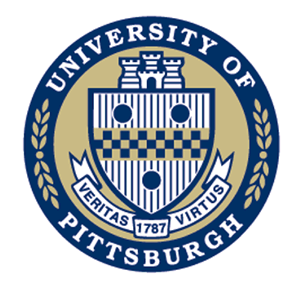 Sleep Overview & Prioritized Research
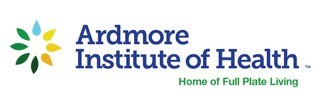 Dan Buysse

Reactors:  Patrick Strollo, Wayne Dysinger, Abbe de Vallejo
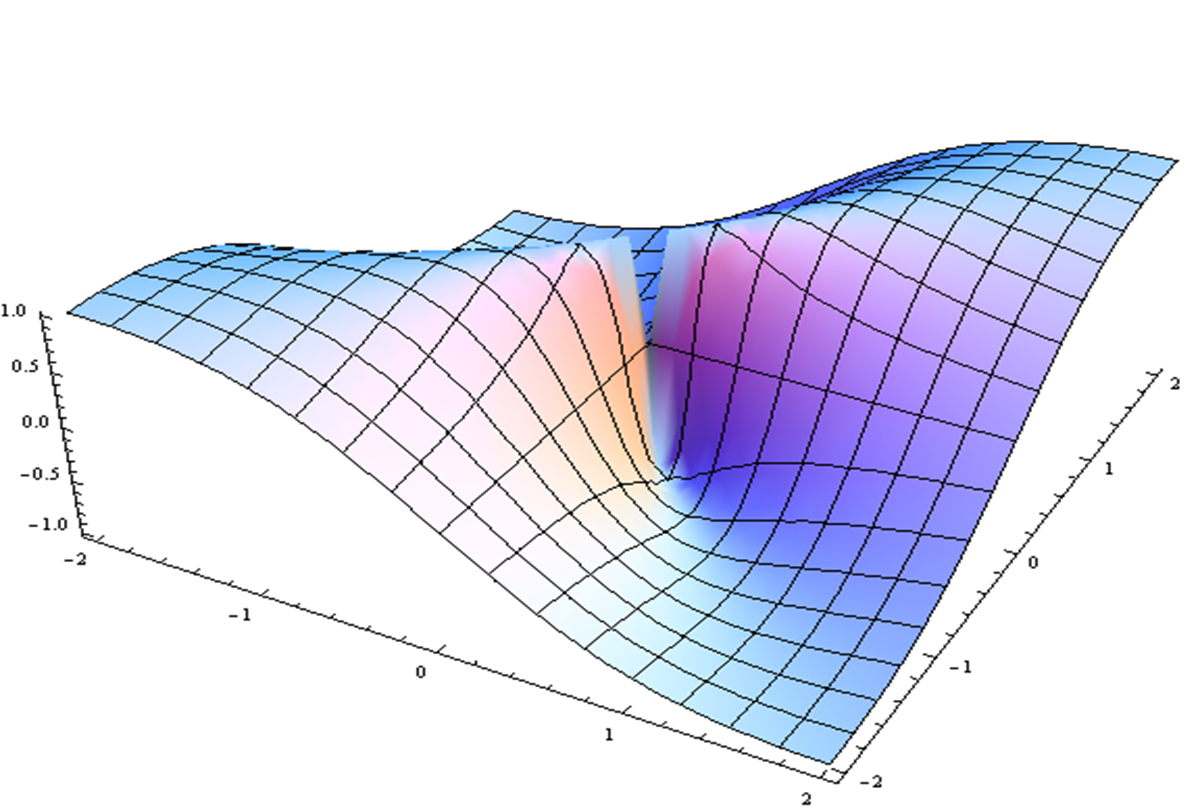 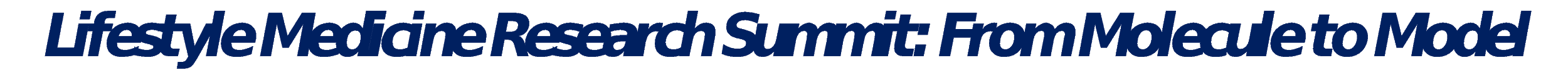 Sleep and circadian rhythms: The foundation of a healthy lifestyle
Daniel J. Buysse, MD
UPMC Professor of Sleep Medicine
Professor of Psychiatry and Clinical and Translational Science
University of Pittsburgh School of Medicine
buyssedj@upmc.edu, www.sleep.pitt.edu
Lifestyle Medicine Research Summit: From Molecule to Model
Pittsburgh, PA
December 4-5, 2019
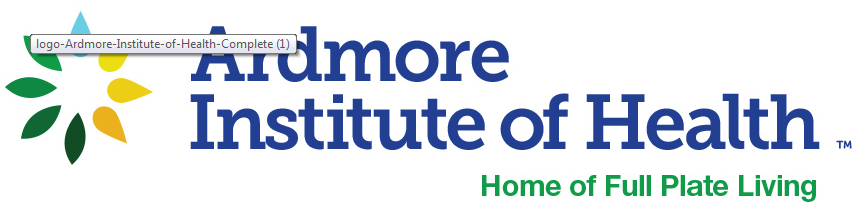 Conflict of Interest Disclosures
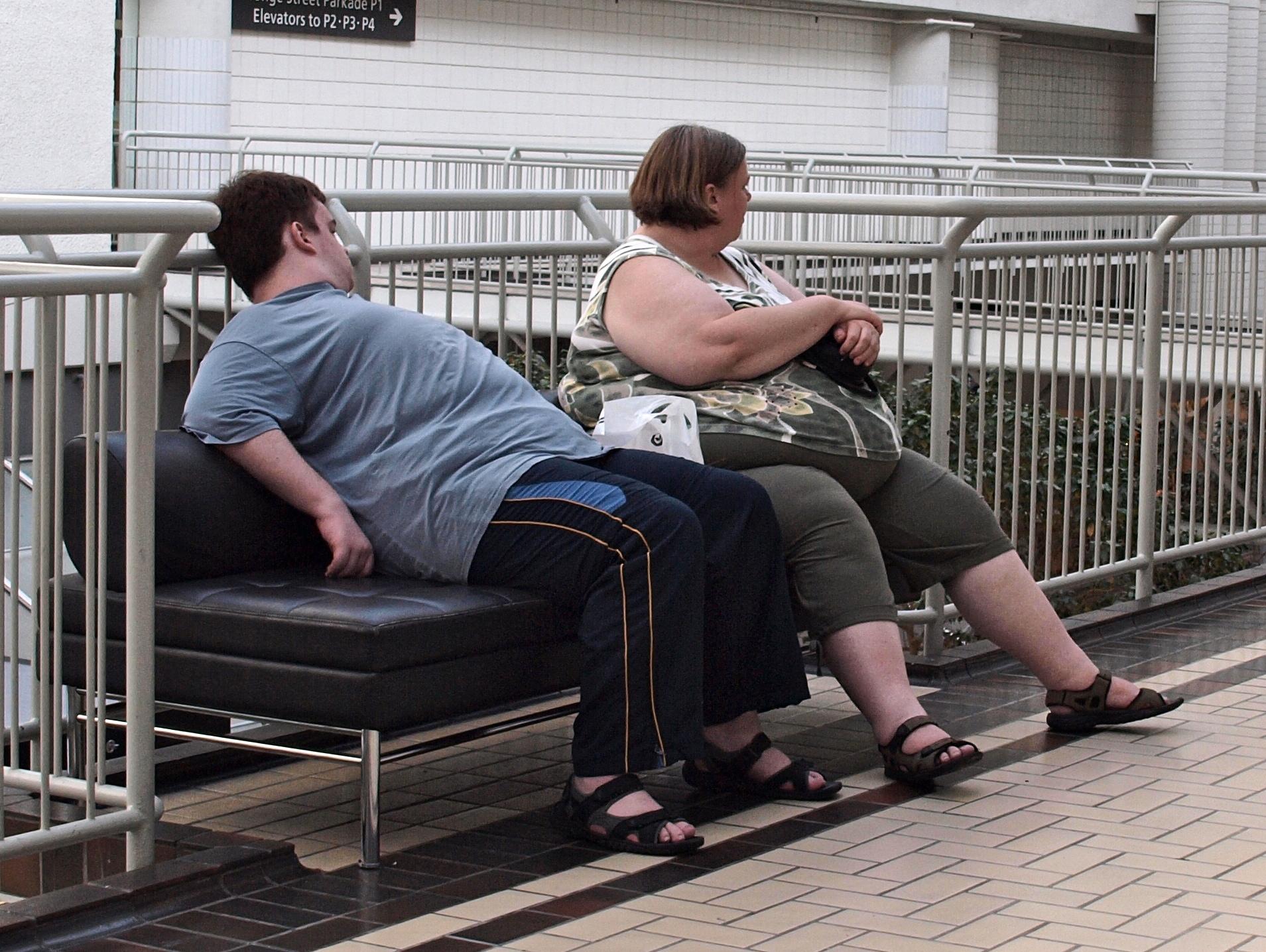 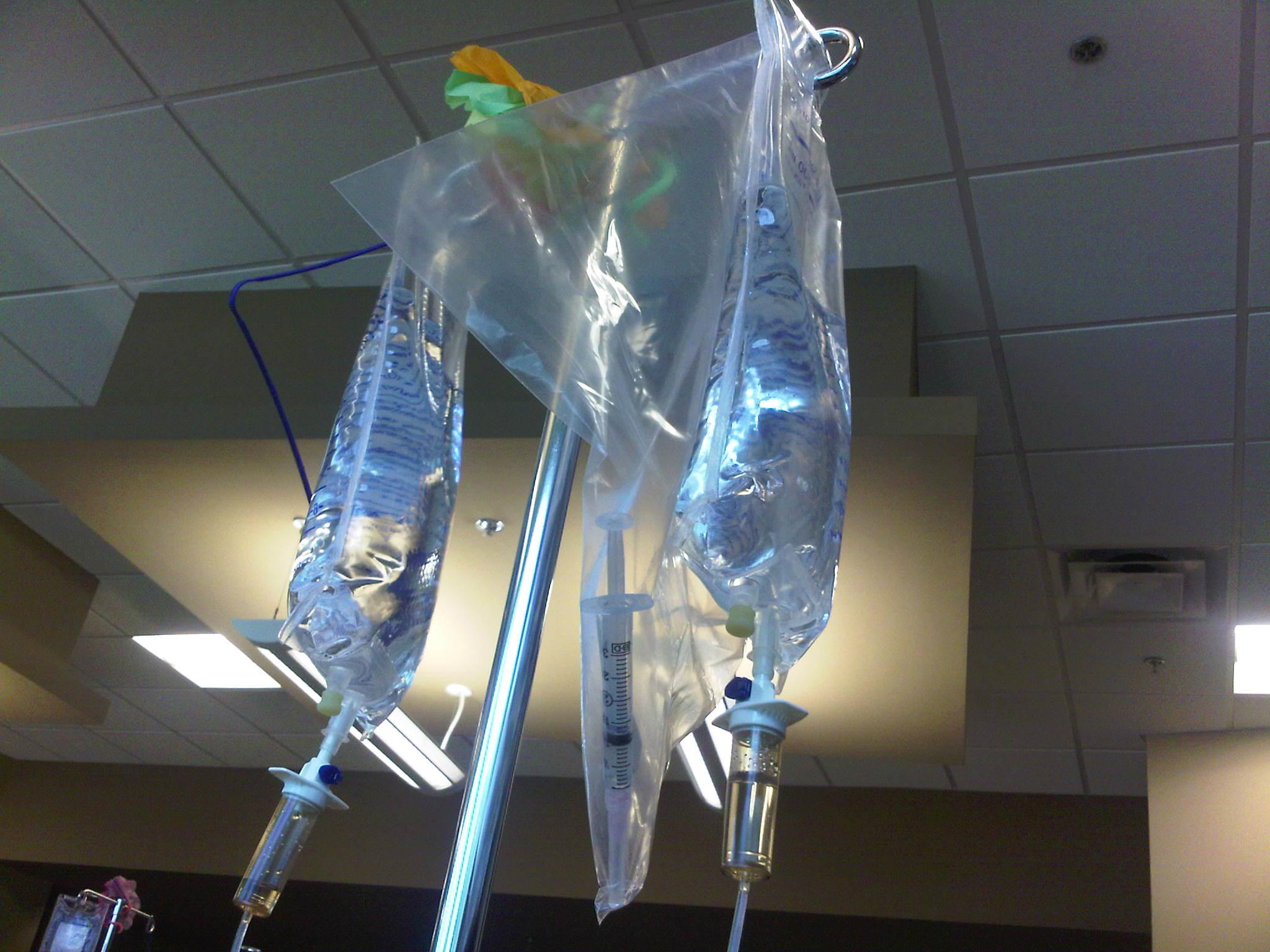 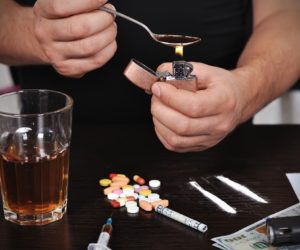 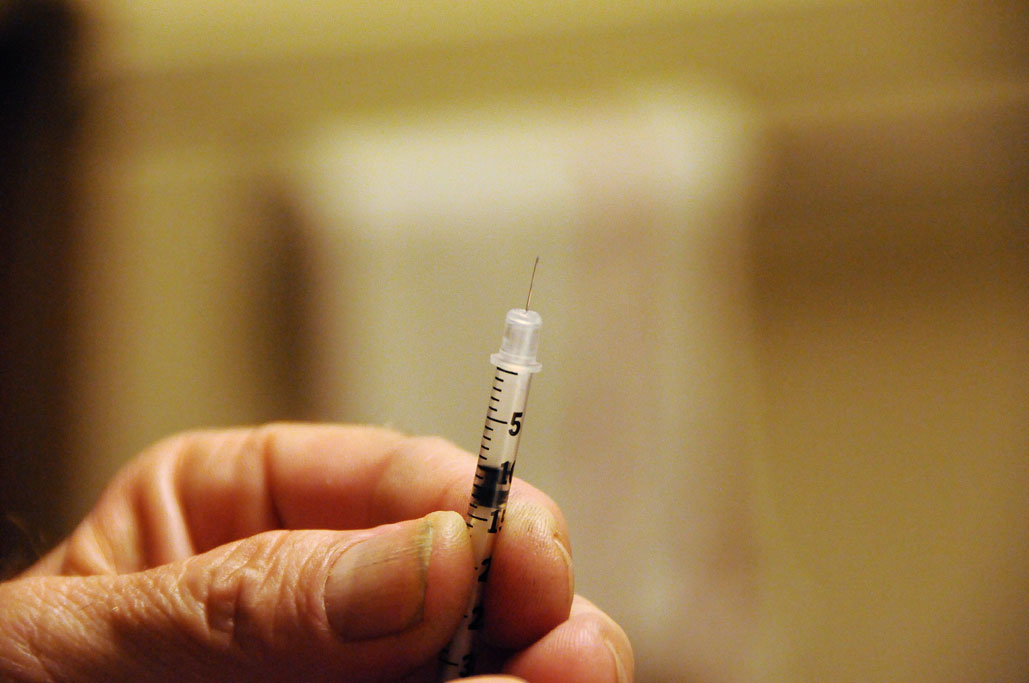 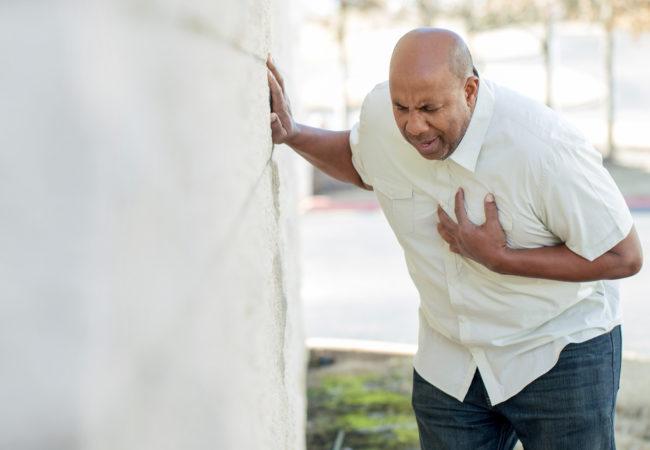 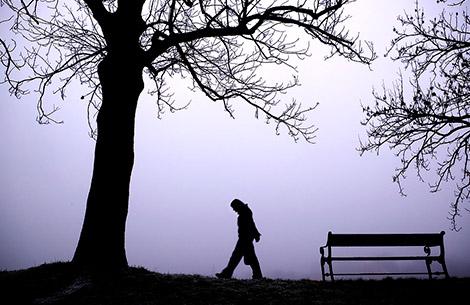 https://www.flickr.com/photos/73416633; https://www.flickr.com/photos/momboleum/3583787090; https://www.flickr.com/search/?text=chemotherapy
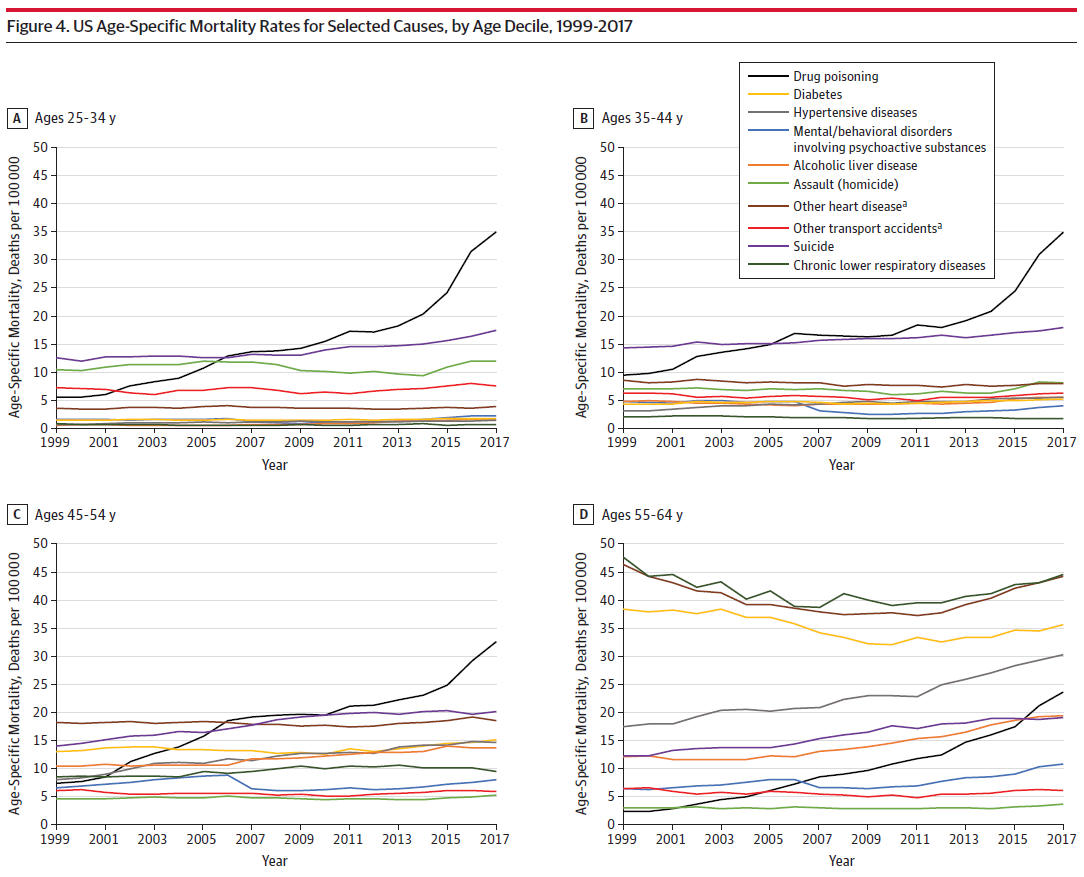 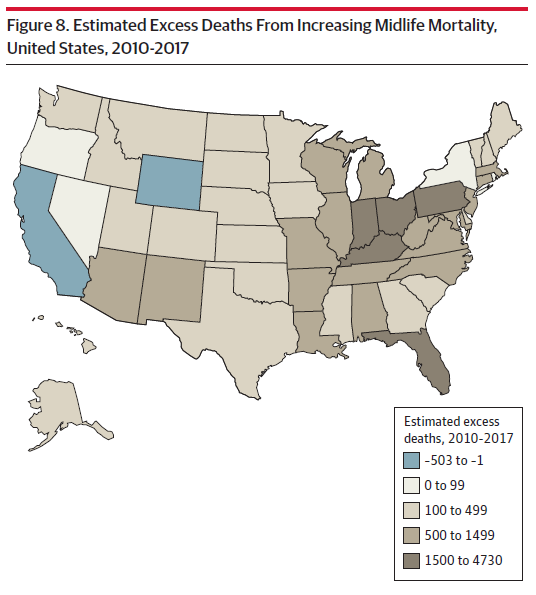 Woolf & Schoomaker, 2019; JAMA 322: 12290-1016
Inflammation
Chronic Disease
Oxidative Stress
Immune 
Dysfunction
Epigenetic
Modification
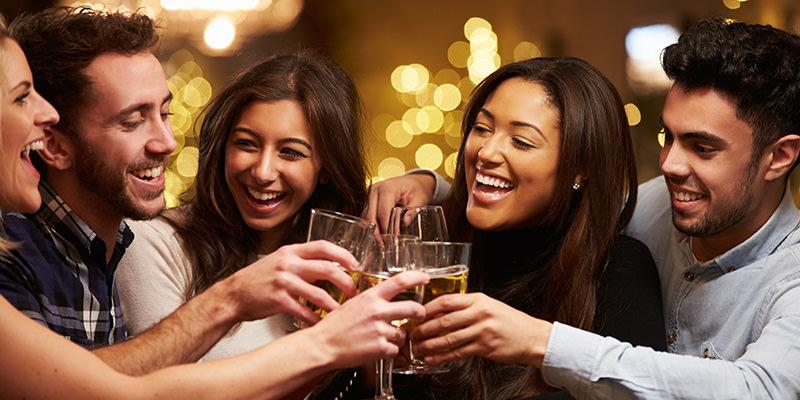 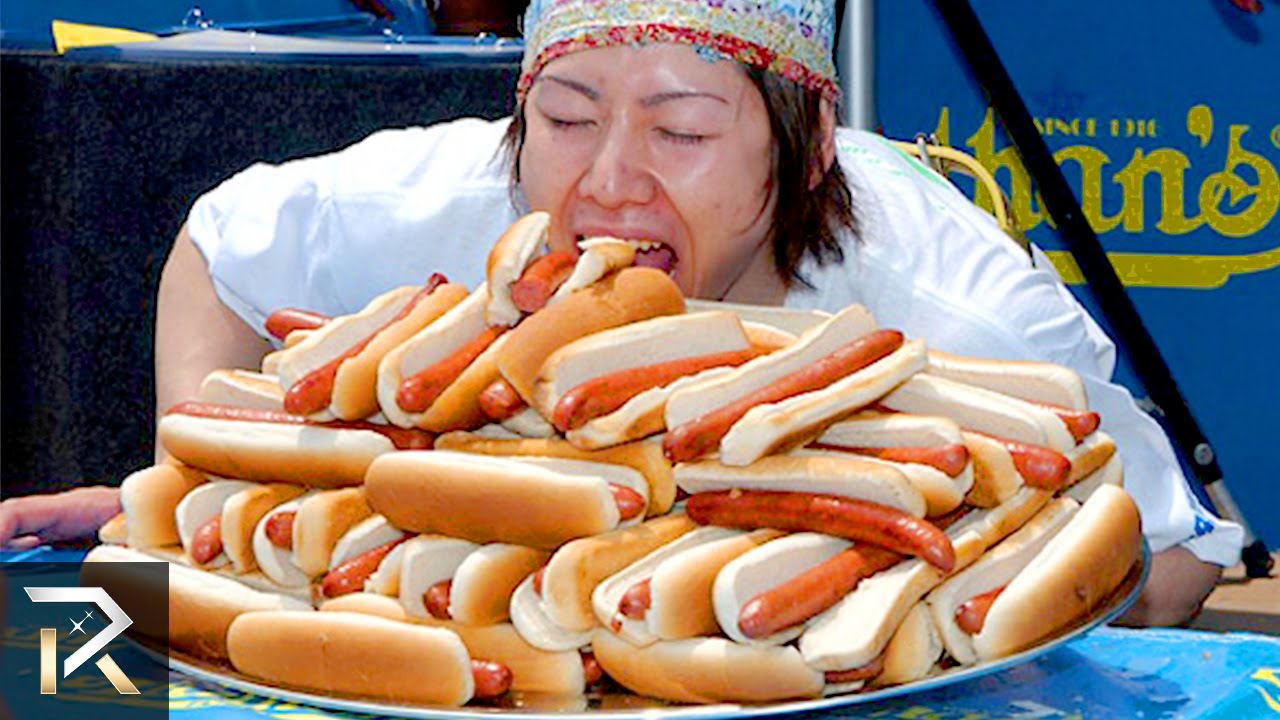 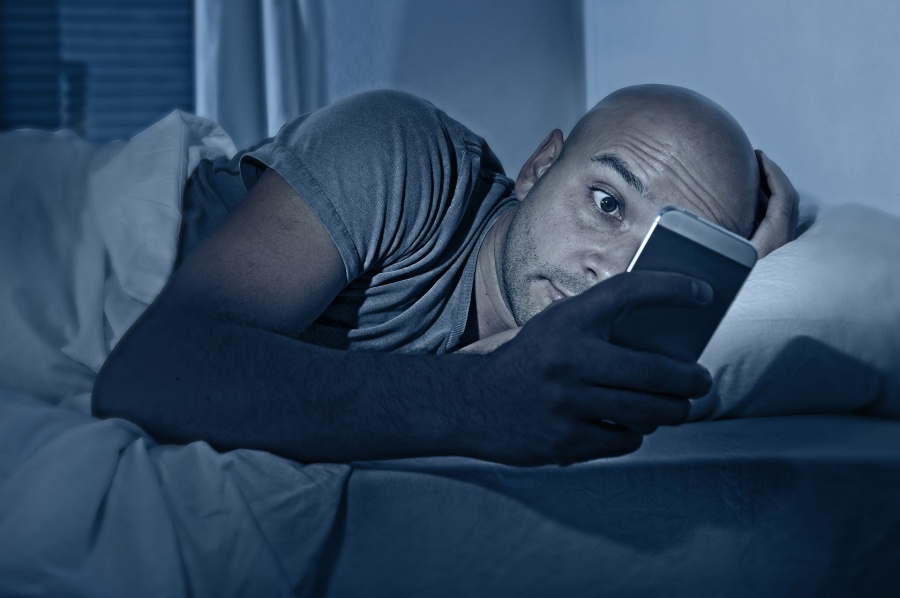 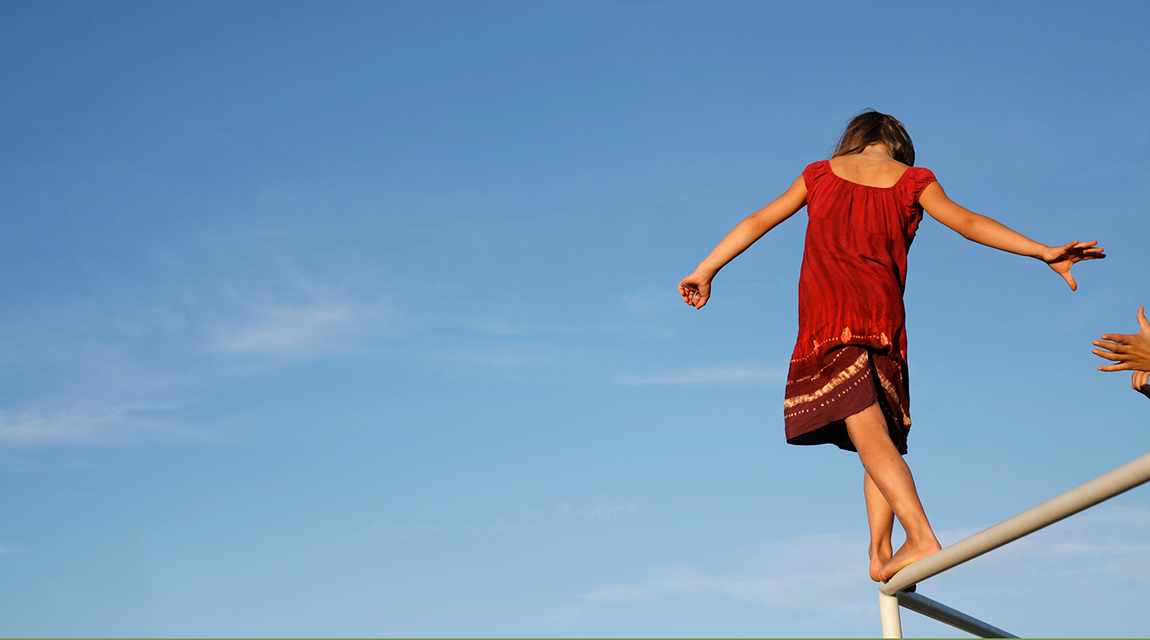 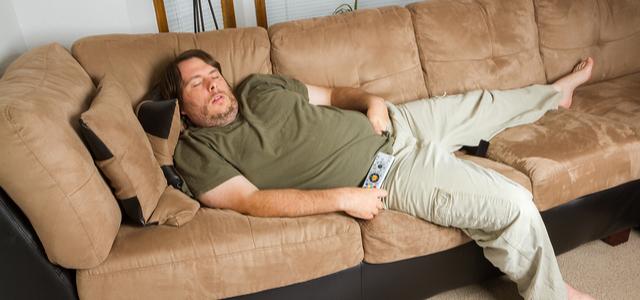 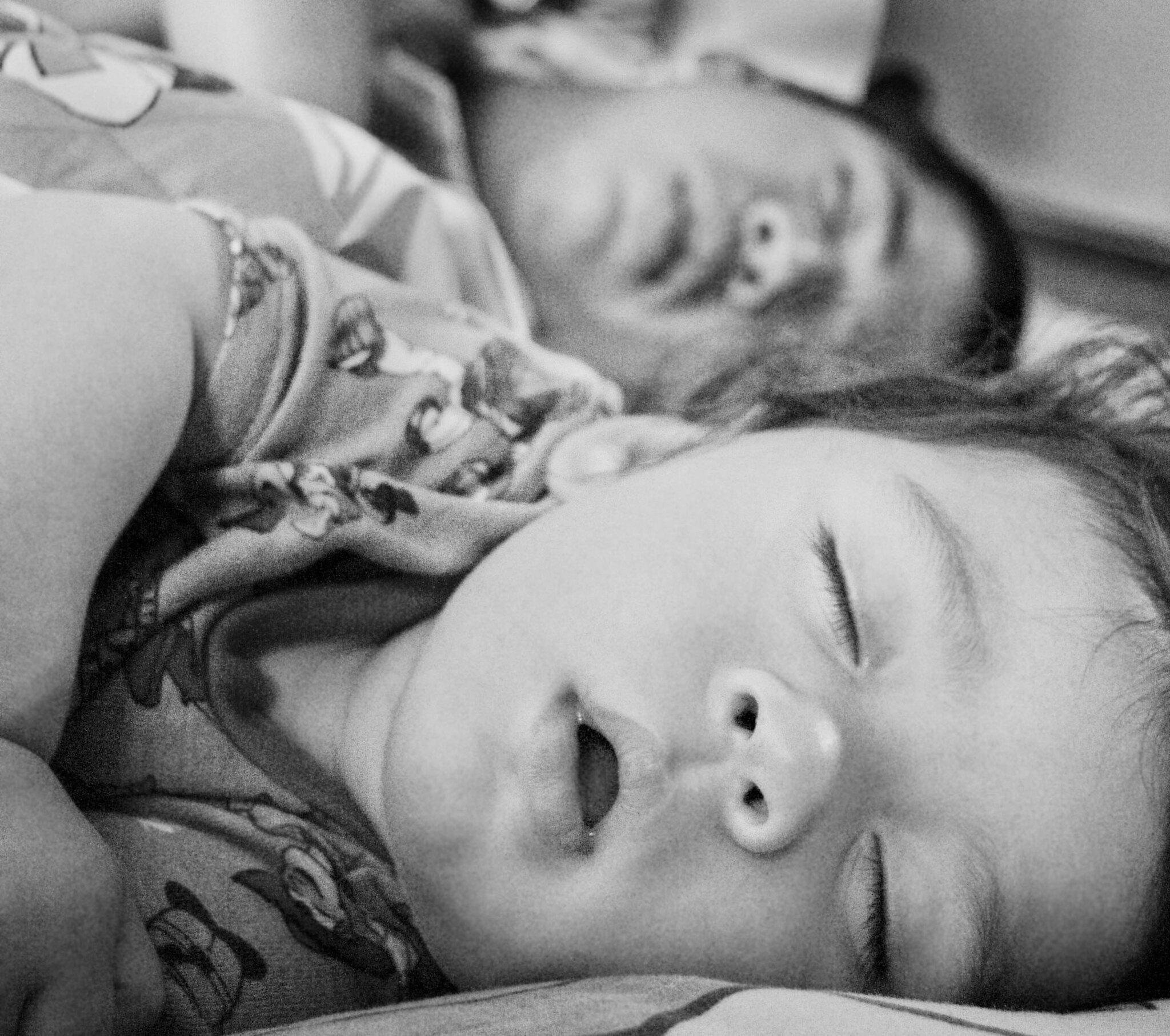 https://www.flickr.com/photos/22868081@N05/6178261021
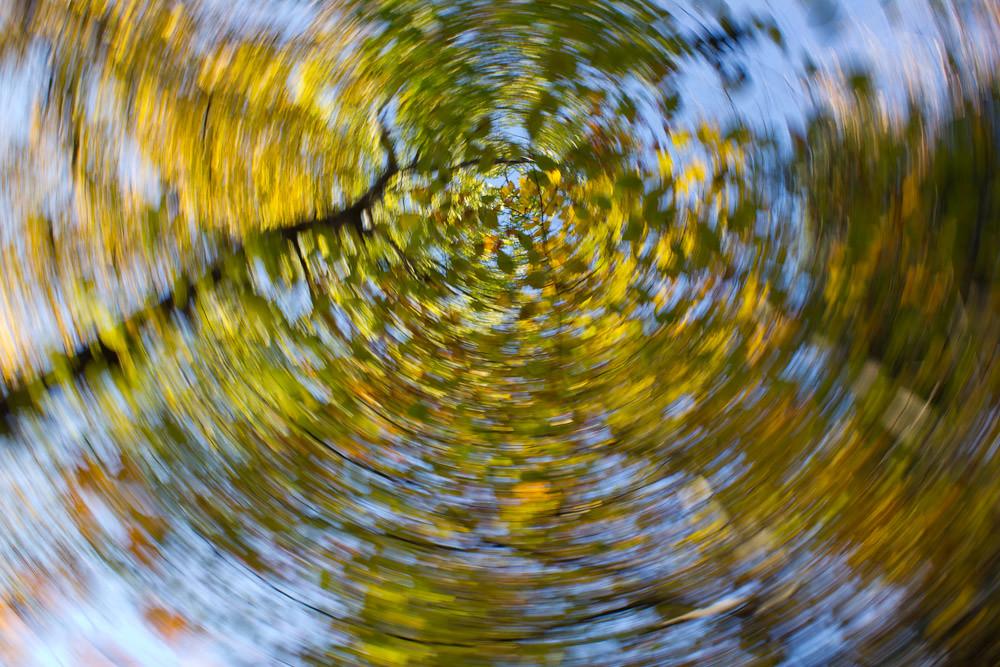 https://www.flickr.com/photos/mkochan/6304374507
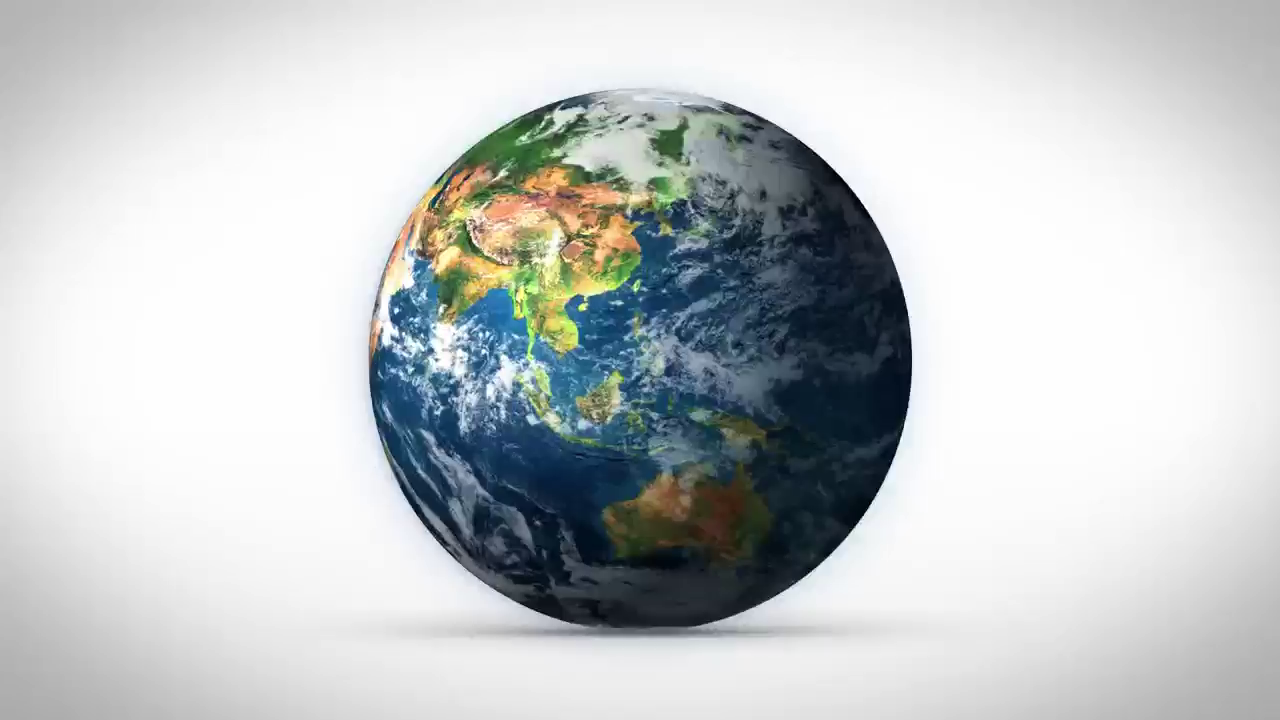 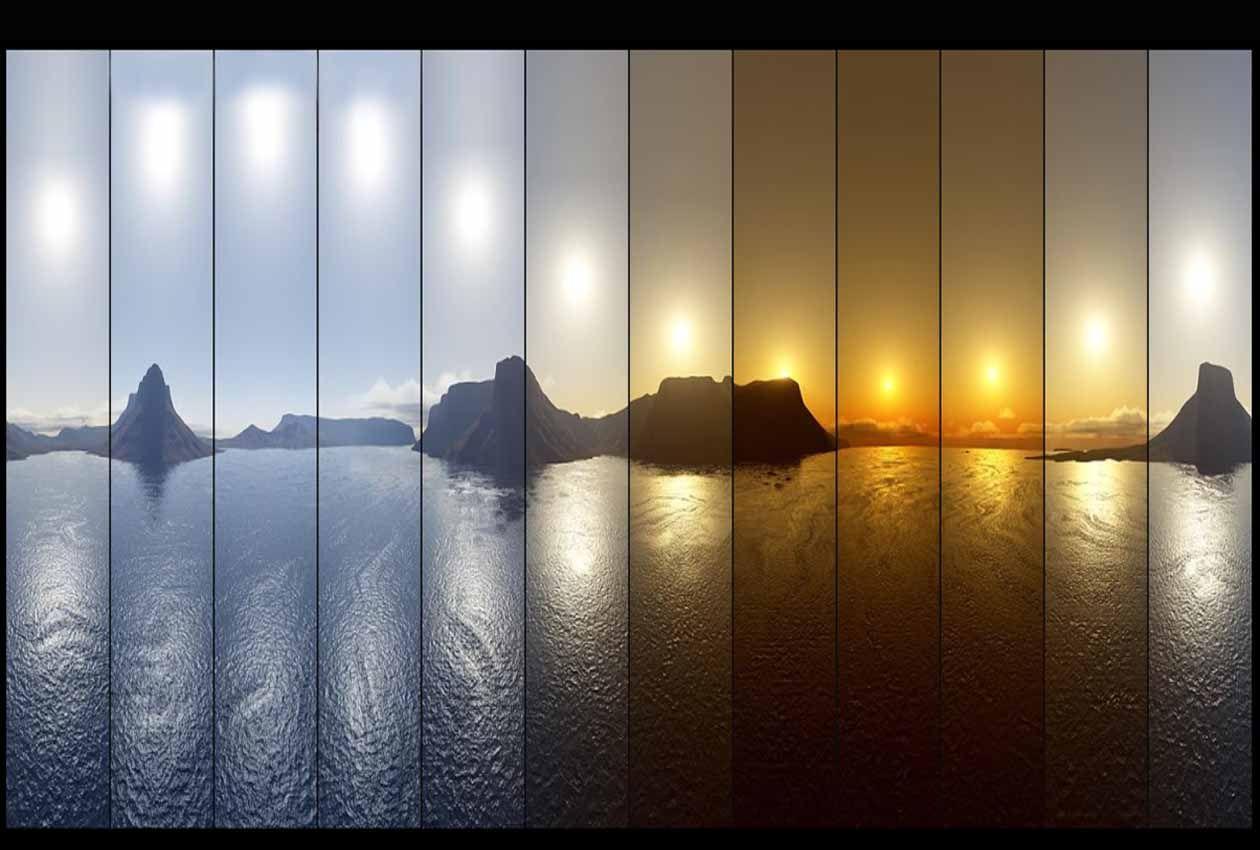 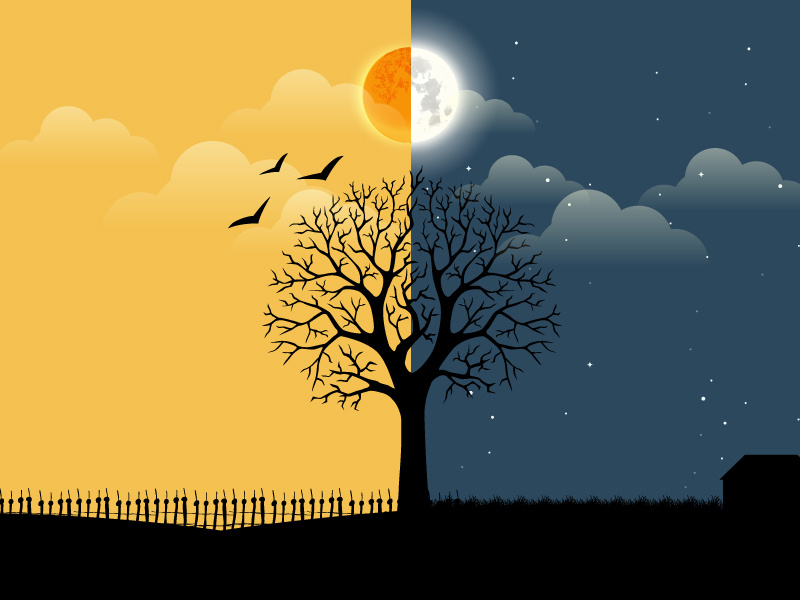 We live in two worlds…
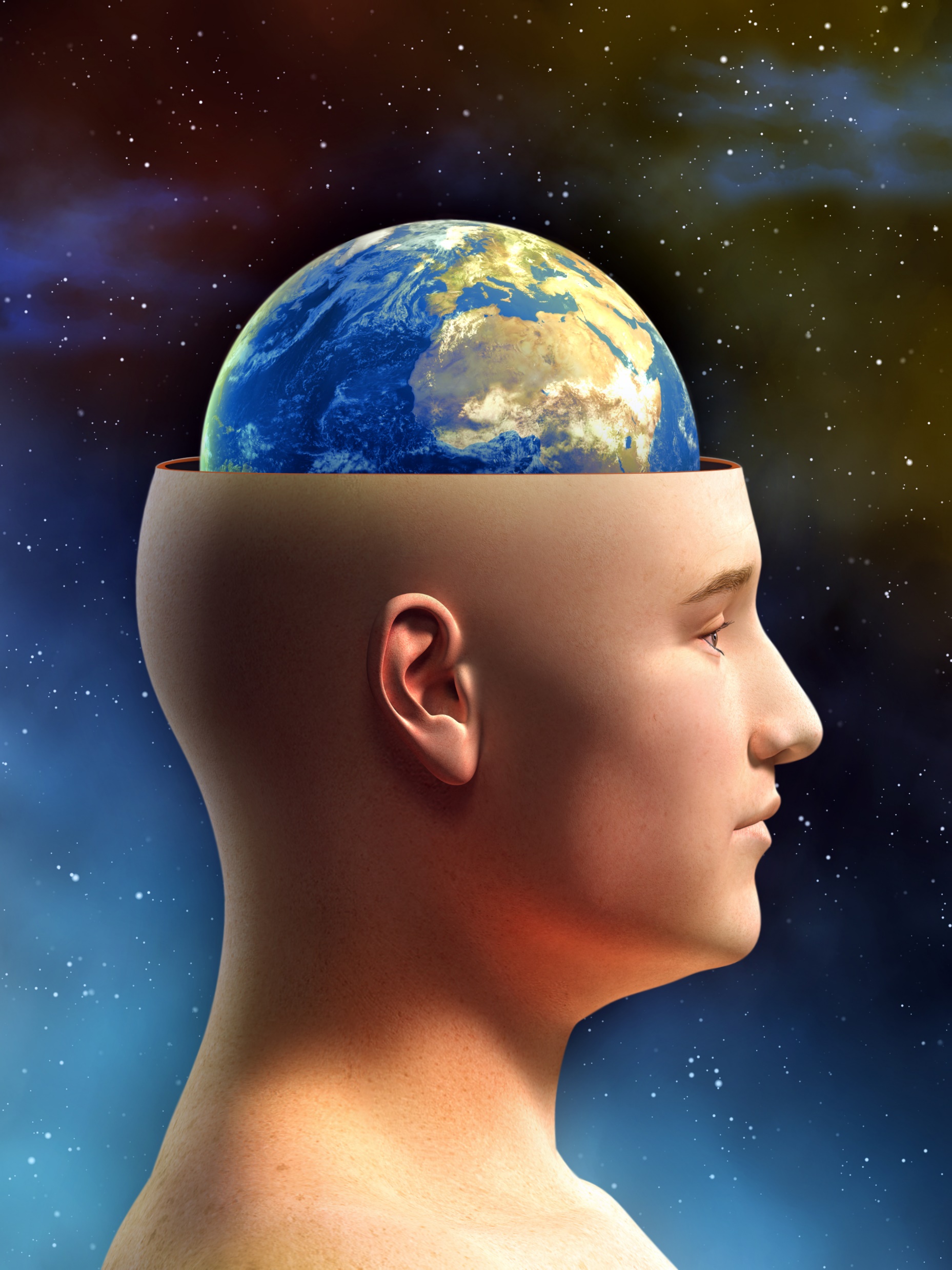 Life is rhythmic
Time Frame
Term
Examples
EEG

Breathing

Sleep stages

Rest-activity

Sleep-wake, Hormones

Menstrual cycle

Migration
Ultradian







Circadian



Ultradian
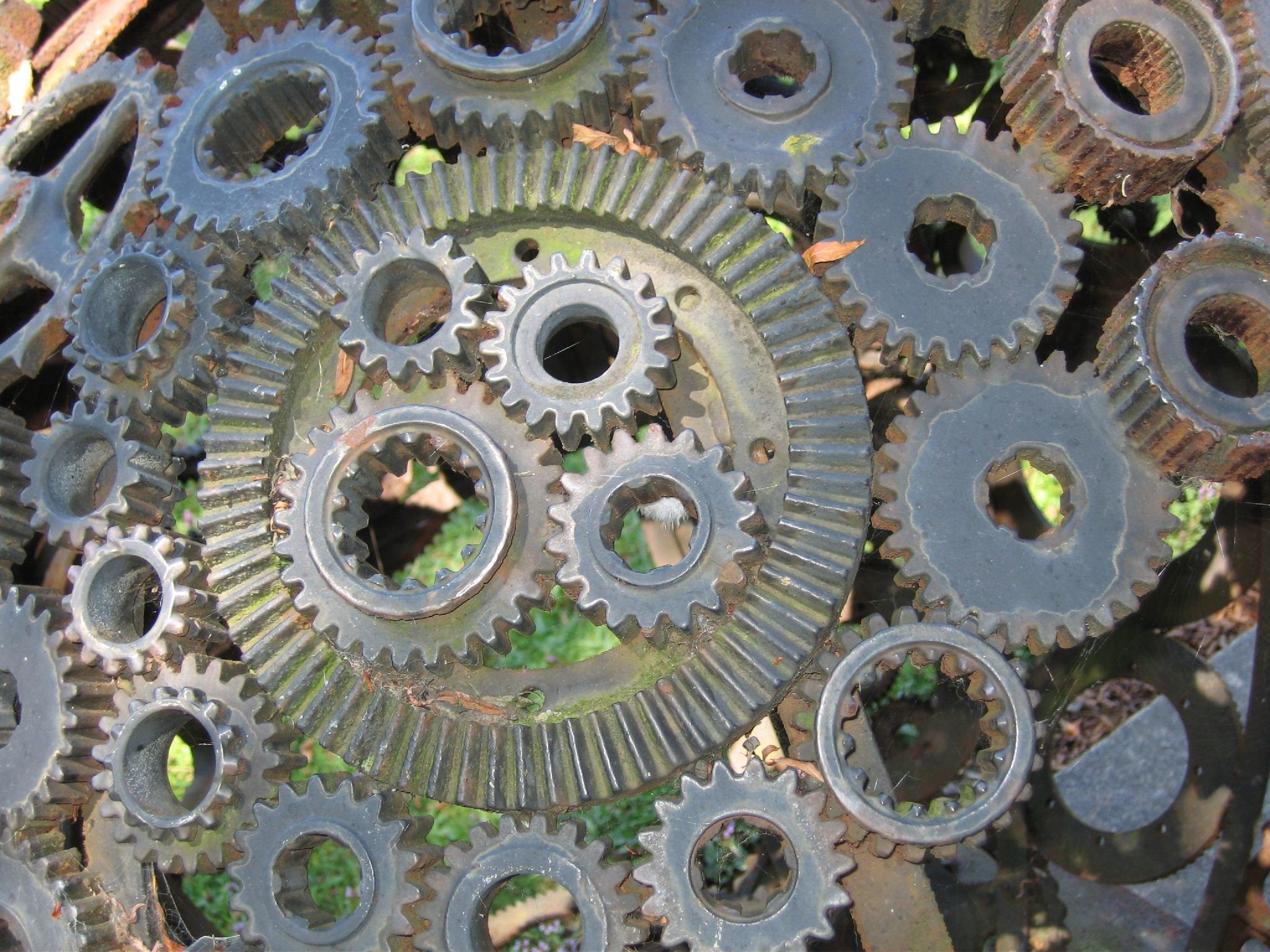 Milliseconds

Seconds

Minutes

Hours

Day

Weeks

Months
https://www.flickr.com/photos/xerones/26564307
Every cell has a circadian clock
“Clock genes” regulate their own activity on a 24-hour cycle…
The suprachiasmatic nuclei (SCN) serve as the “master pacemaker”
…and are present in every cell and tissue in the body.
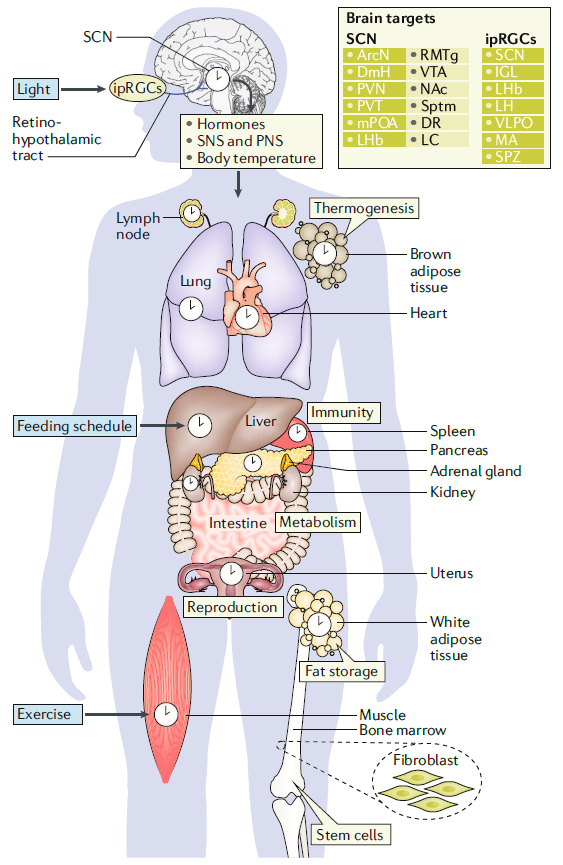 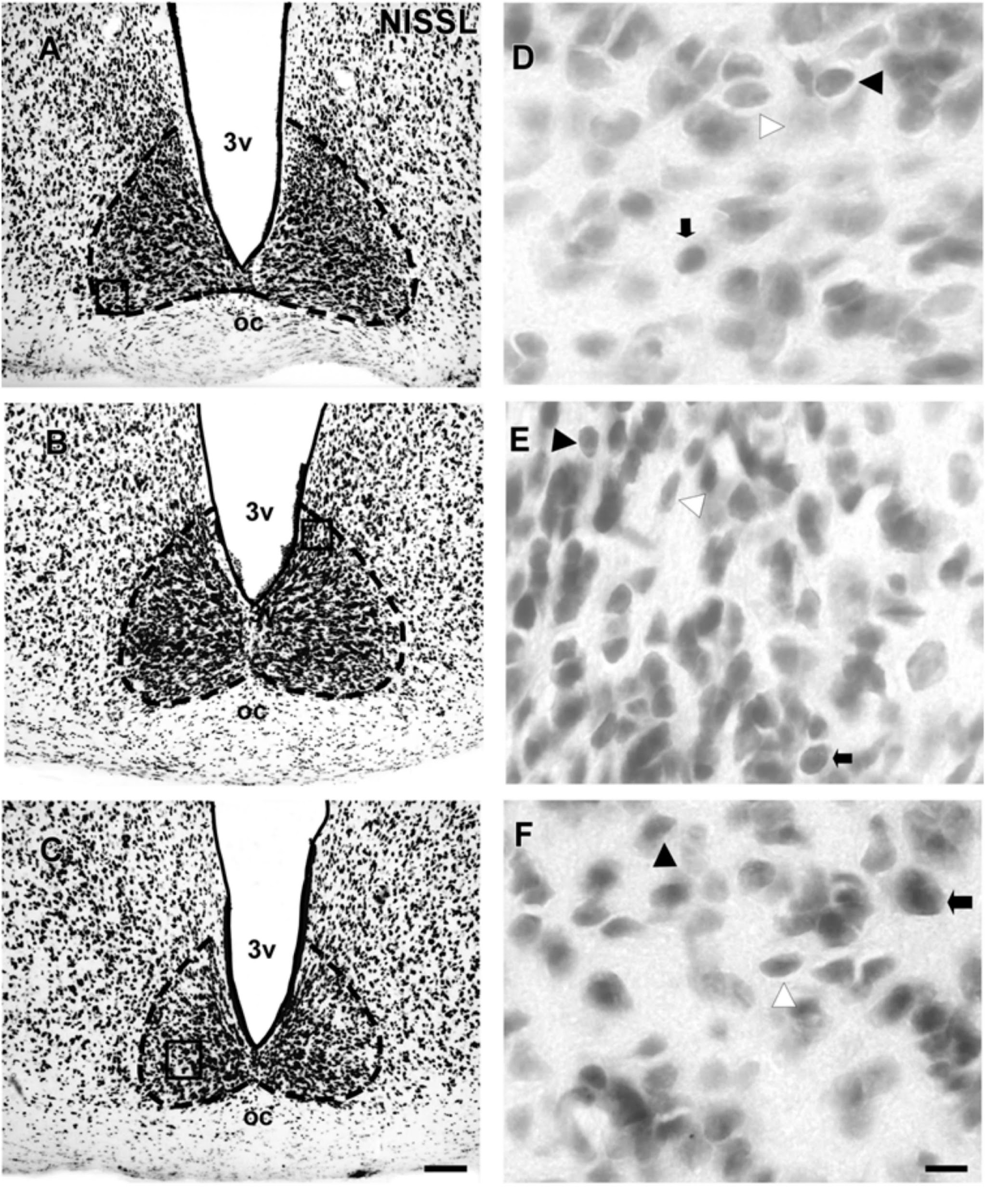 Third Ventricle
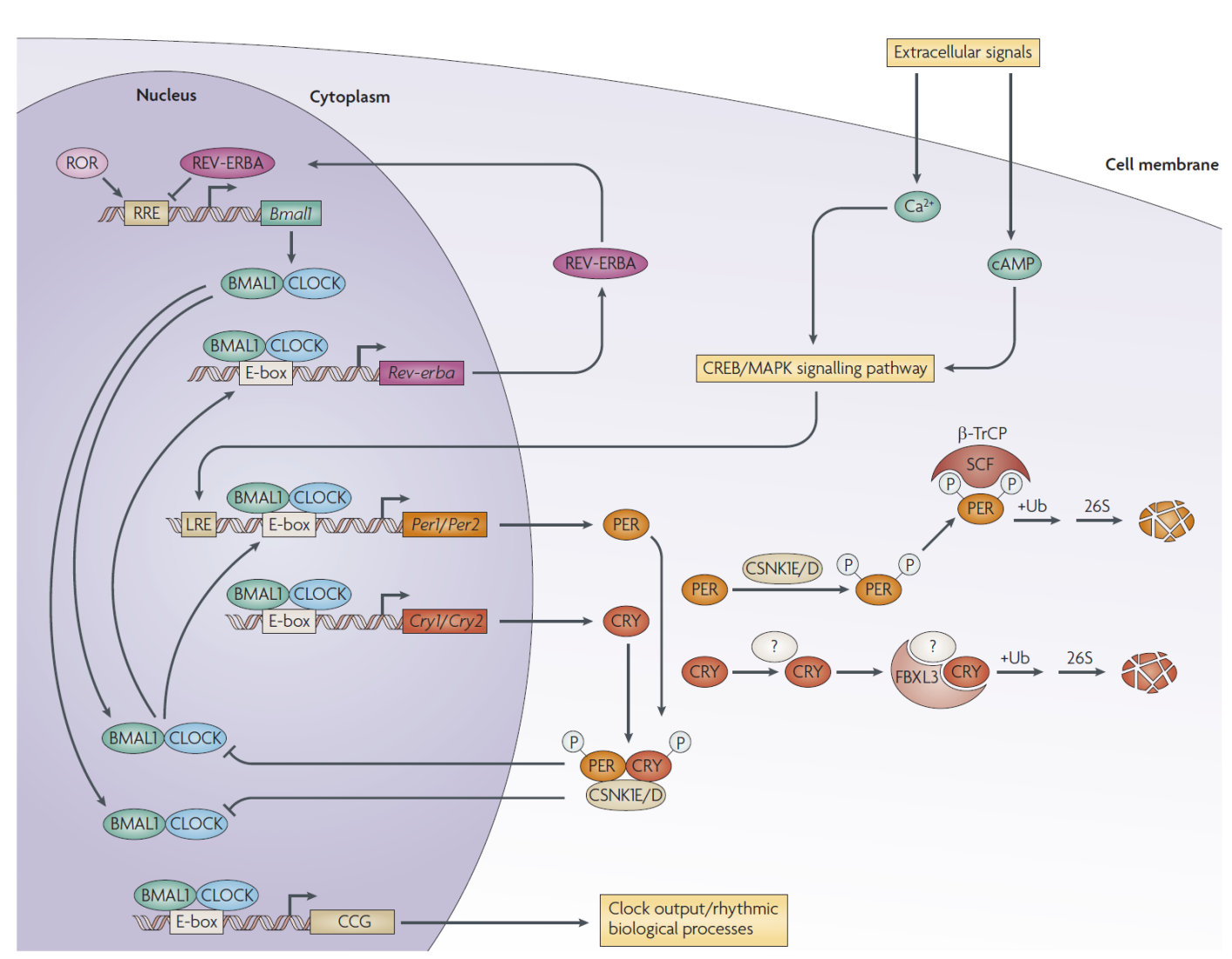 Suprachiasmatic Nuclei
Optic Chiasm
Takahashi, Nat Rev Genetics, 9(10): 764-75, 2008.
Logan & McClung, Nat Rev Neurosci, 2019
Nelyane, 2018; Frontiers in Neuroanatomy
Human circadian rhythms
Physiology
Neurobehavioral Performance
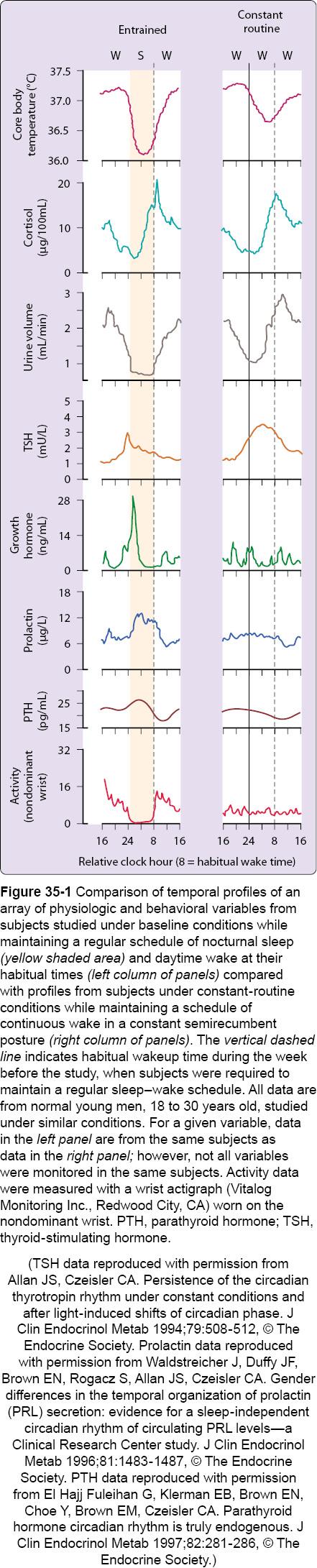 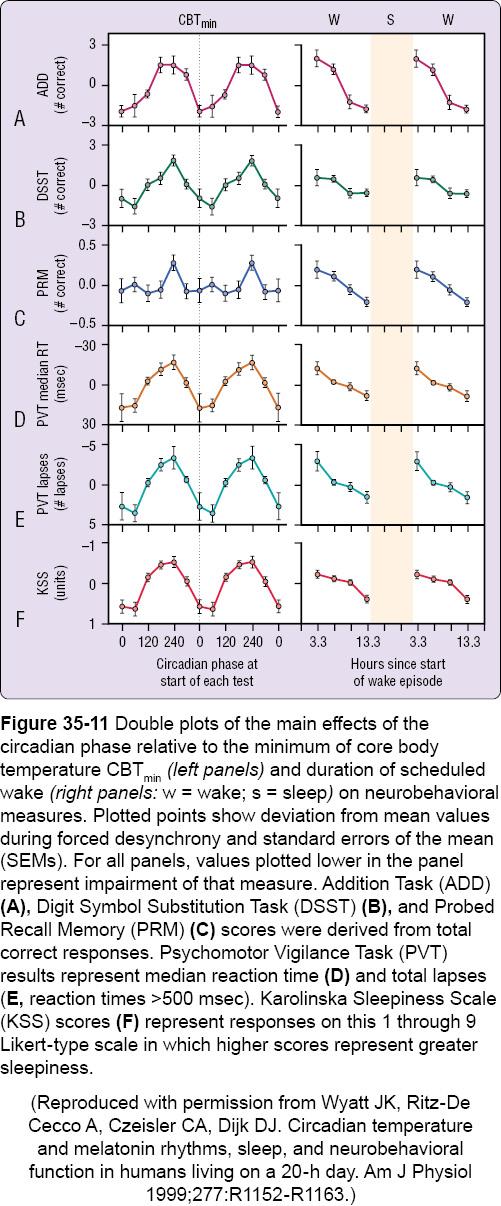 CBTmin = Core Body Temperature   	minimum
PVT = Psychomotor Vigilance Task
RT = Reaction Time
KSS = Karolinska Sleepiness Scale
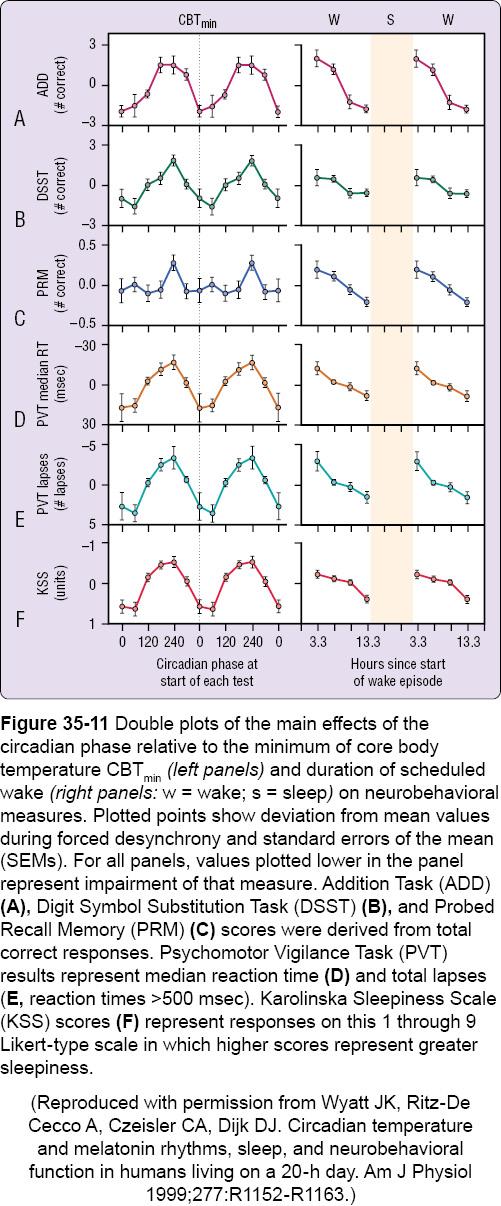 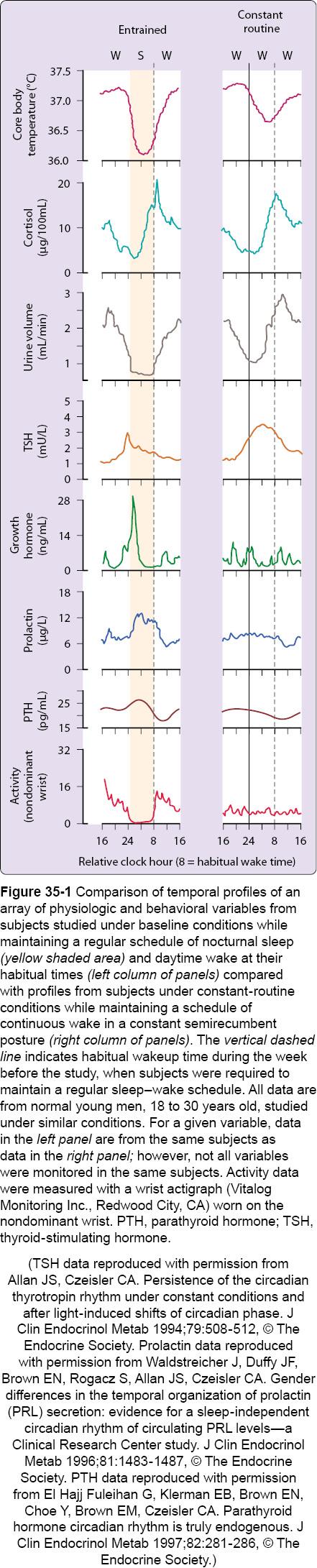 Downloaded from: Principles and Practice of Sleep Medicine  5th Ed. (on 12 Jan 2012 )
Measuring circadian rhythms
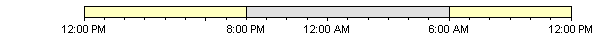 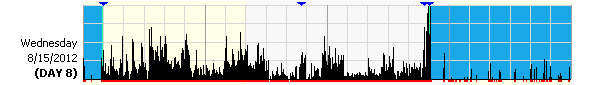 Self-Report
(Experiential)
Physiology
Cellular and Molecular Activity
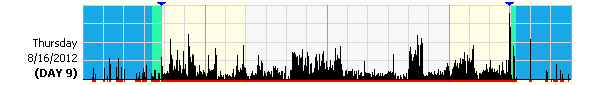 Actigraphy
(Behavioral)
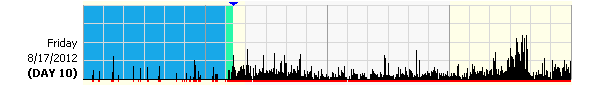 Wakefulness in sleep episode
24 hours
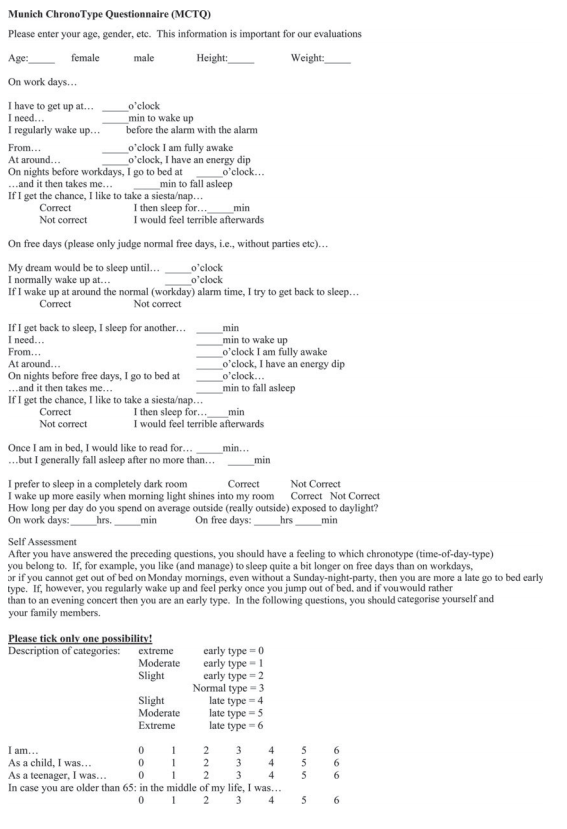 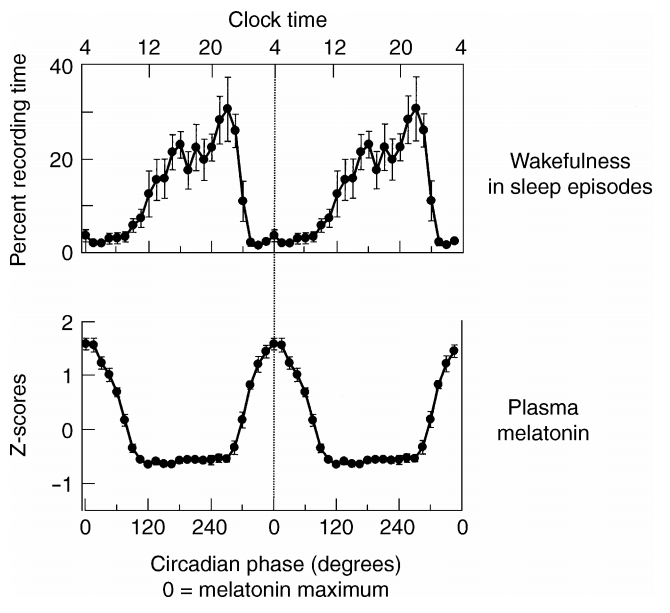 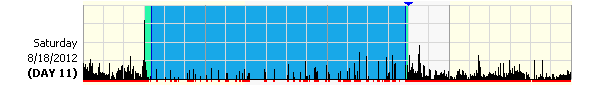 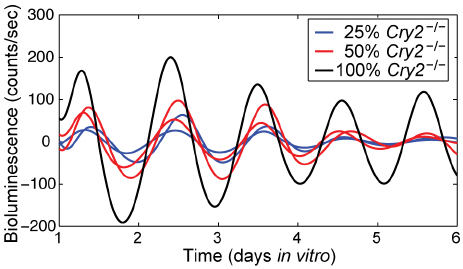 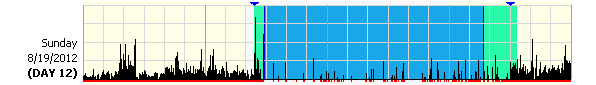 Plasma melatonin
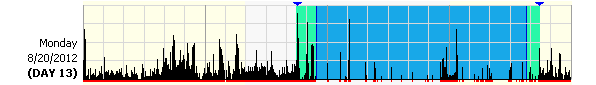 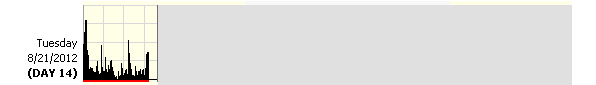 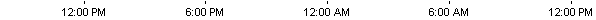 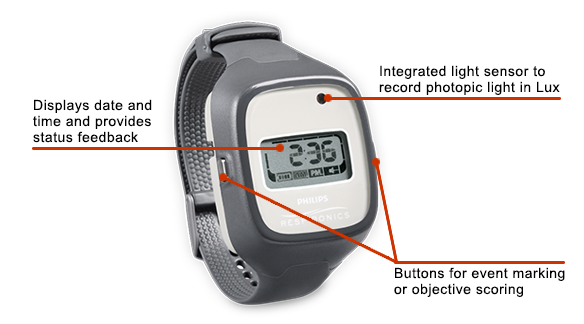 Cajochen, J Neuroendocrinol 2003; 15, 432–437
Guenthner, 2014. PloS one. 9. e87573. 10.1371/journal.pone.0087573.
What are circadian rhythms good for? Drug targets
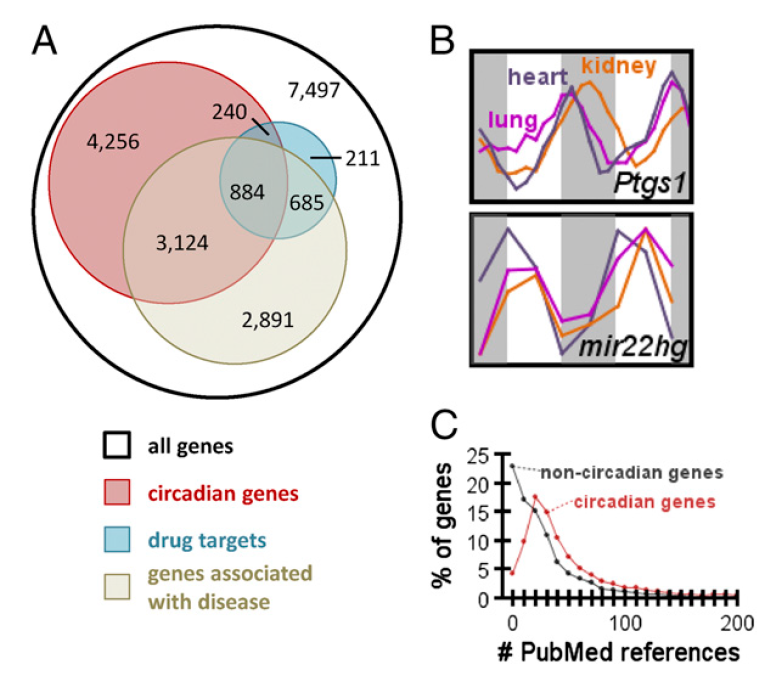 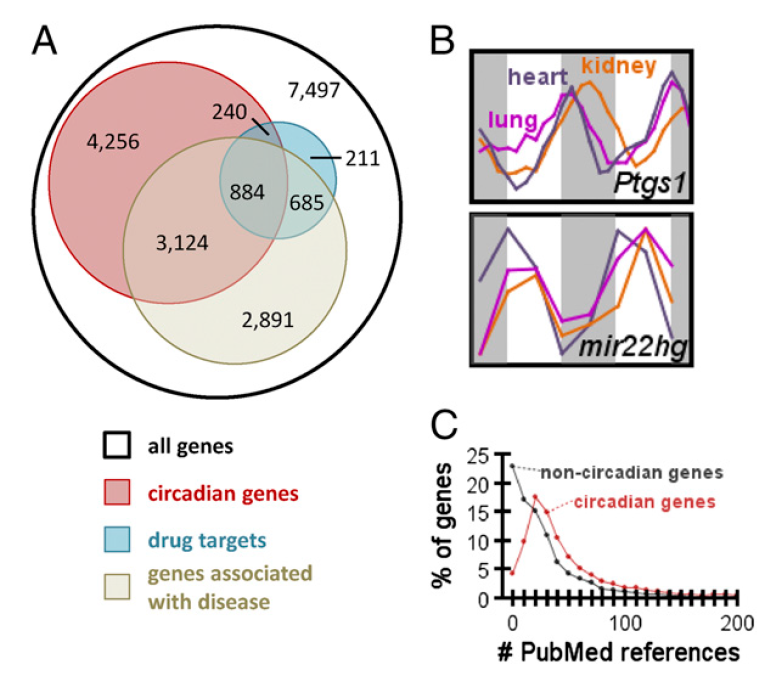 Example
Ptgs1 (Cox-1) a target of aspirin, shows circadian variation
Aspirin has a half-life of 6 hours
Mir22hg targets PTGS1, also shows circadian variation
Overlap between genes that show circadian variation, genes associated with disease, and genes that are drug targets
Zhang, Hogenesch 2014; PNAS 111 (45): 16219–16224
Feedback regulation of the circadian timing system by health behaviors
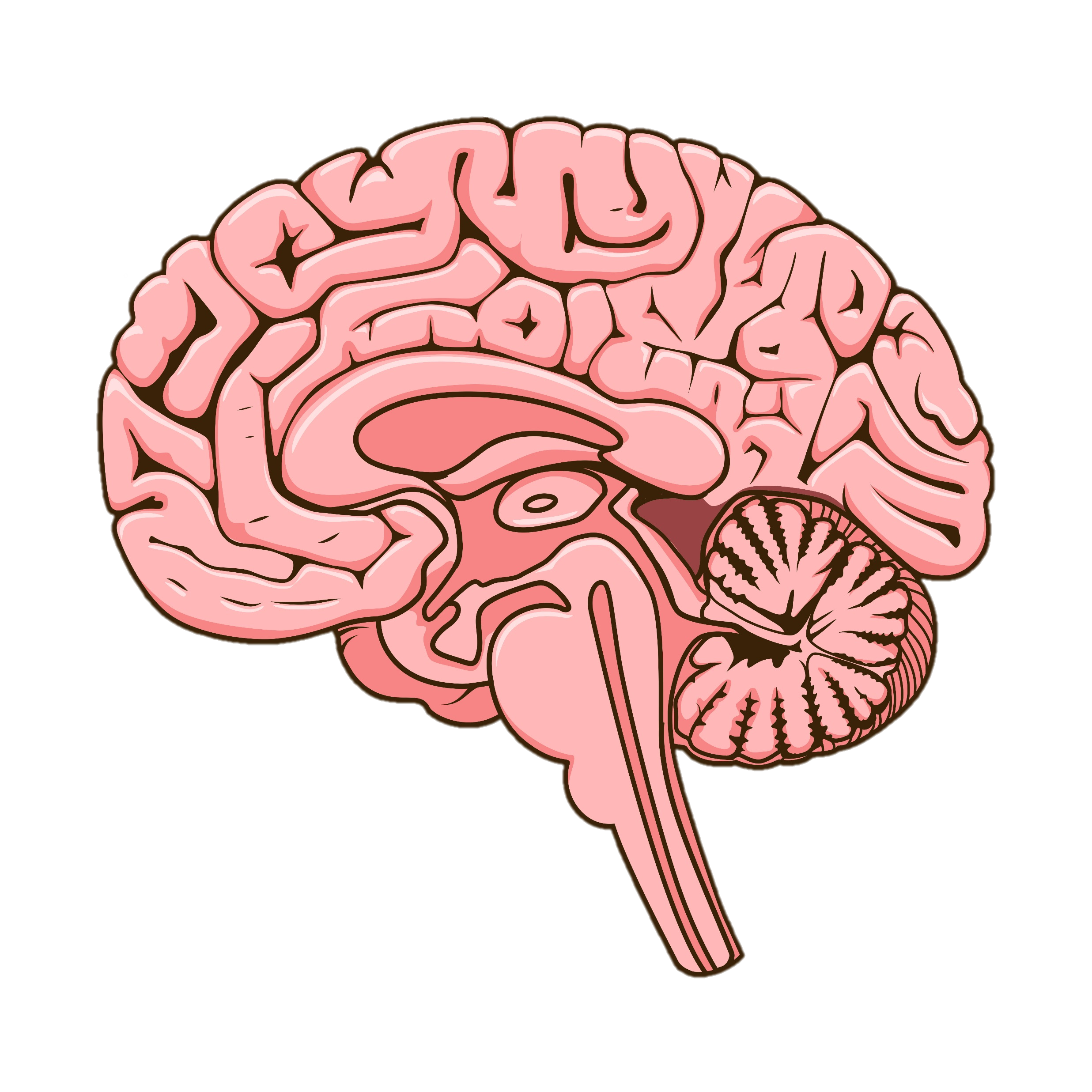 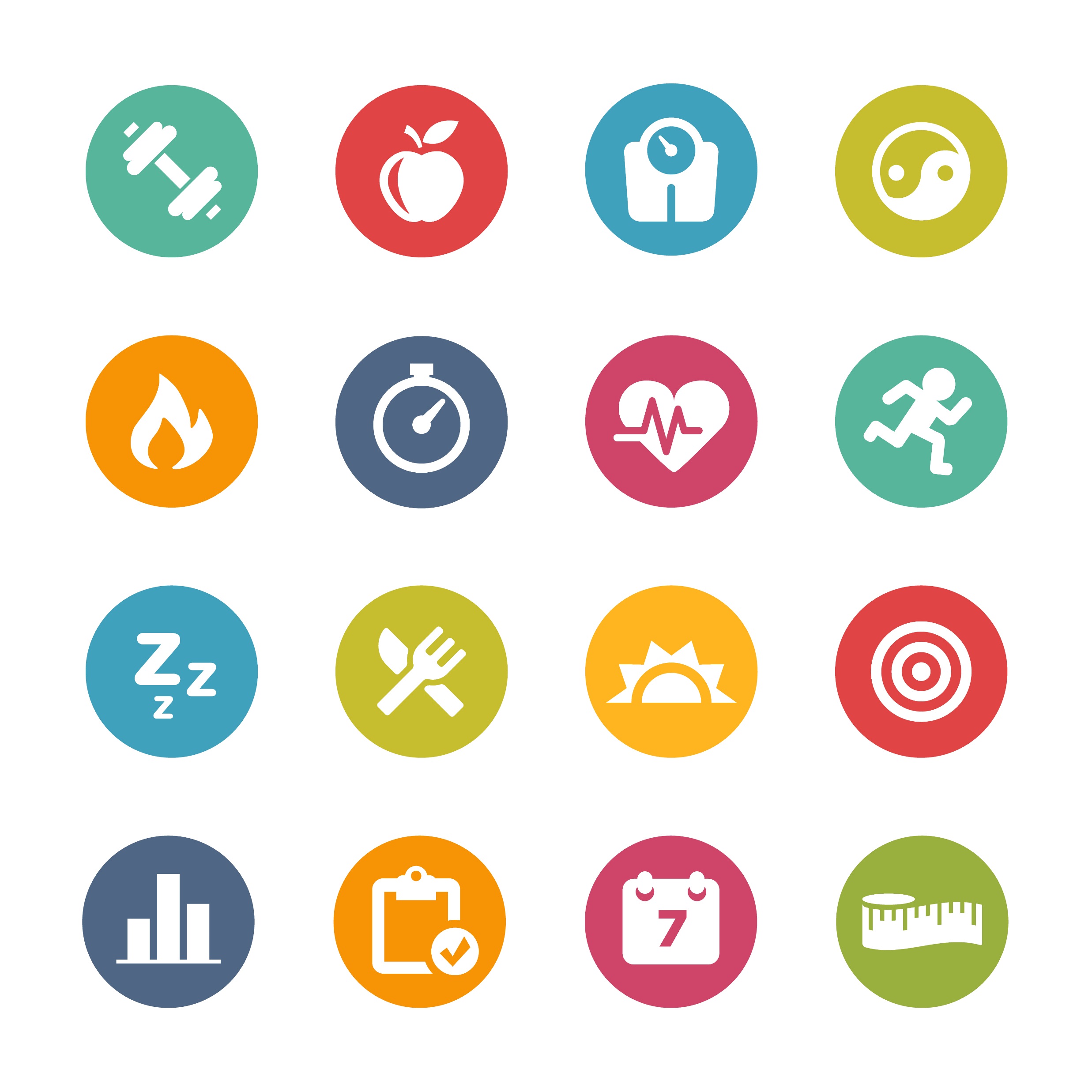 Health Behaviors
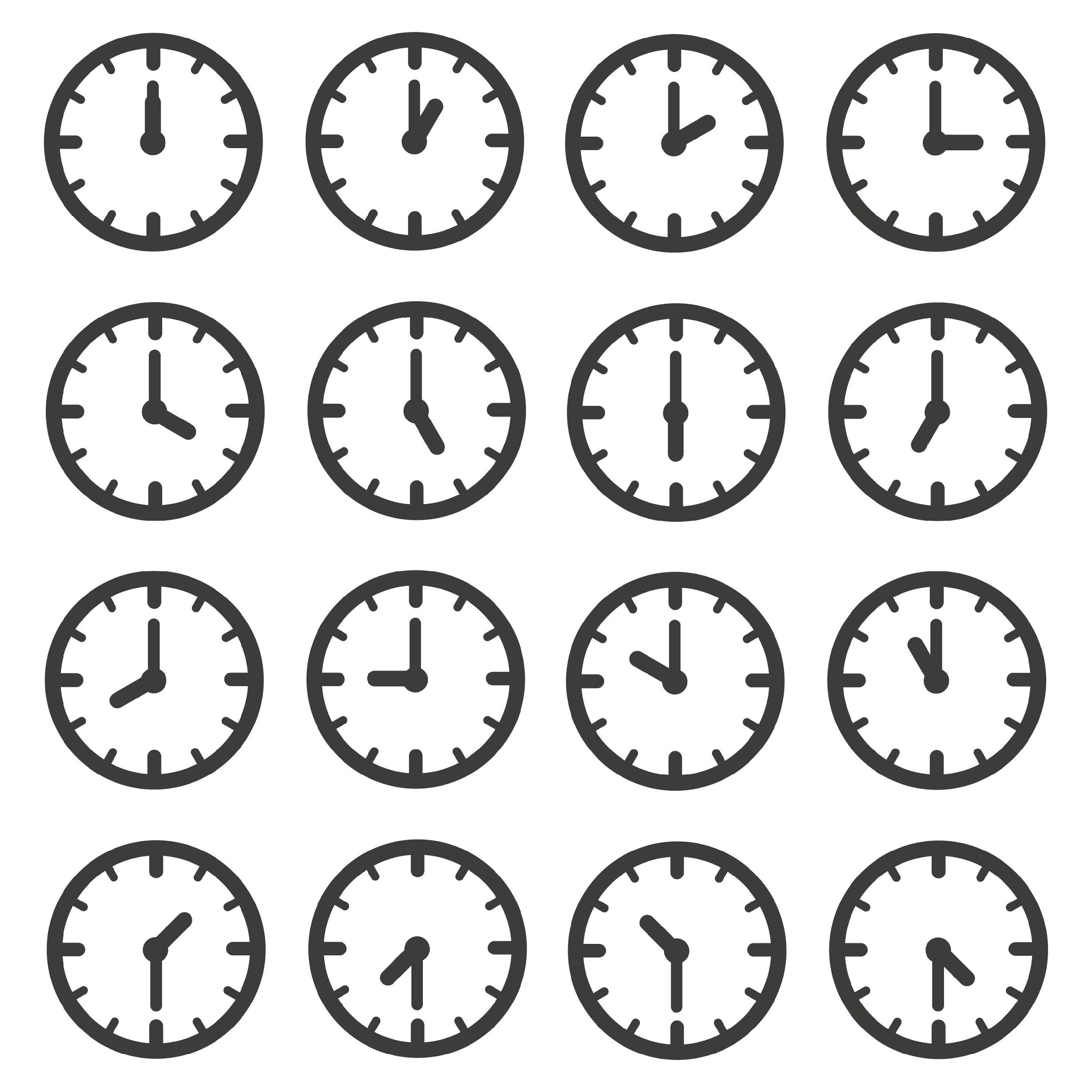 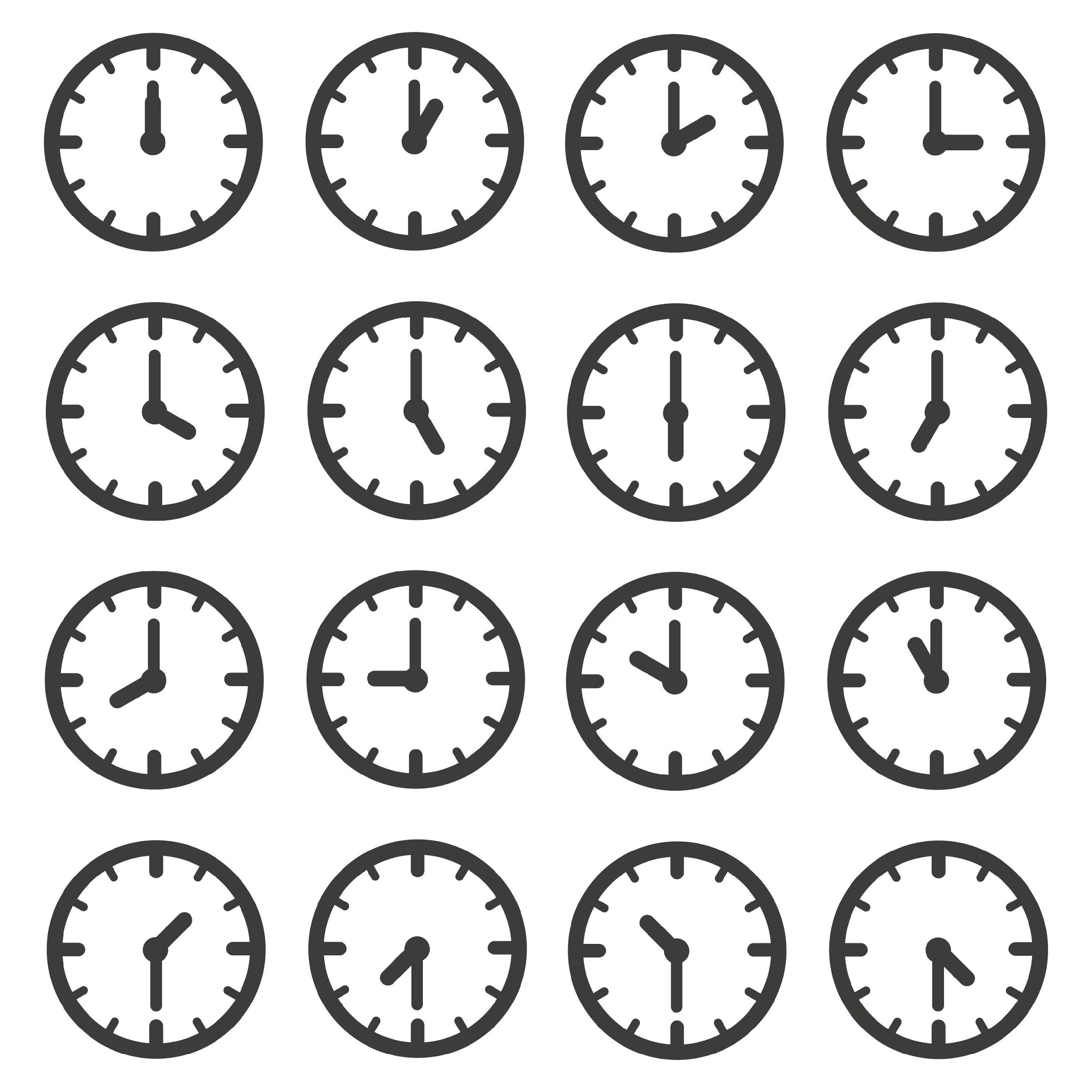 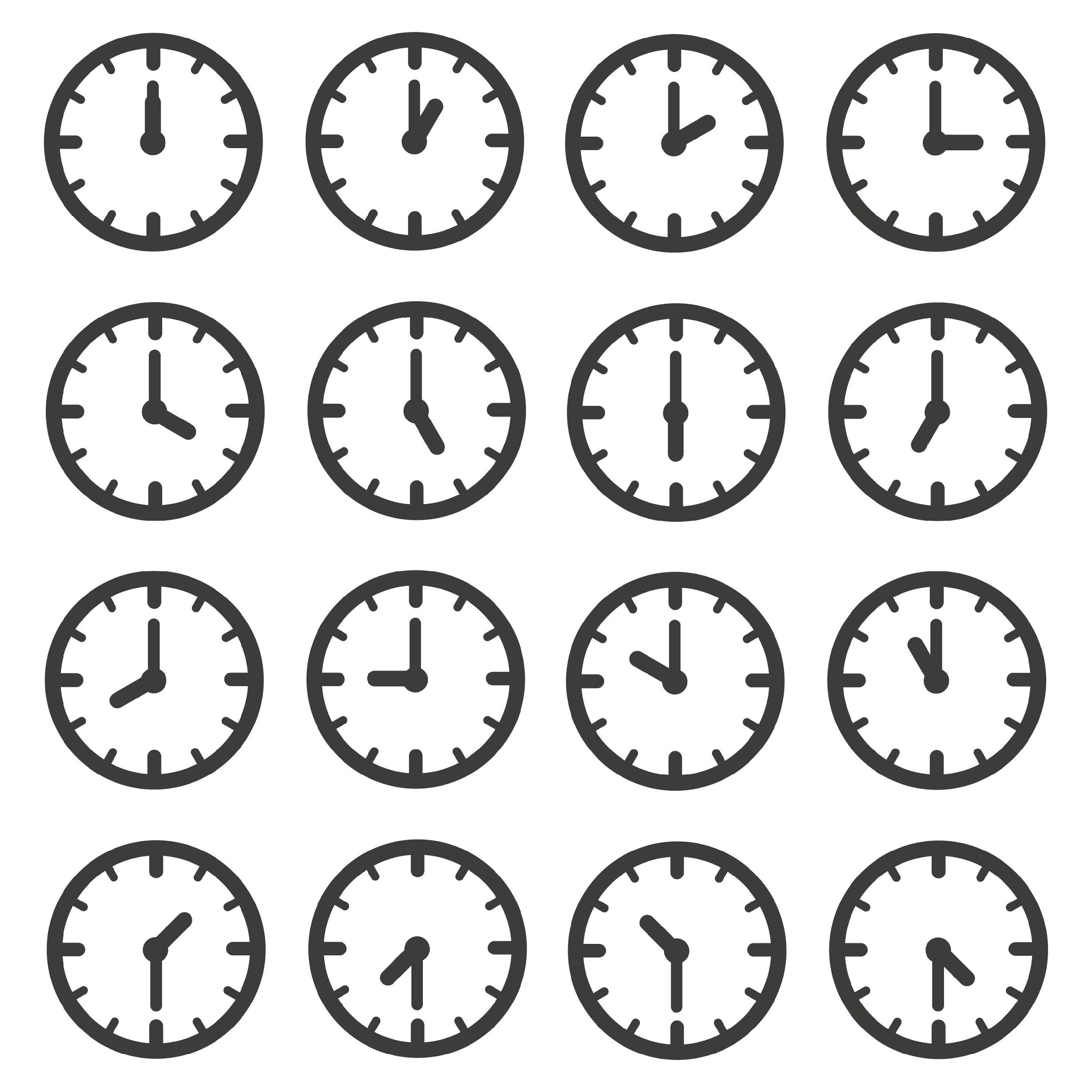 Eating Schedule
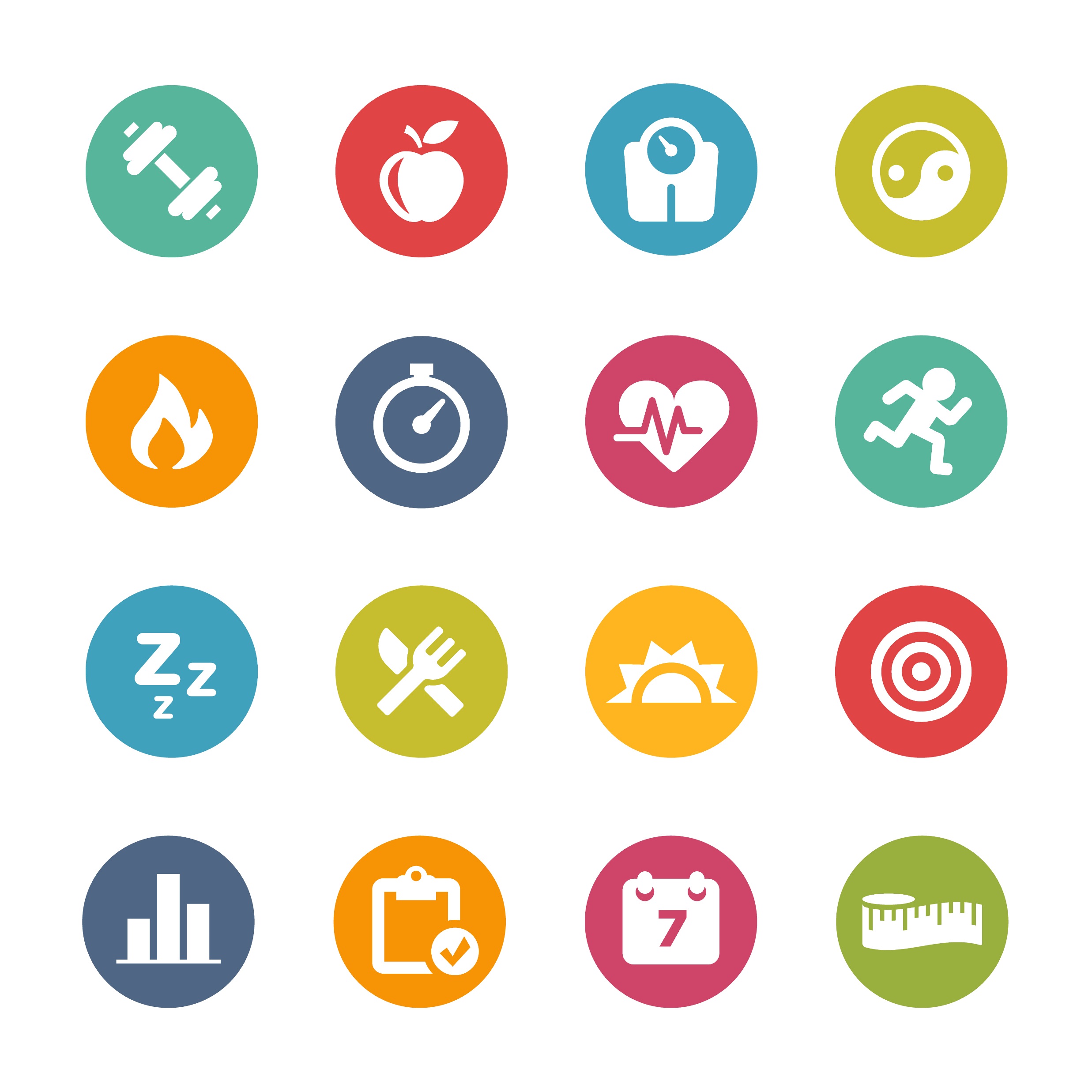 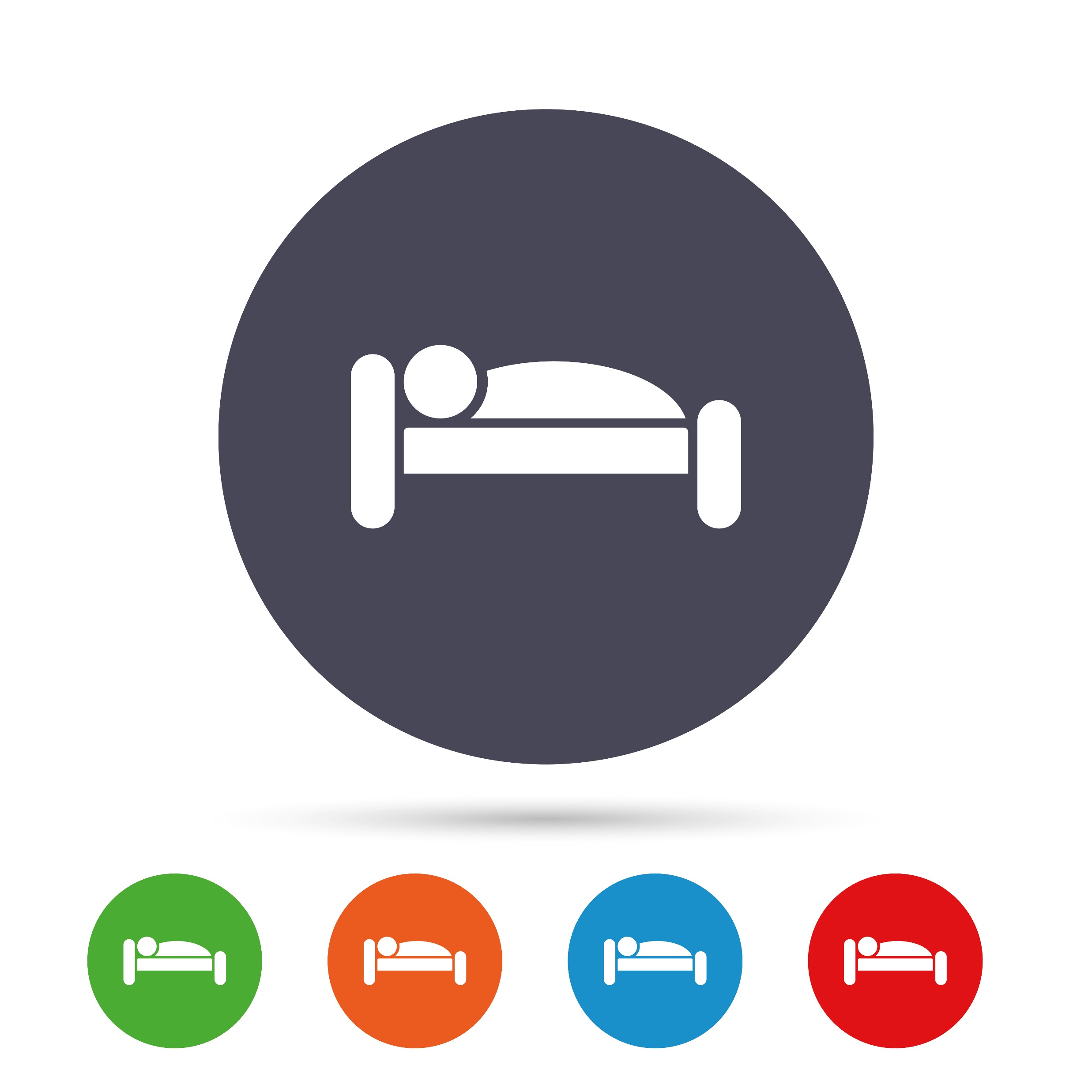 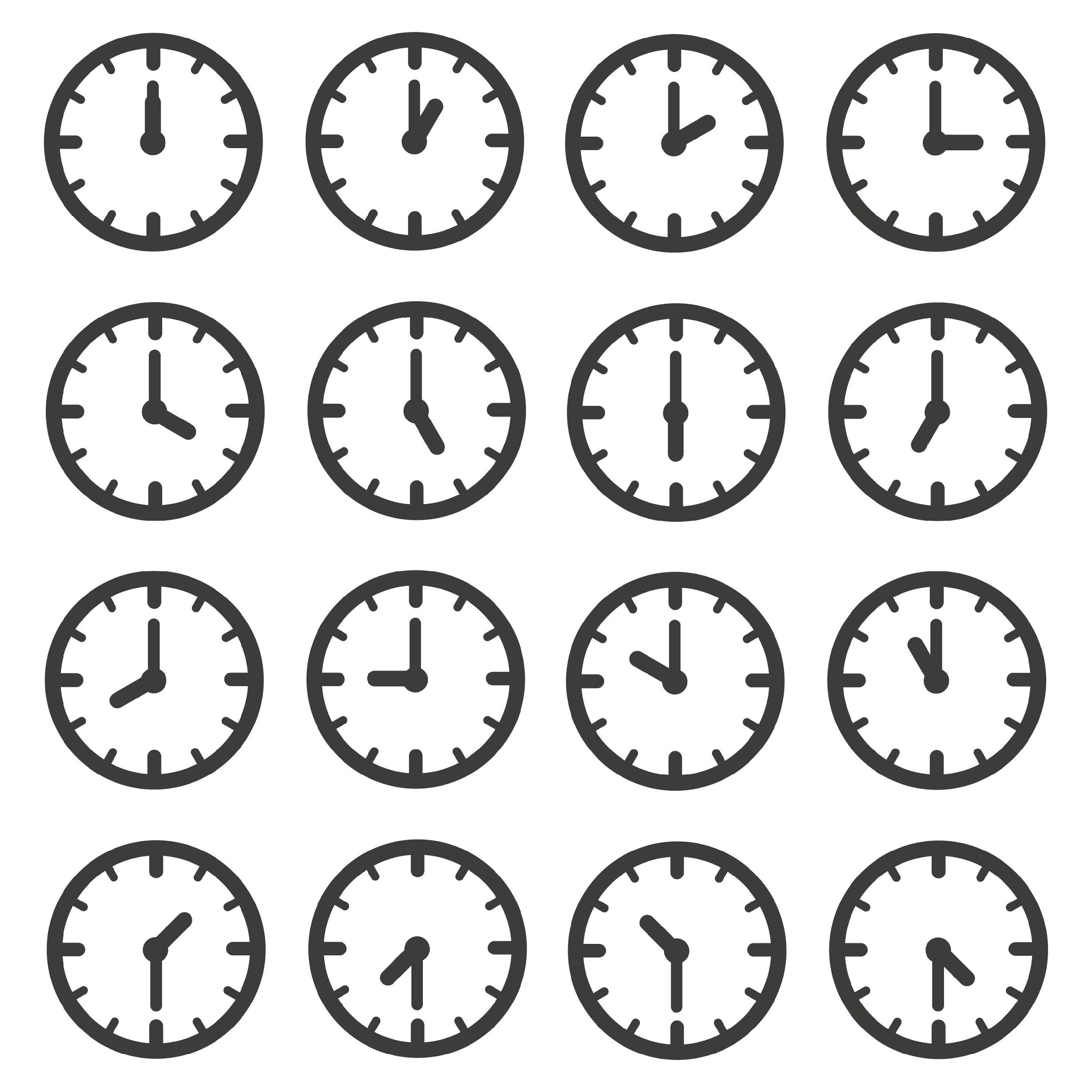 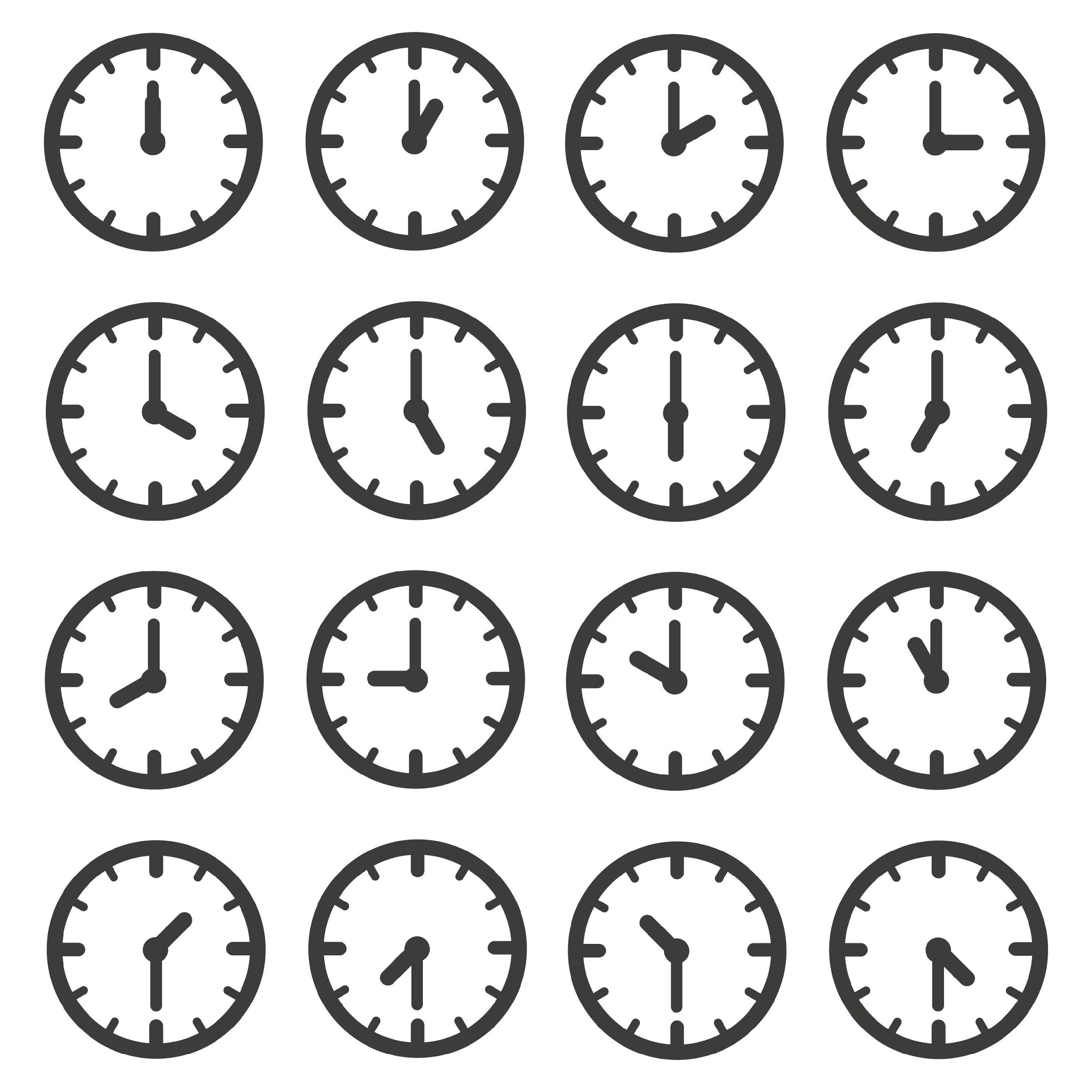 Light/Dark Exposure
Sleep
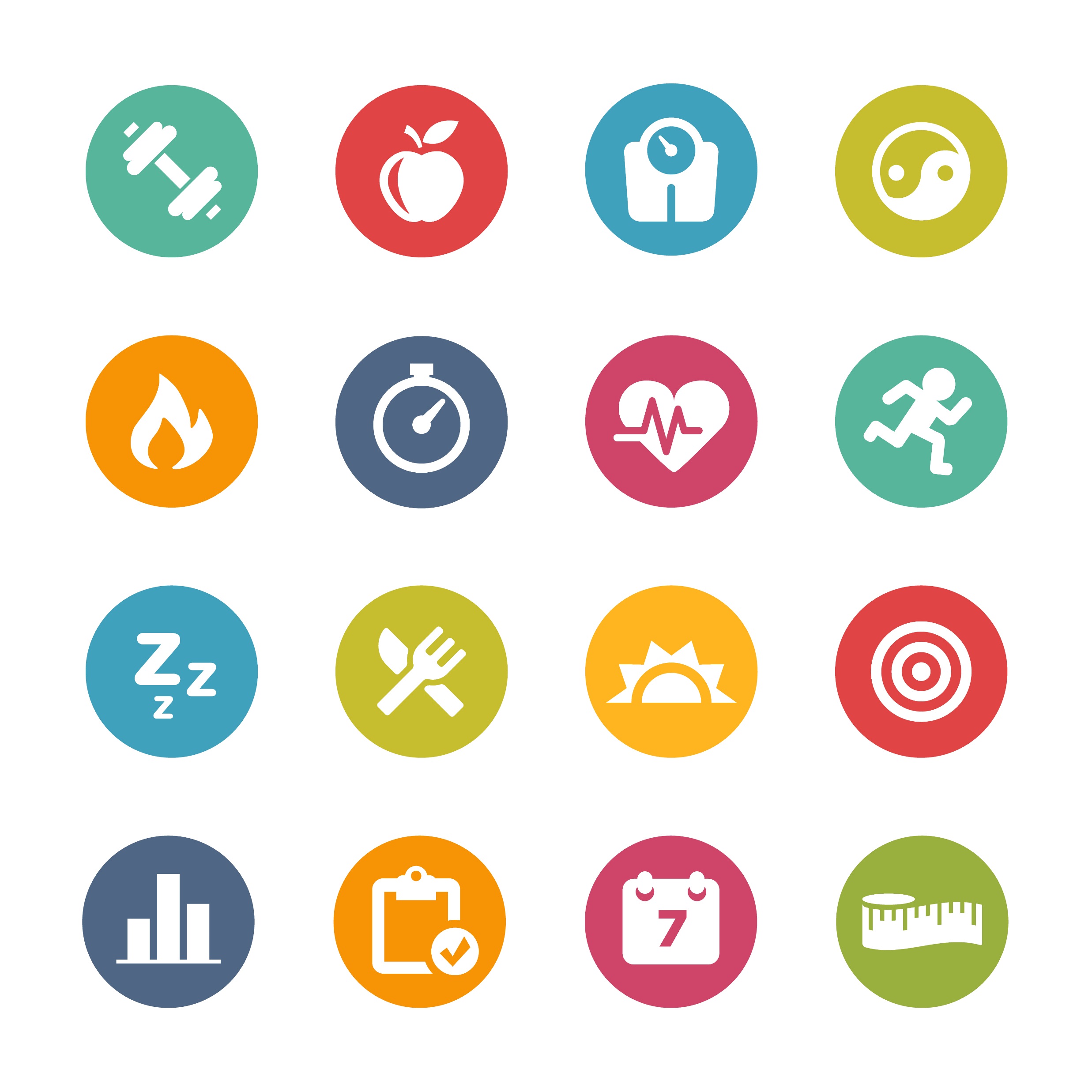 Body Function
Metabolism
Immunity
Inflammation
Brain Function
Vigilance
Cognition
Emotion
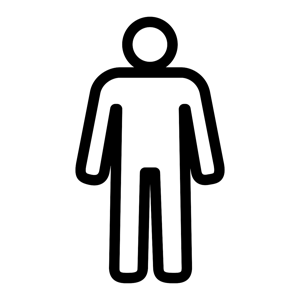 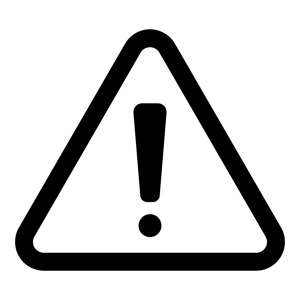 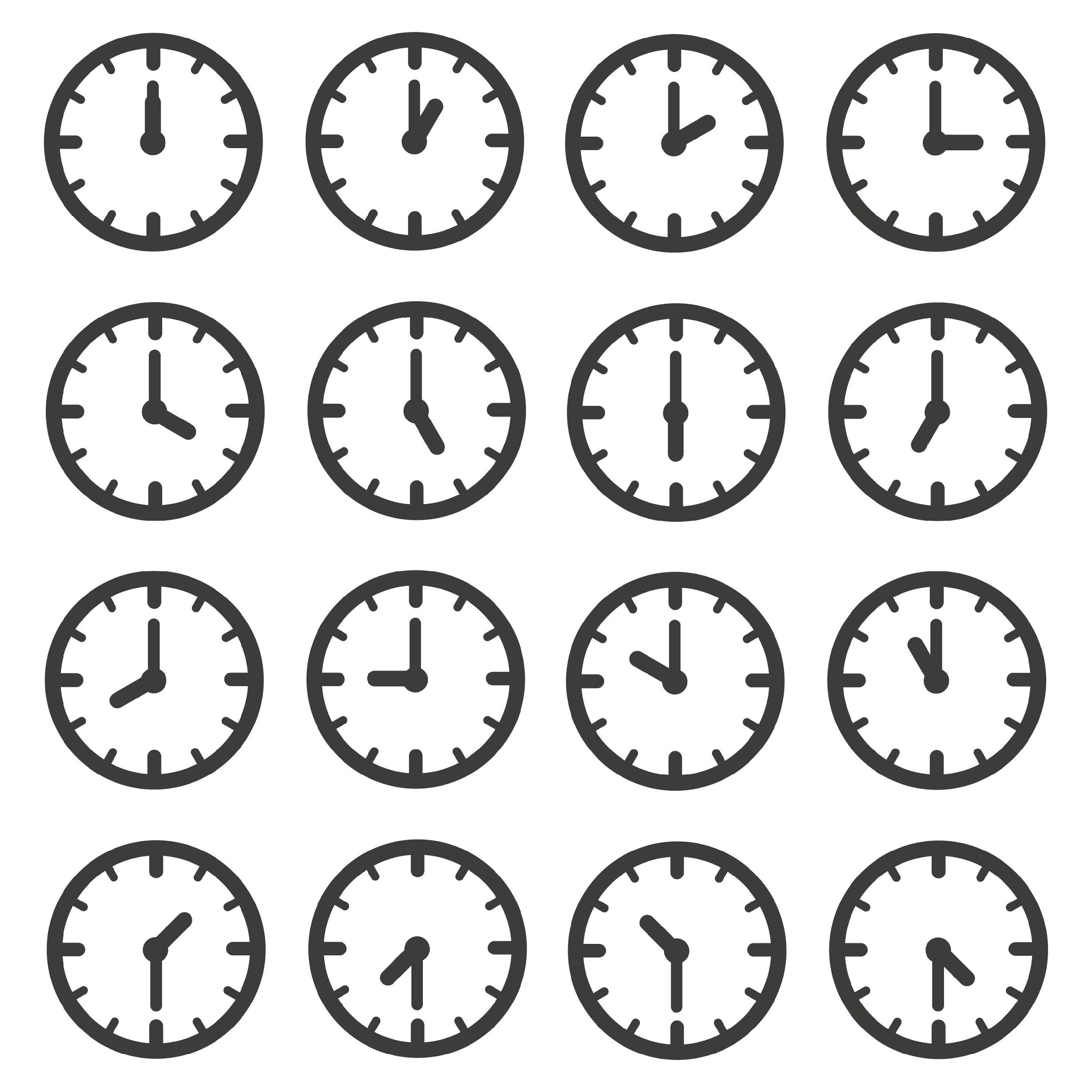 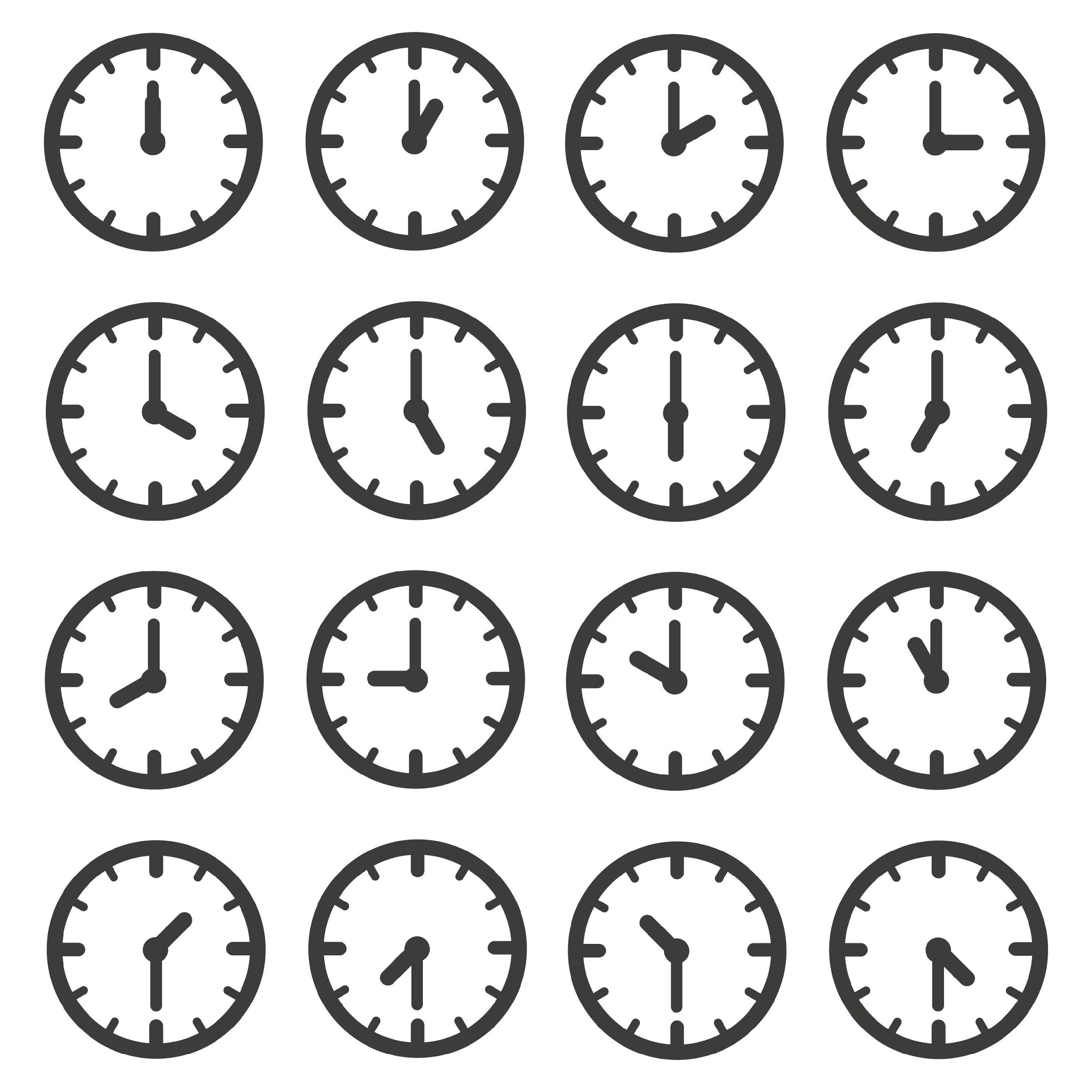 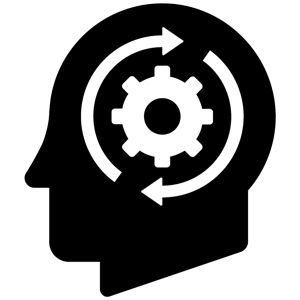 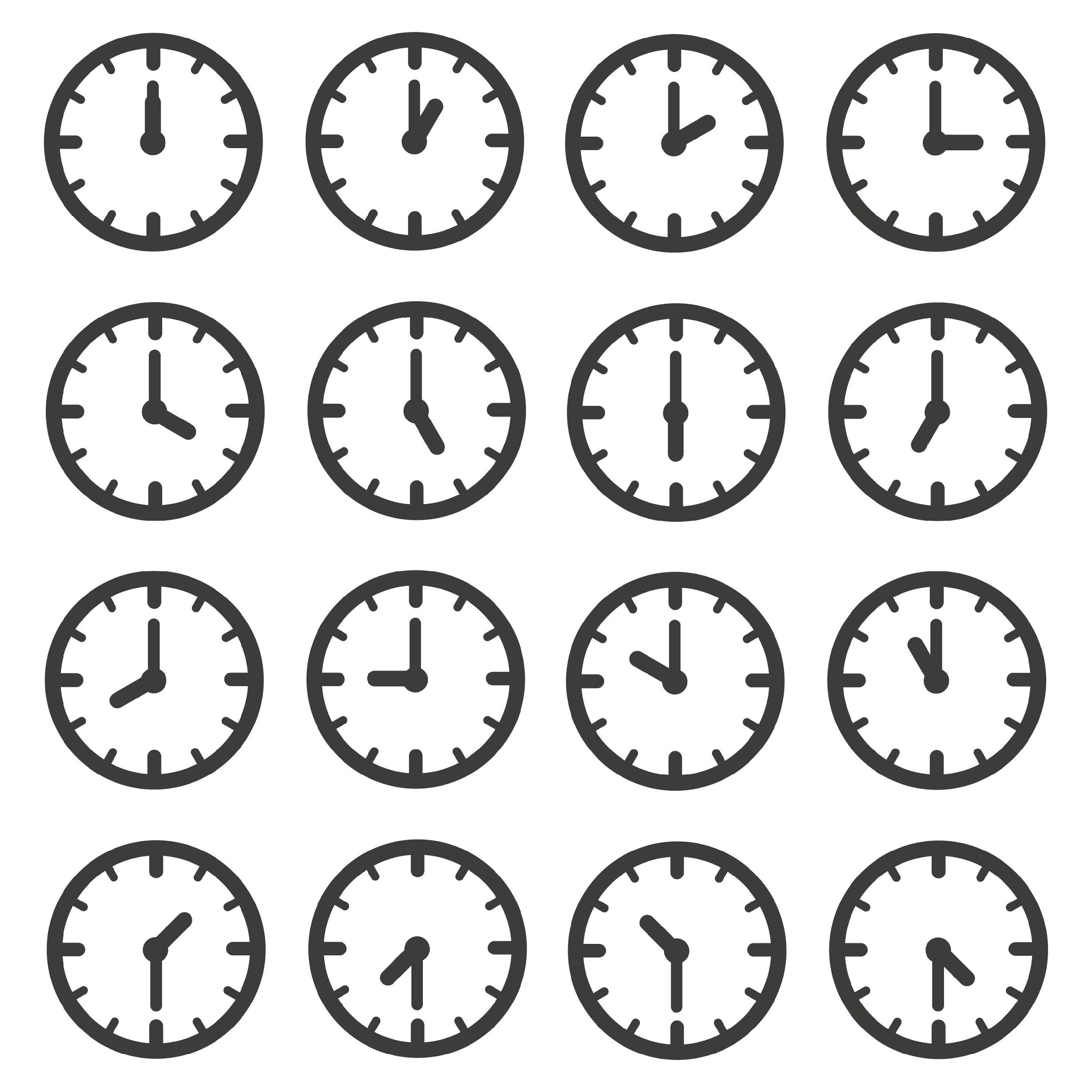 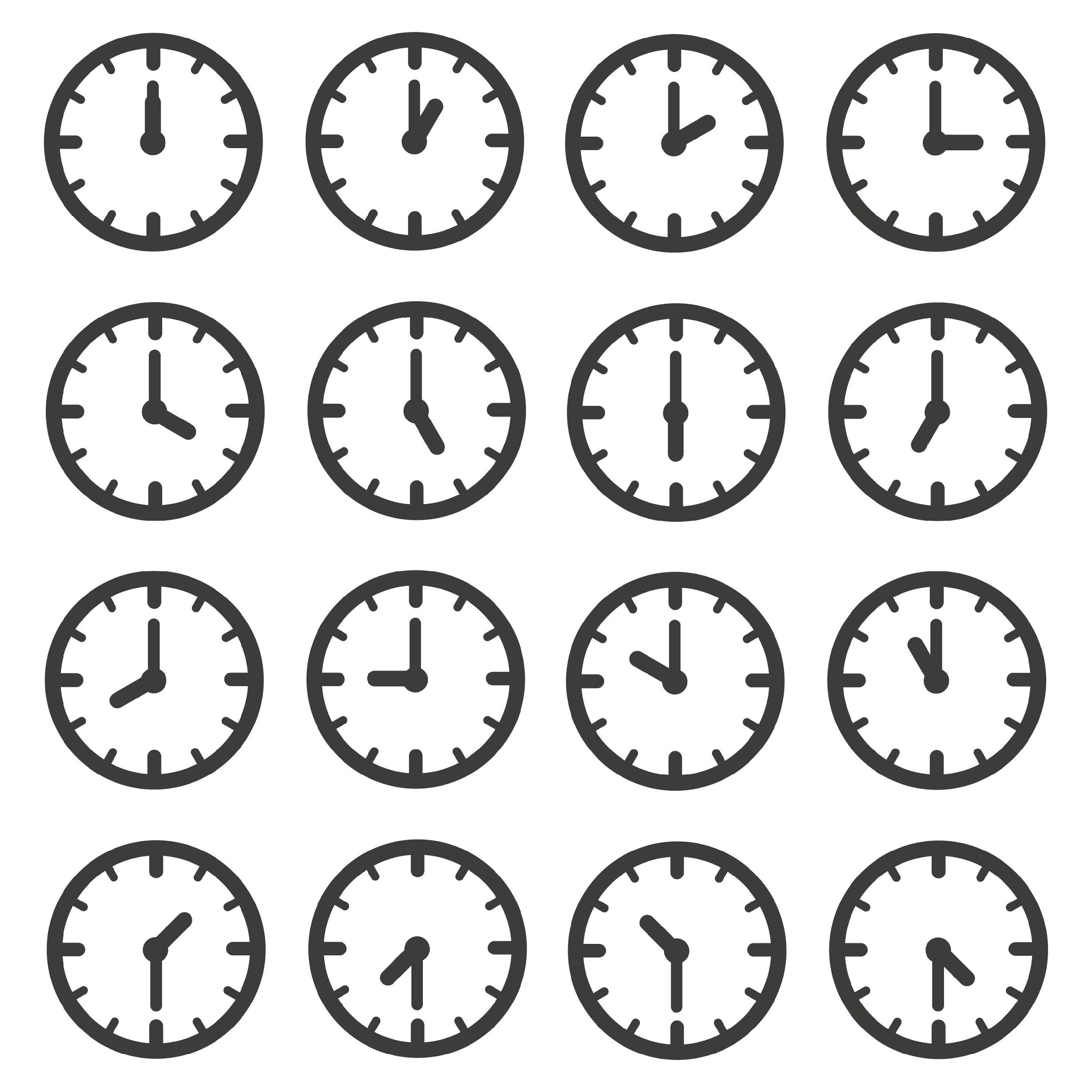 Physical Activity
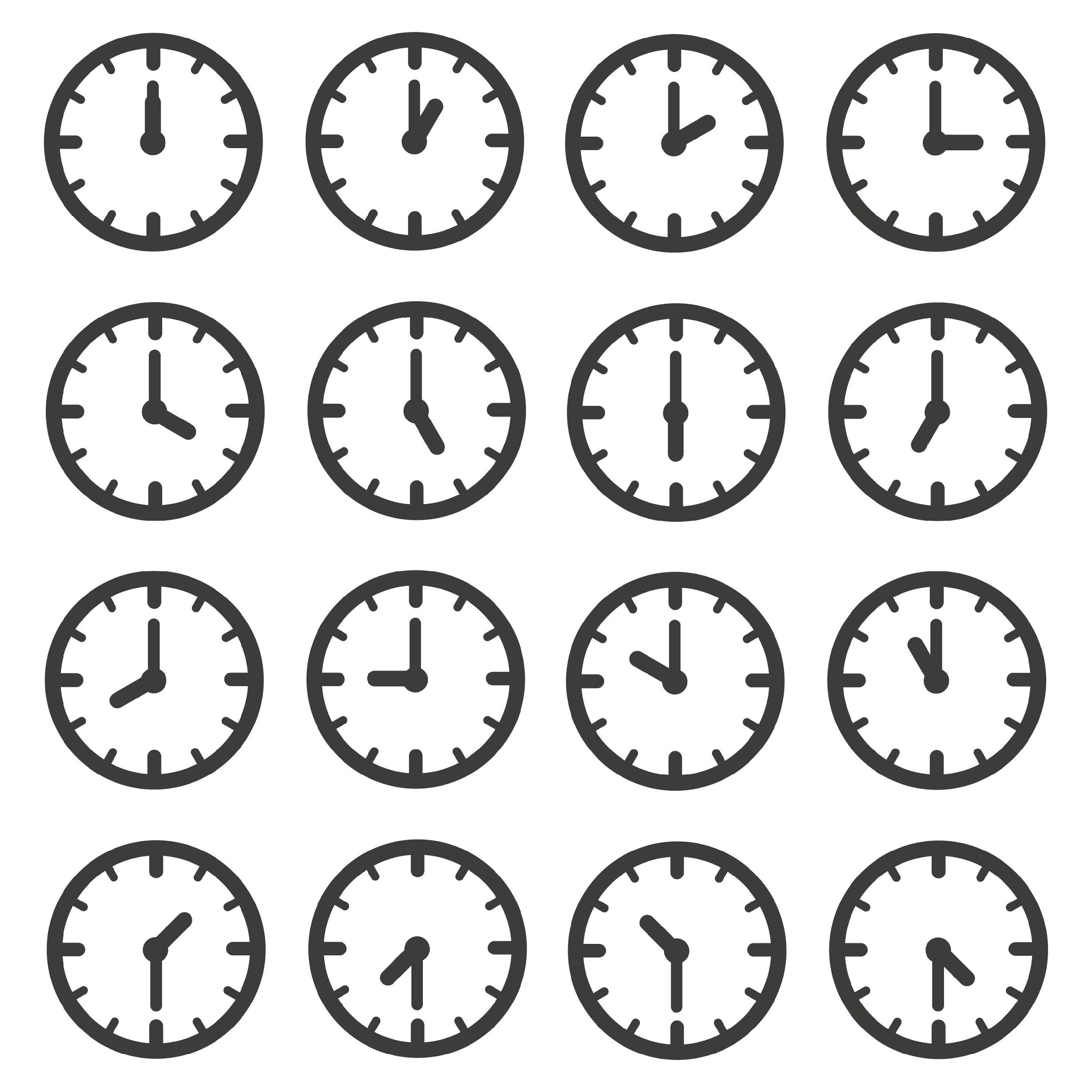 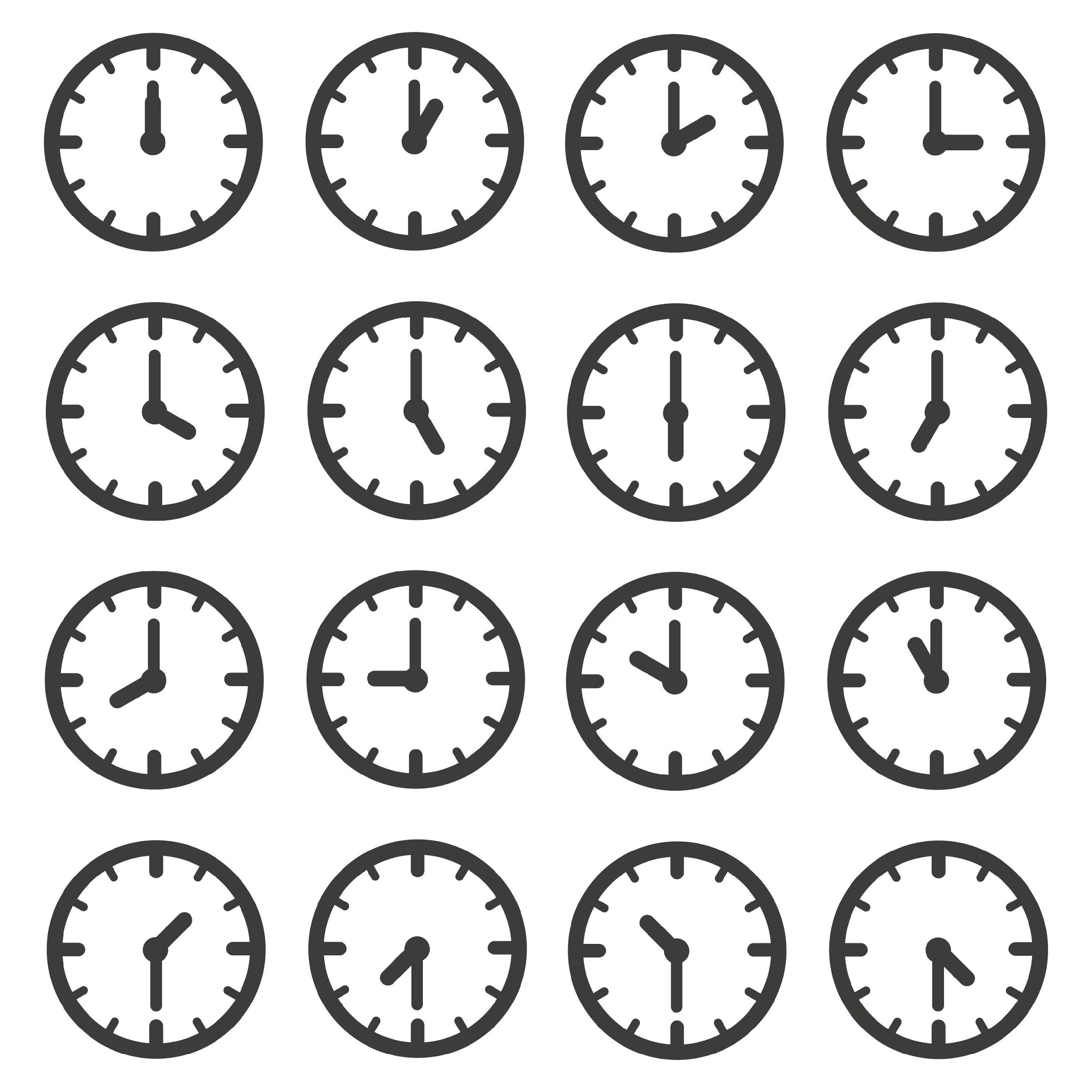 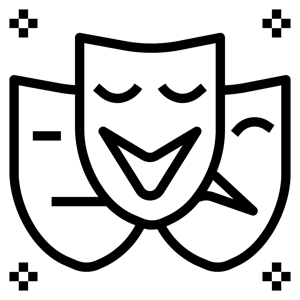 Physiology, Behavior, Performance
Adapted from Videnovic, Nat Rev Neurol, 2014. 10:683–693
The sleep/wake cycle is the most enduring and obvious manifestation of the circadian timing system
What is sleep?
“A recurring, reversible neuro-behavioral state of relative perceptual disengagement from and unresponsiveness to the environment.”
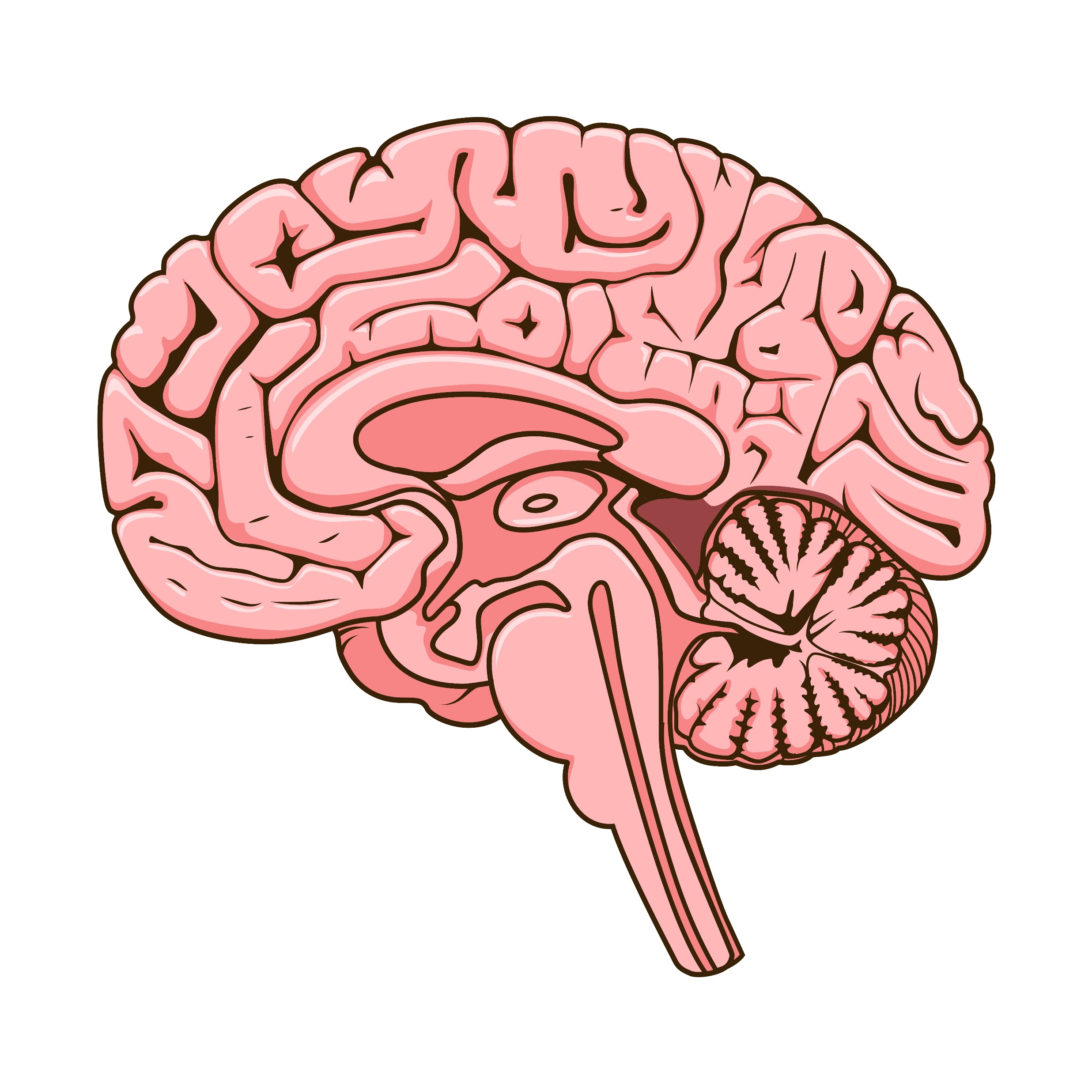 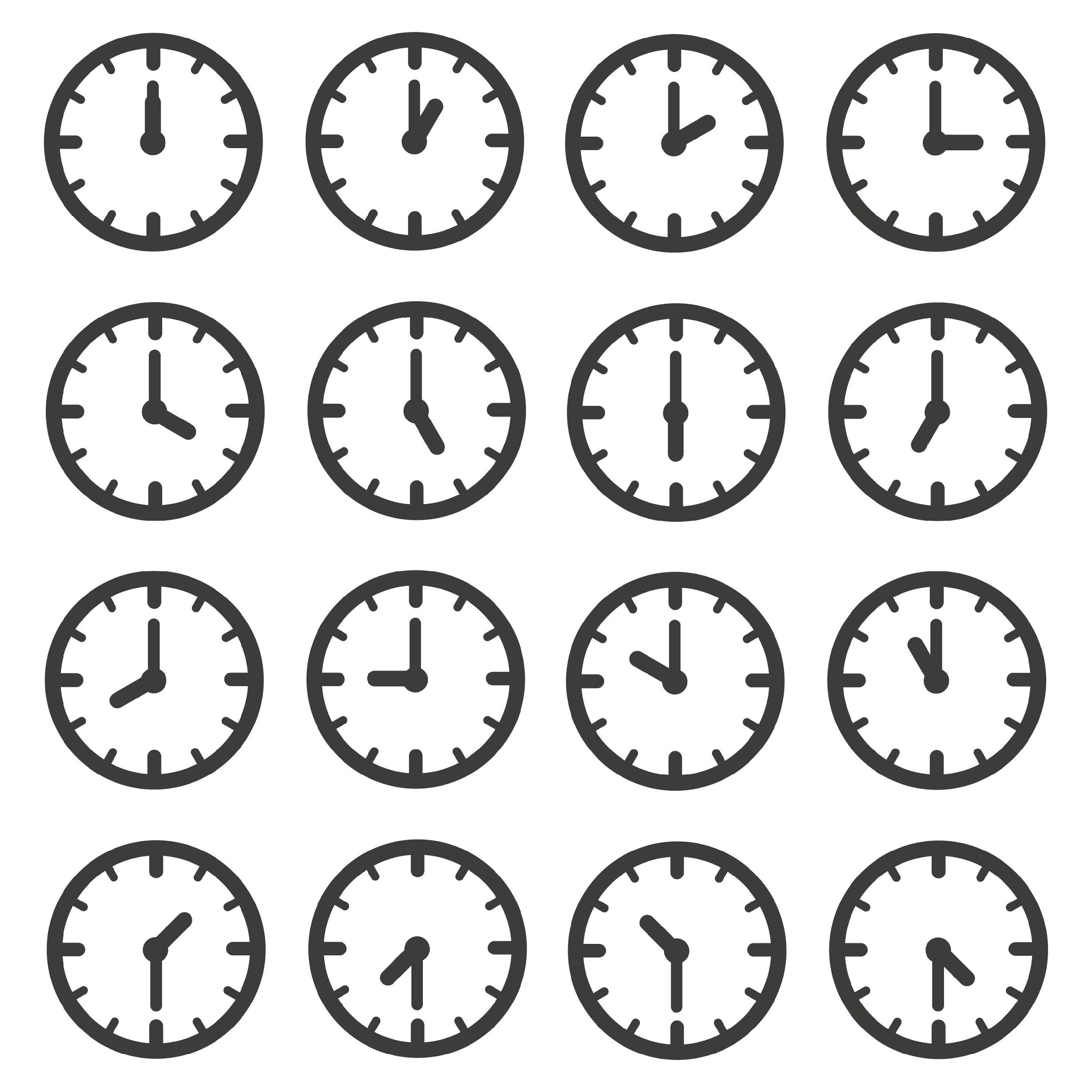 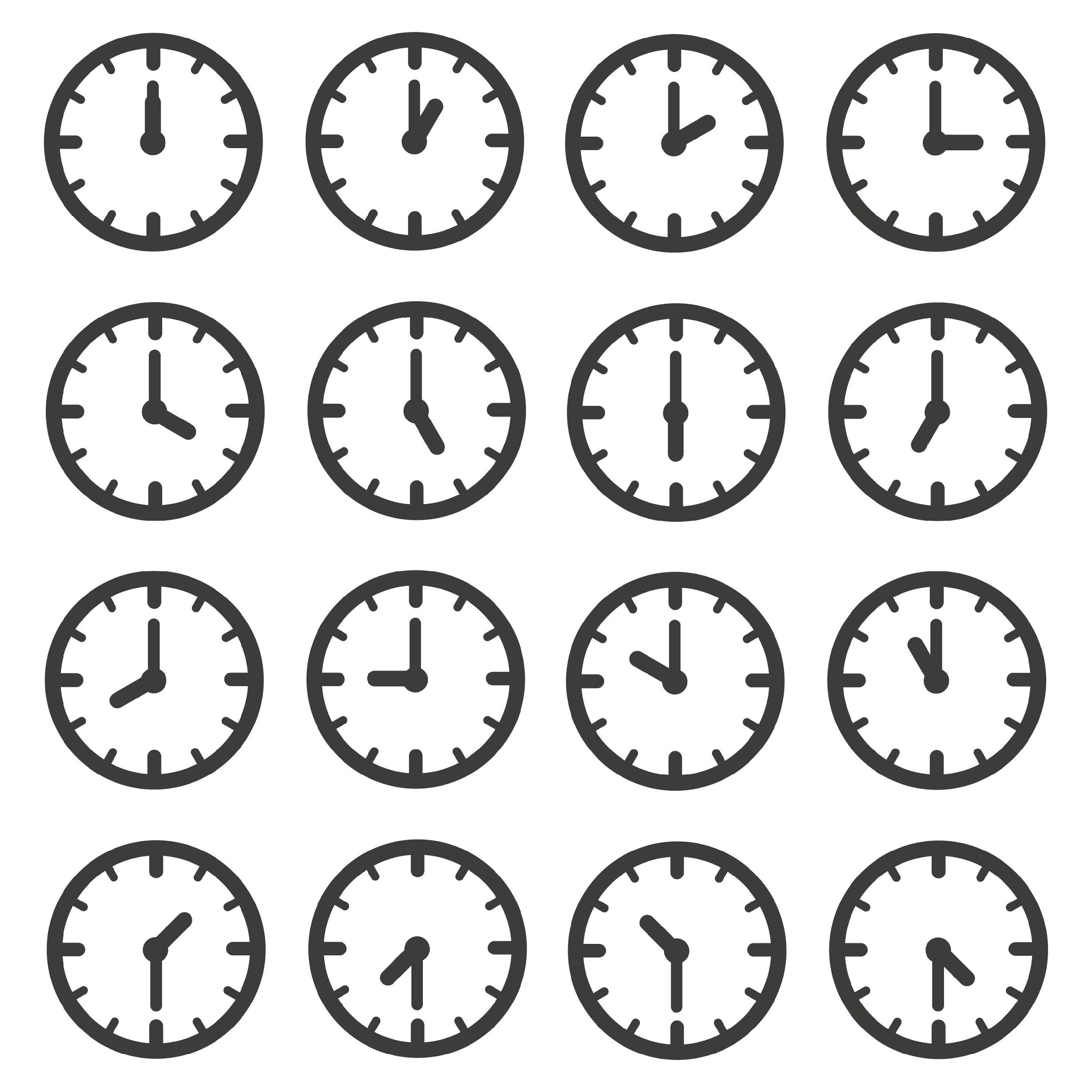 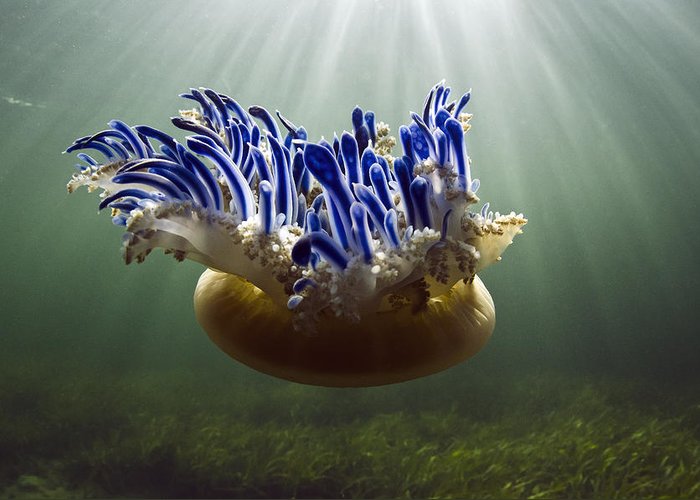 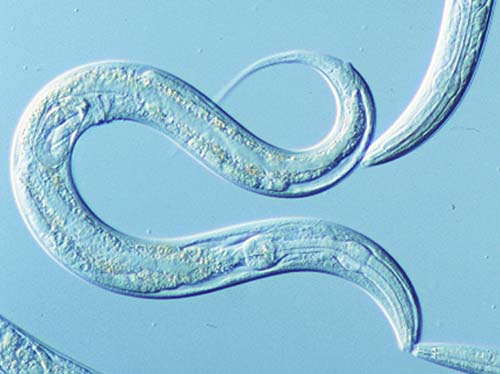 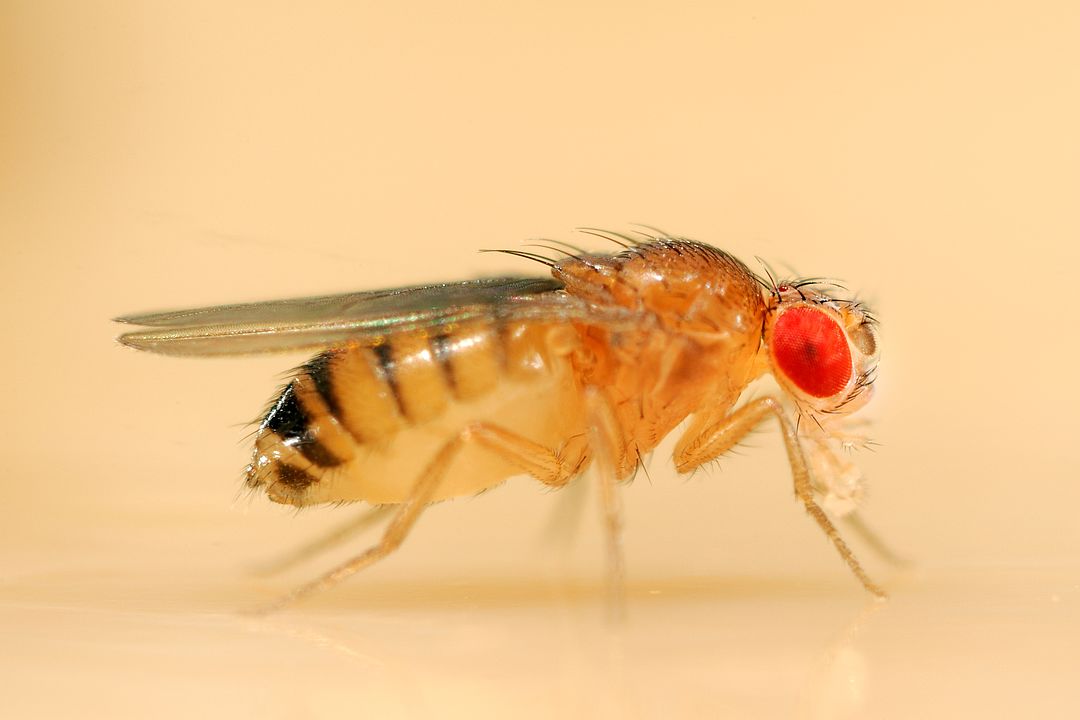 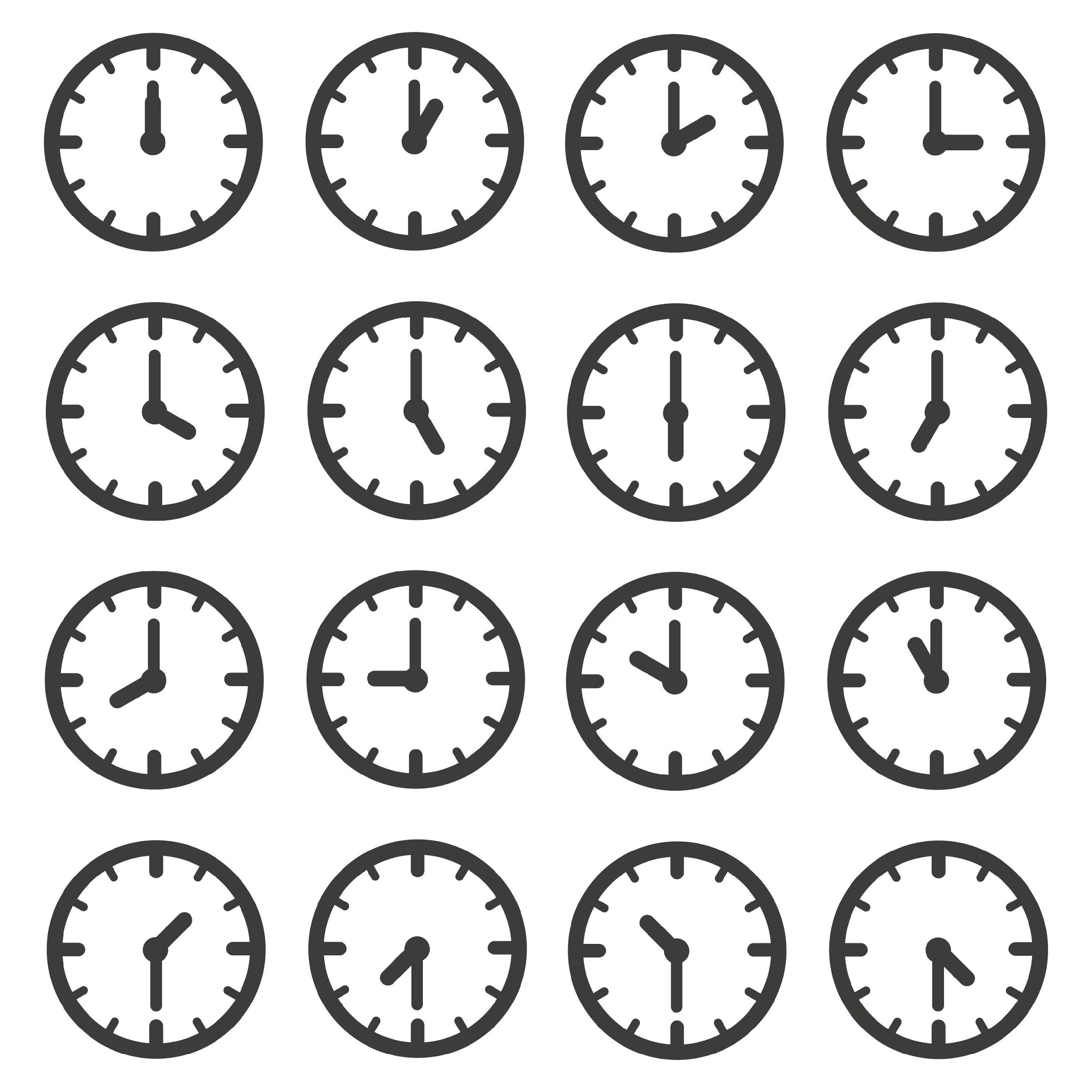 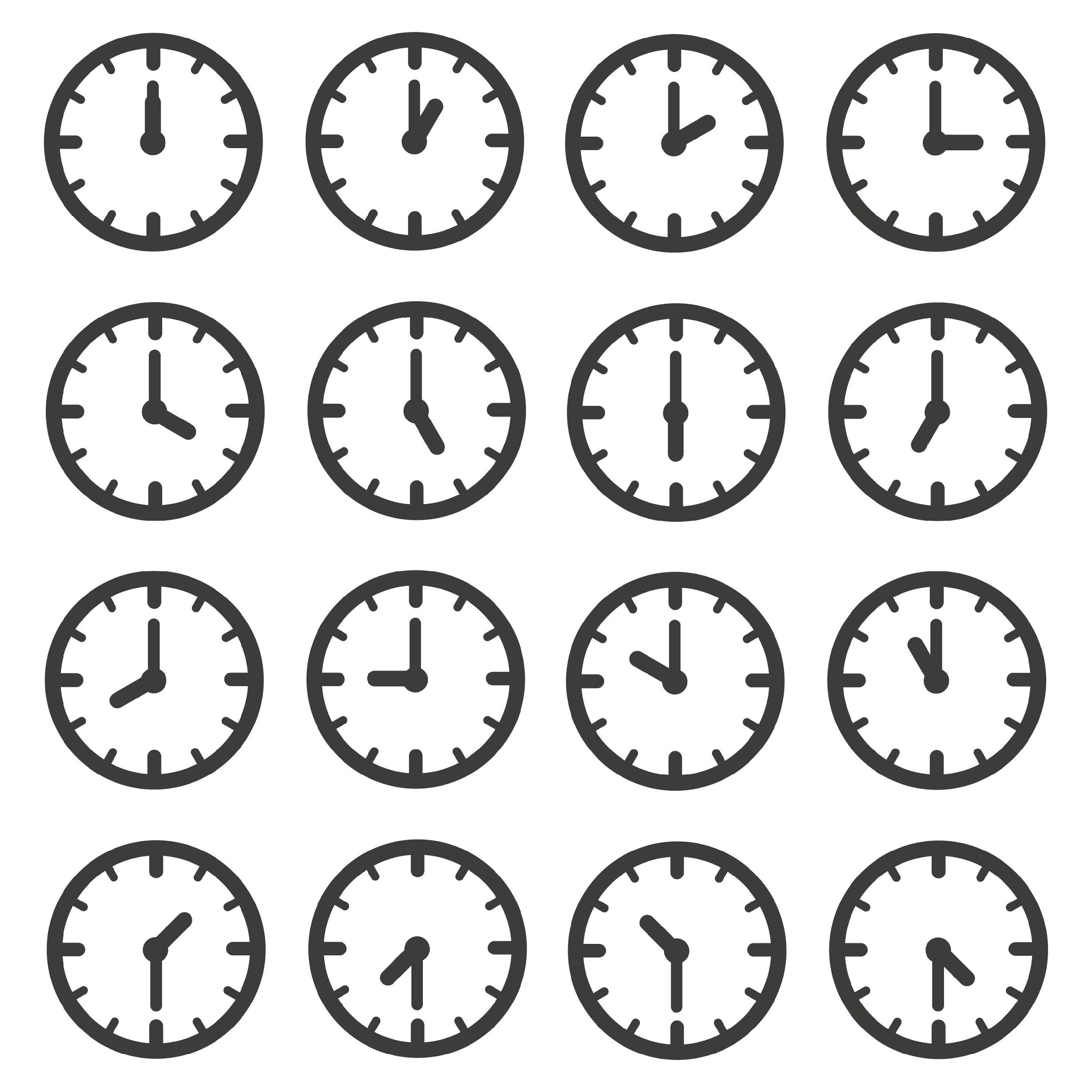 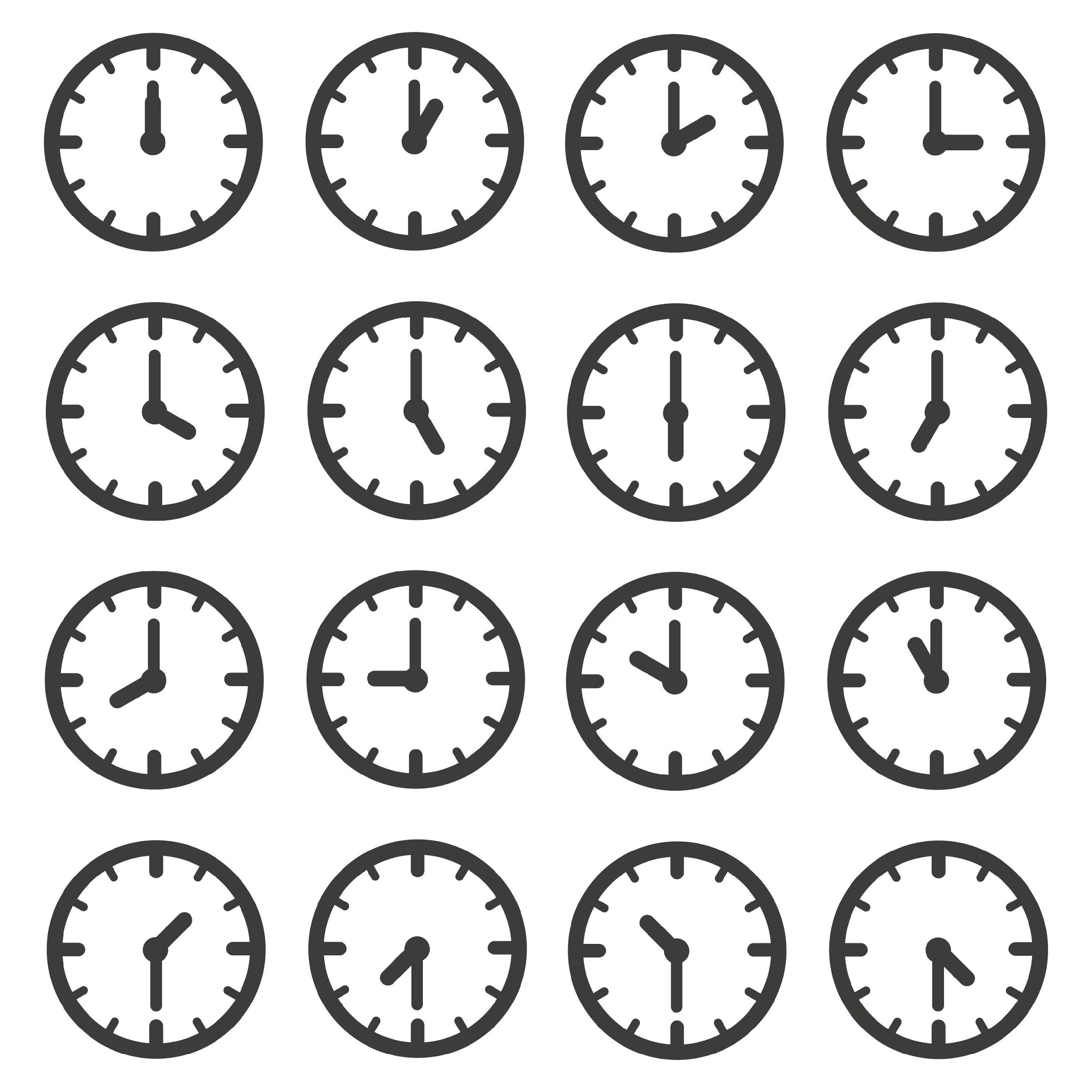 What is the function of sleep?
To optimize adaptation and function at every level of biological organization:
Molecular energy function
Cellular
Tissue, circuit
Organ, organ system
Systemic physiology
Cognition, affect
Behavior
Carskadon and Dement, Principles and Practice of Sleep Medicine, 2005
Measuring sleep
Actigraphy
(Behavioral)
Self-Report
(Experiential)
PSG
(Physiological)
Imaging
(Circuits)
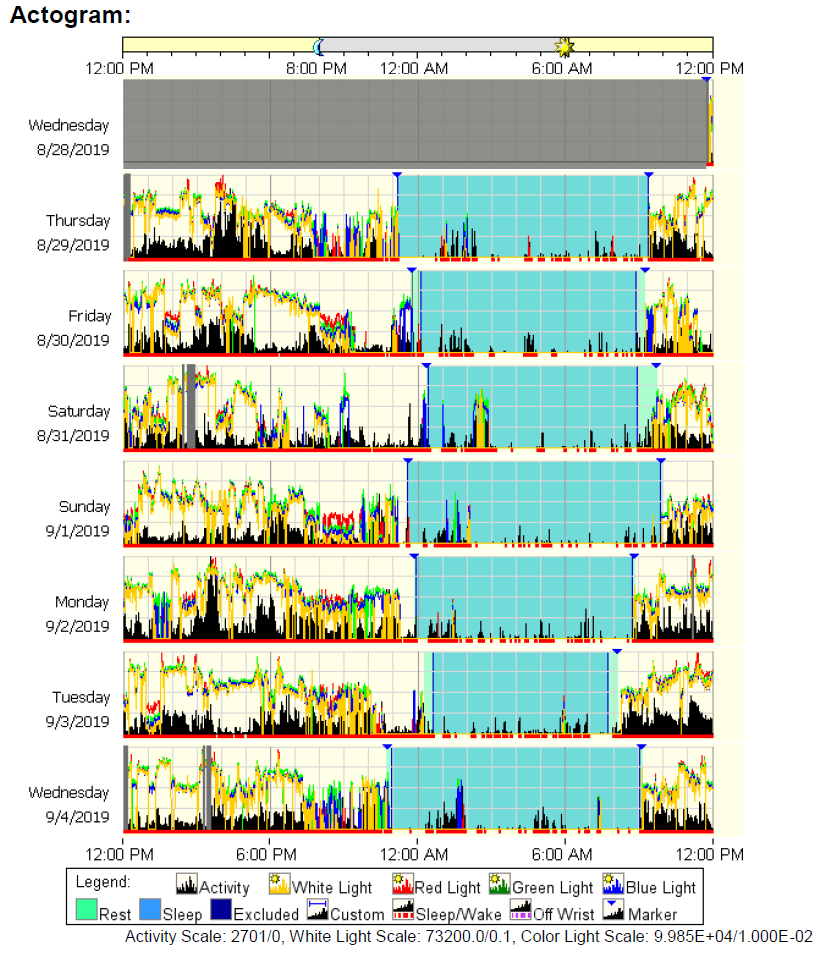 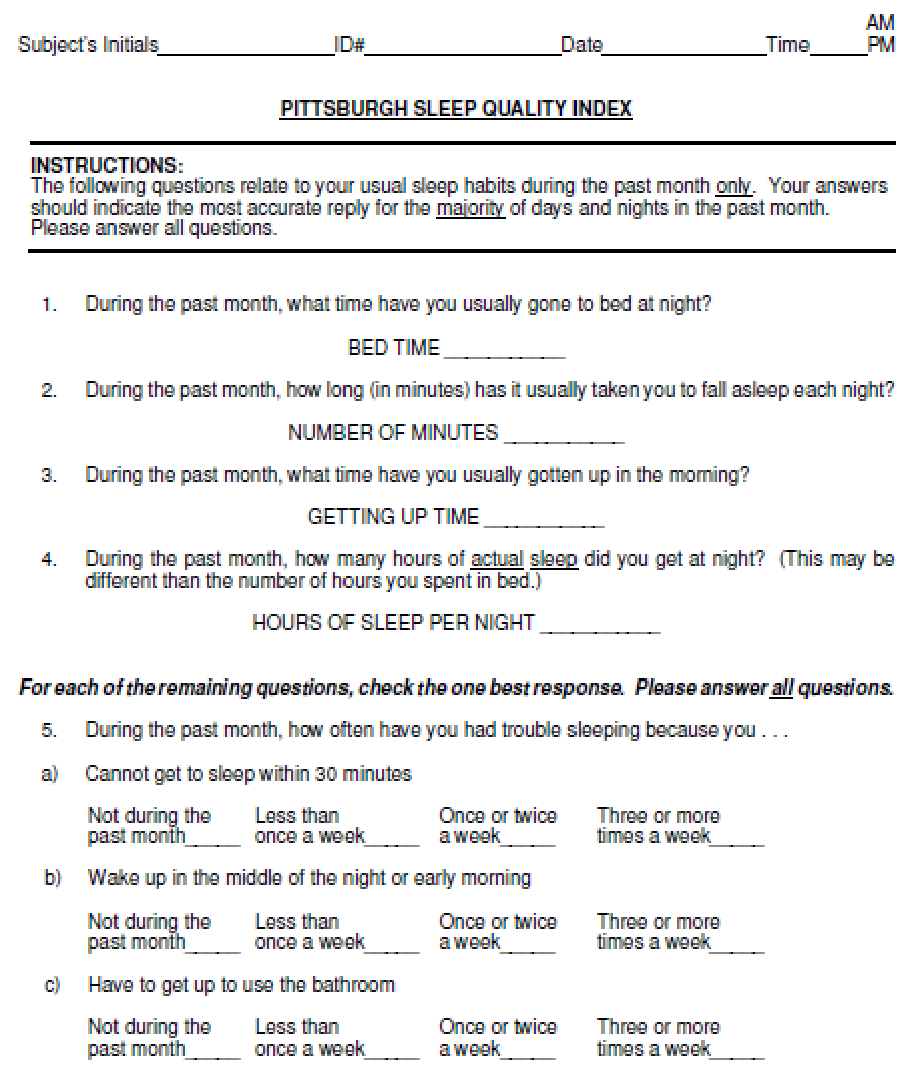 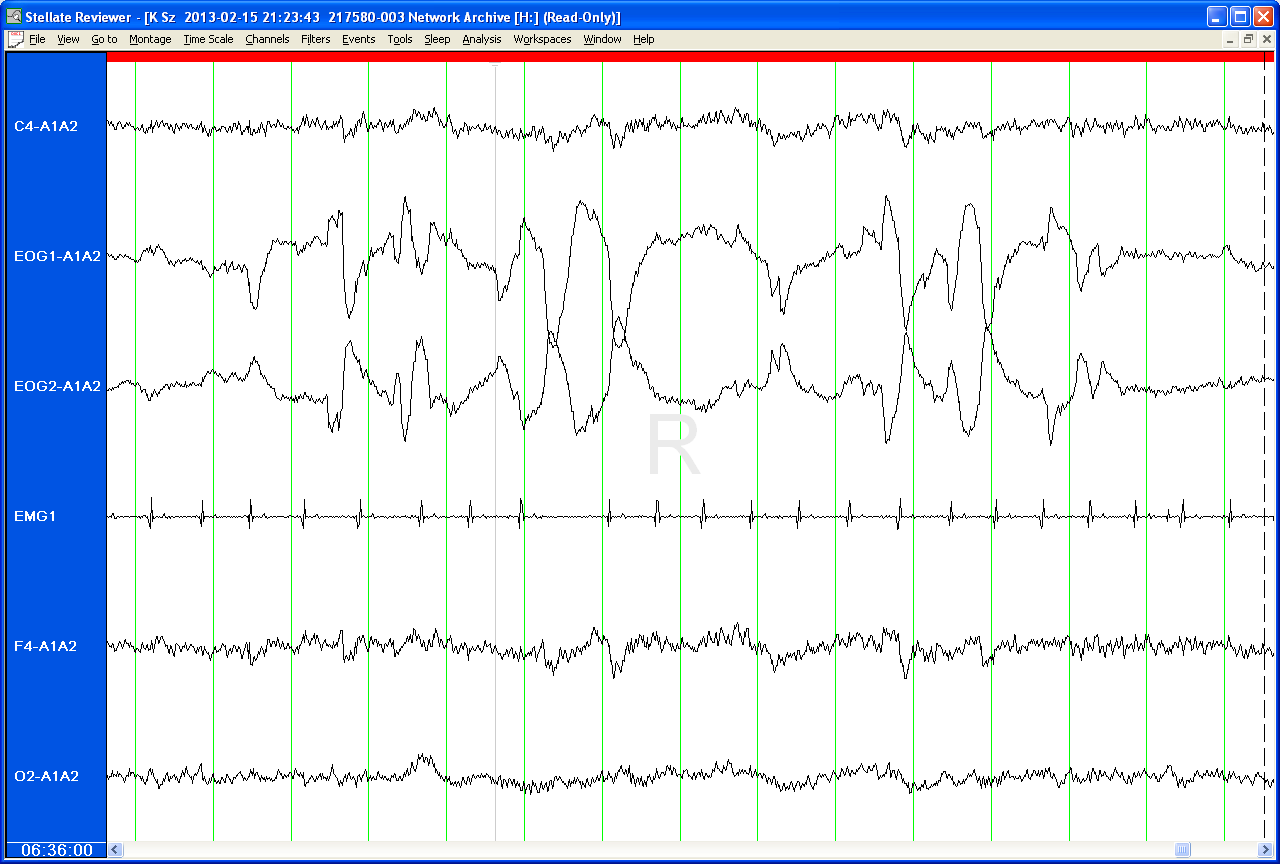 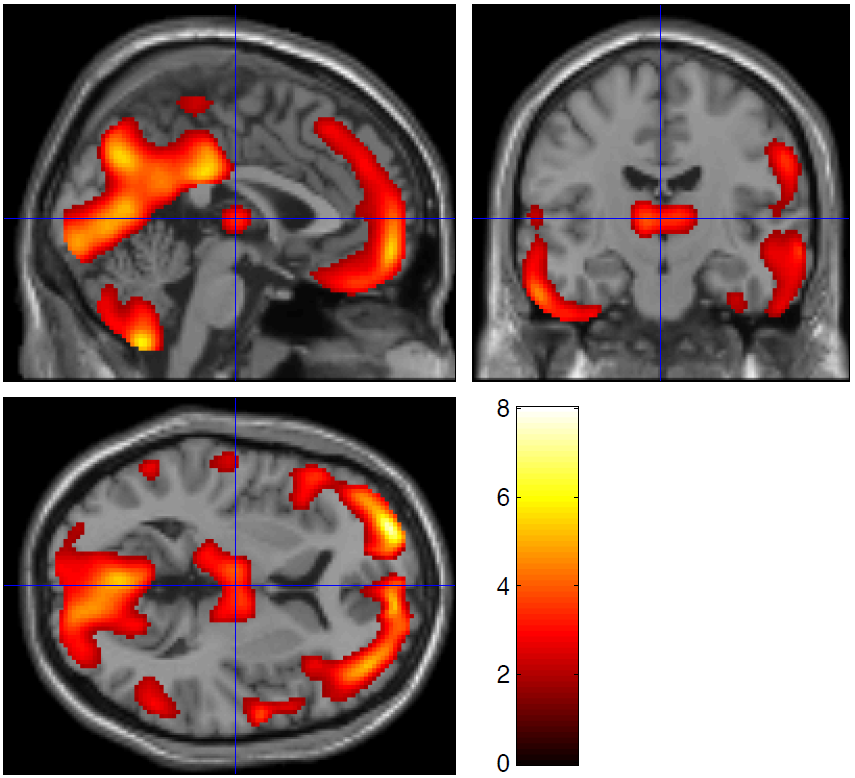 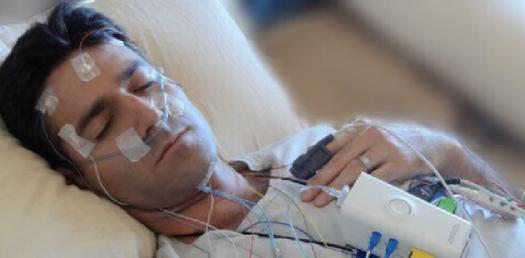 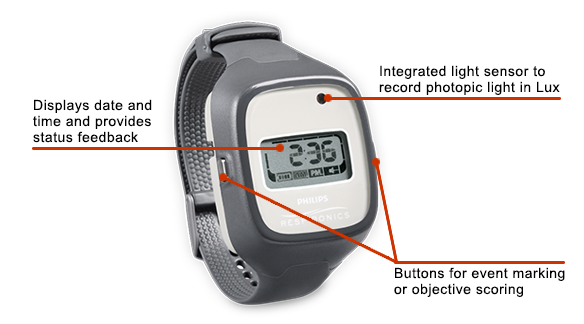 What is sleep good for? Synaptic scaling at axon-spine interface (ASI)
Dendritic segments with spines
18% Reduced ASI density after sleep
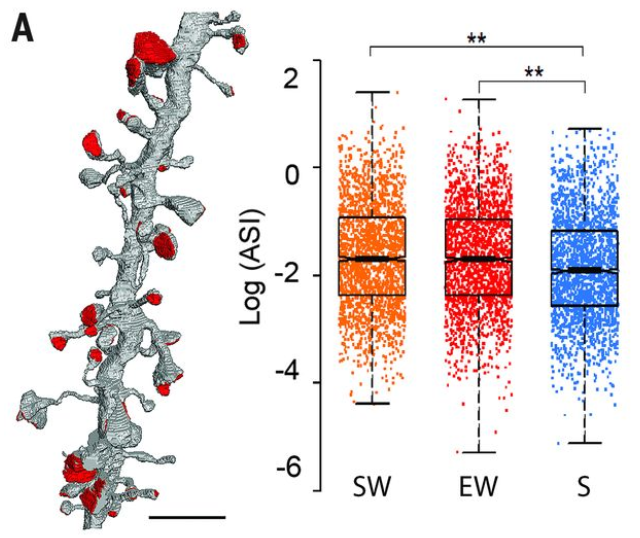 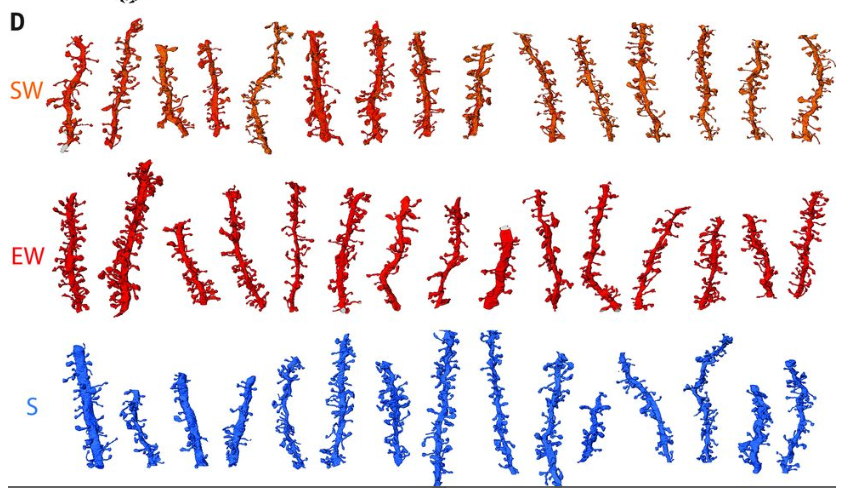 SW = Spontaneous Wake; EW = Extended Wake; S = Sleep
De Vivo, Tononi, Cirelli 2017; Science 355 (6324): 507-510 DOI: 10.1126/science.aah5982
What is sleep good for? Clearance of β-amyloid
Reduced glymphatic function in aging, Alzheimer’s disease
Increased distribution of CSF tracers during sleep
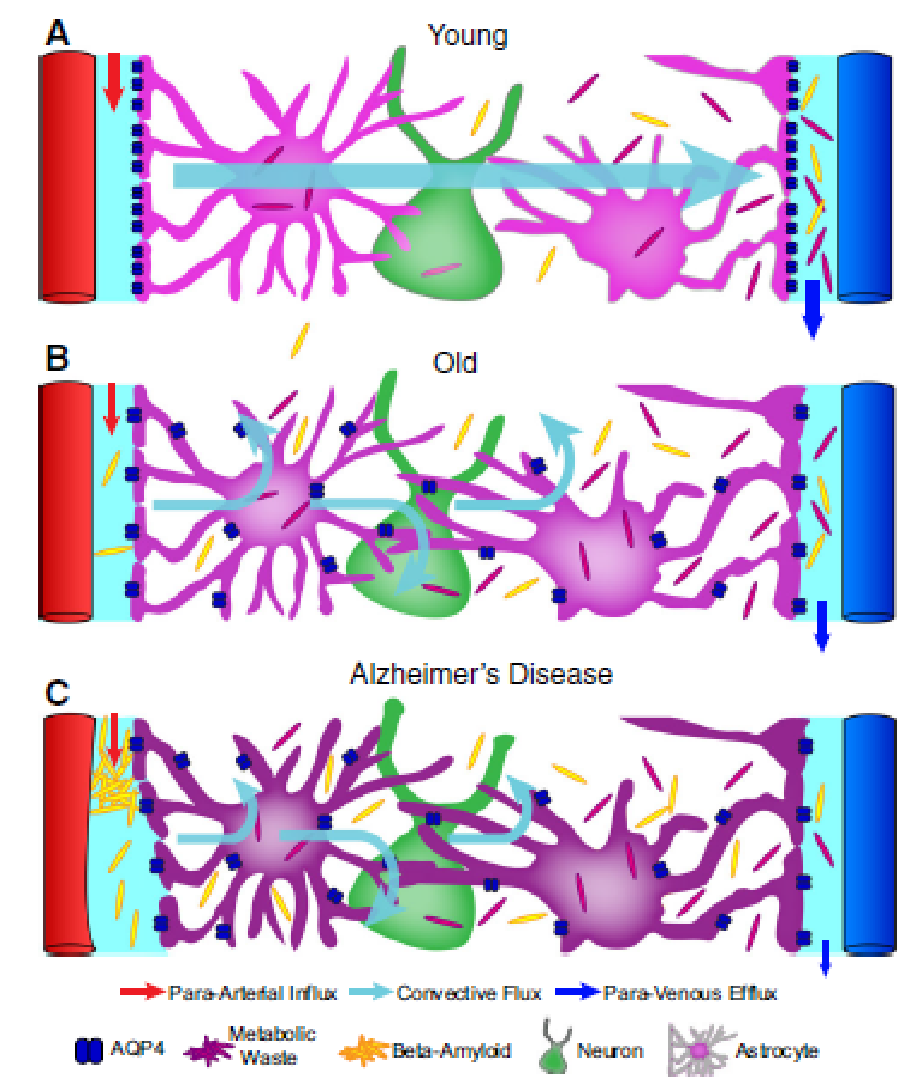 Natural sleep and anesthesia result in increased exchange of CSF with interstitial fluid
Result: Increased β–amyloid clearance during sleep
Glymphatic system (CSF, interstitial fluid) functions mainly during sleep, and is disengaged during wakefulness
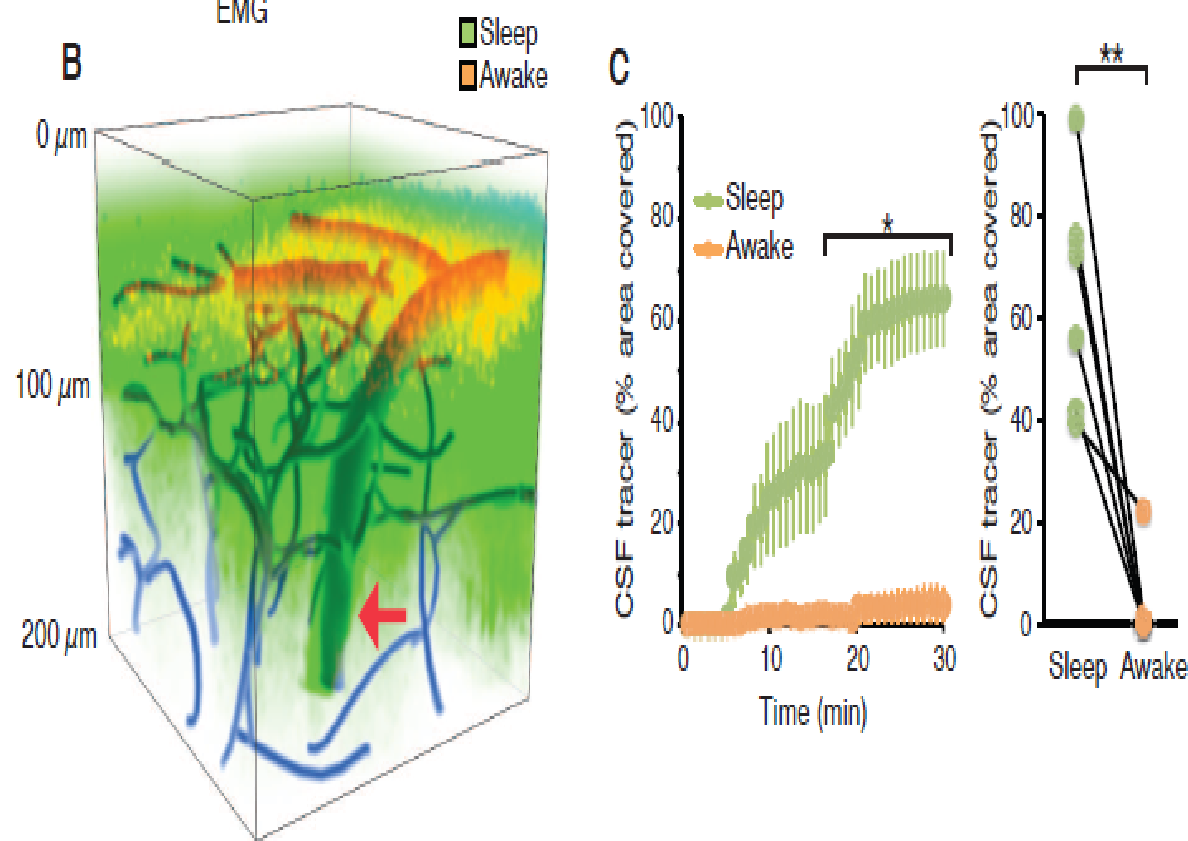 Xie, Science 2013; 342: 373-377. Jessen, Neurochem Res 2015; DOI 10.1007/s11064-015-1581-6
What is sleep good for? Protection from oxidative stress
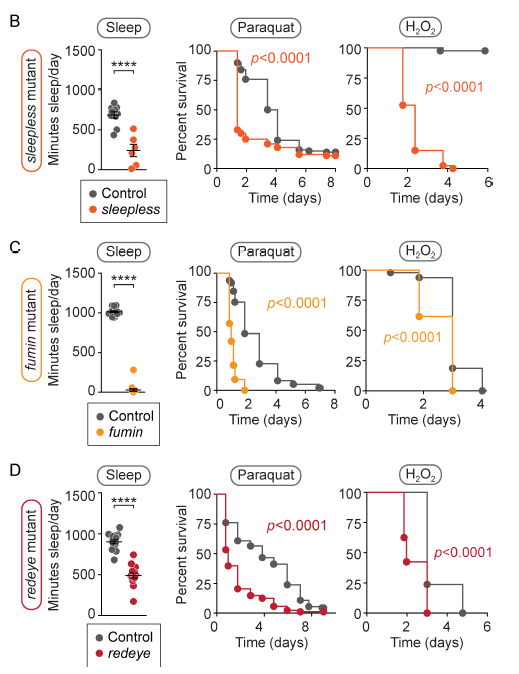 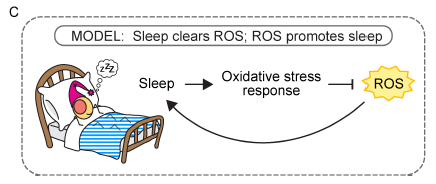 Hill, 2018. PLoS Biol 16(7): e2005206. https://doi.org/10.1371/journal. pbio.2005206
What are sleep and circadian rhythms good for? Metabolism
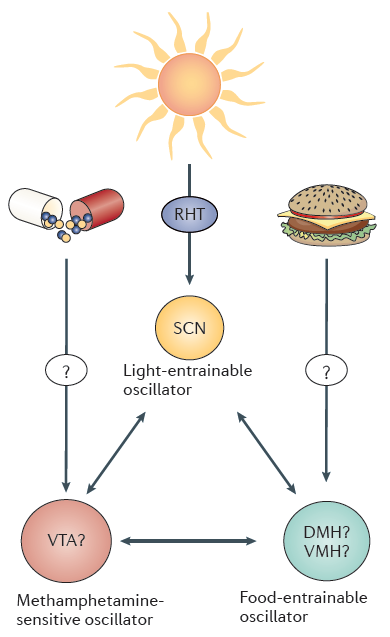 Food entrains circadian rhythms2
Clock gene mutations lead to obesity1
Molecular circadian clock is tied to molecular metabolic clock2,7
Eating at inappropriate time associated with food intake and weight
Animals3
Humans4
Sleep restriction increases appetite, reduces insulin sensitivity8
Time-restricted feeding prevents obesity, leads to weight loss5-7
Nampt
Light
Sleep
Circadian
Cellular
Molecular Clock
Metabolism
AMPK
Masri and Sassone-Corsi, 2013
ATP
NADH
Bmal
Clock
+
ADP
NAD+
PER
CRY
Wakefulness,
Physical
Sleep Deprivation
Activity
1
SIRT
1Turek, 2005; Science 308: 1043-5, 2005. 2Masri & Sassone-Corsi, 2013; Nat Rev Neurosci 14:69-75. 3Arble, 2009; Obesity 17: 2100-2102. 4Baron, 2011; Obesity 19: 1374-1381. 5Chaix, 2014; Cell Metab 20: 991-1005. 6Hatori, 2012; Cell Metab 15: 848-860. 6Gill, Panda, 2015; Cell Metab 22: 789-798. 7McClung J Clin Invest 2013;
123:4994–4996. 8Van Cauter, 2008; Sleep Med, 9 Suppl 1, S23-28. doi:10.1016/S1389-9457(08)70013-3
Two perspectives on sleep-health relationships: Sleep disorders and multidimensional sleep health
Regularity
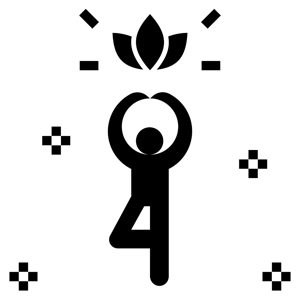 Insomnia
Sleep-Related Movement Disorders
Duration
Sleep-Related Breathing Disorders
Satisfaction
Sleep Health
Sleep Disorders
Alertness
Efficiency
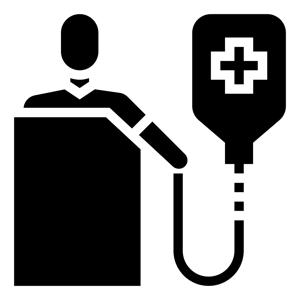 Central
Disorders of Hyper-somnolence
Parasomnias
Timing
Circadian Rhythm Sleep Wake Disorders
Obstructive Sleep Apnea Syndrome: Health risks1-4
Sleep-Disordered Breathing and Mortality: Sleep Heart Health Study5
Cardiovascular risk
Hypertension
Coronary artery disease, stroke
Atrial fibrillation
Cardiometabolic risk
Obesity
Diabetes
Neuropsychiatric risk
Sleepiness, Inattention
Impaired cognition
Depression
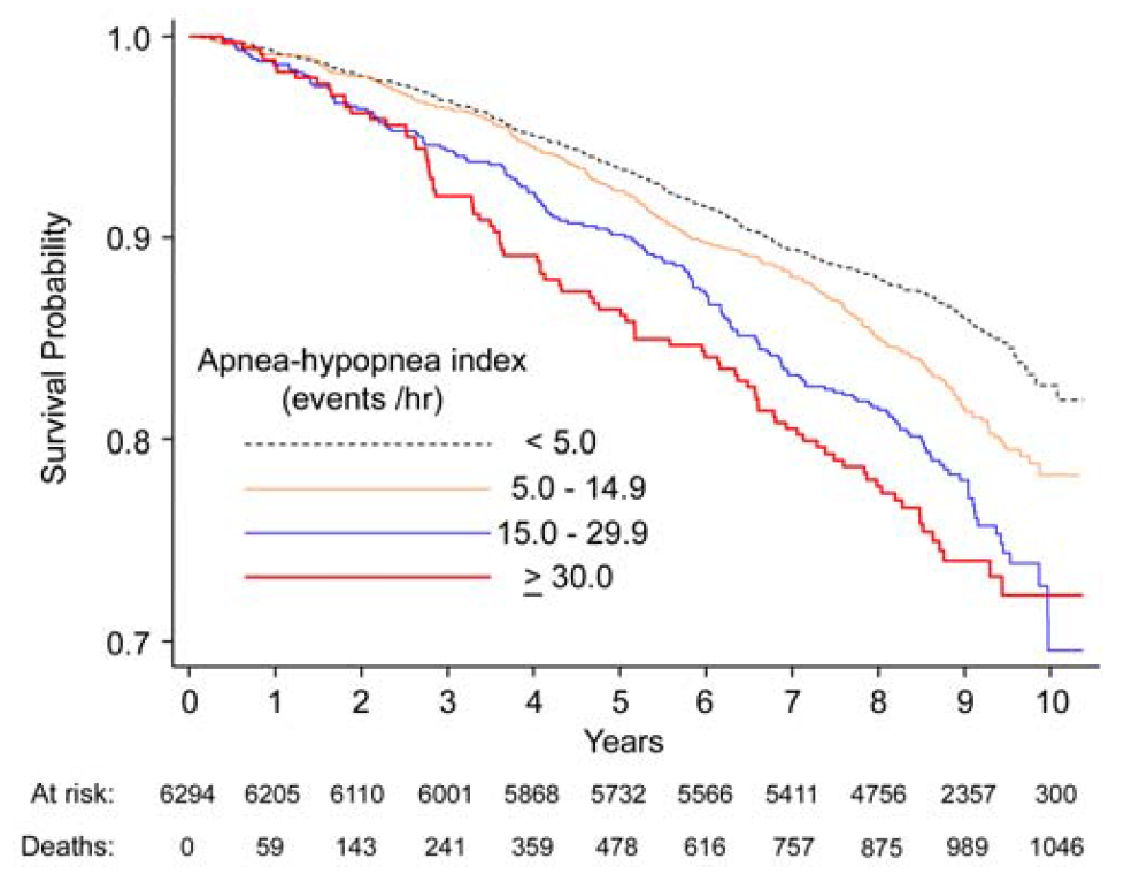 1Circulation 2012; 126: 1495-1510; 2Eur Respir J 2003; 22: 156-160; 3Thorax, 2006; 61: 945-950; 4Diabetes Care 2003; 26: 702-709. 5Punjabi, PLoS Med 2009; 6(8): e1000132. doi:10.1371/journal.pmed.1000132
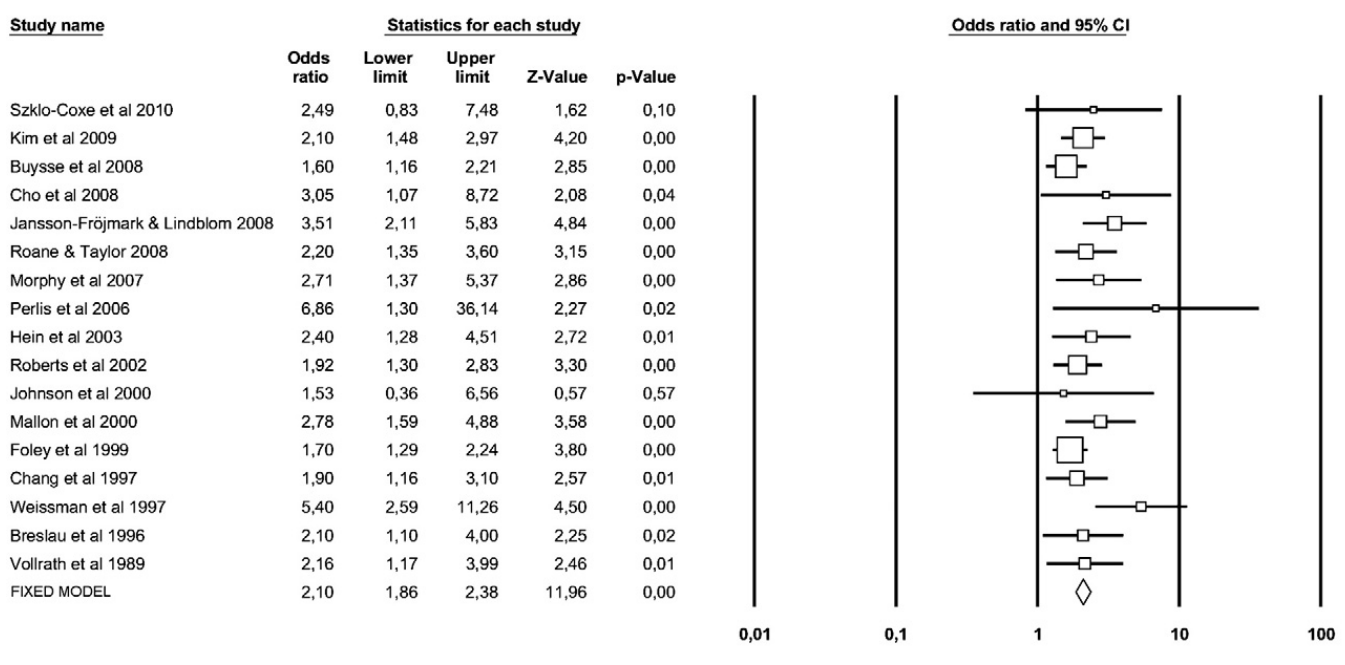 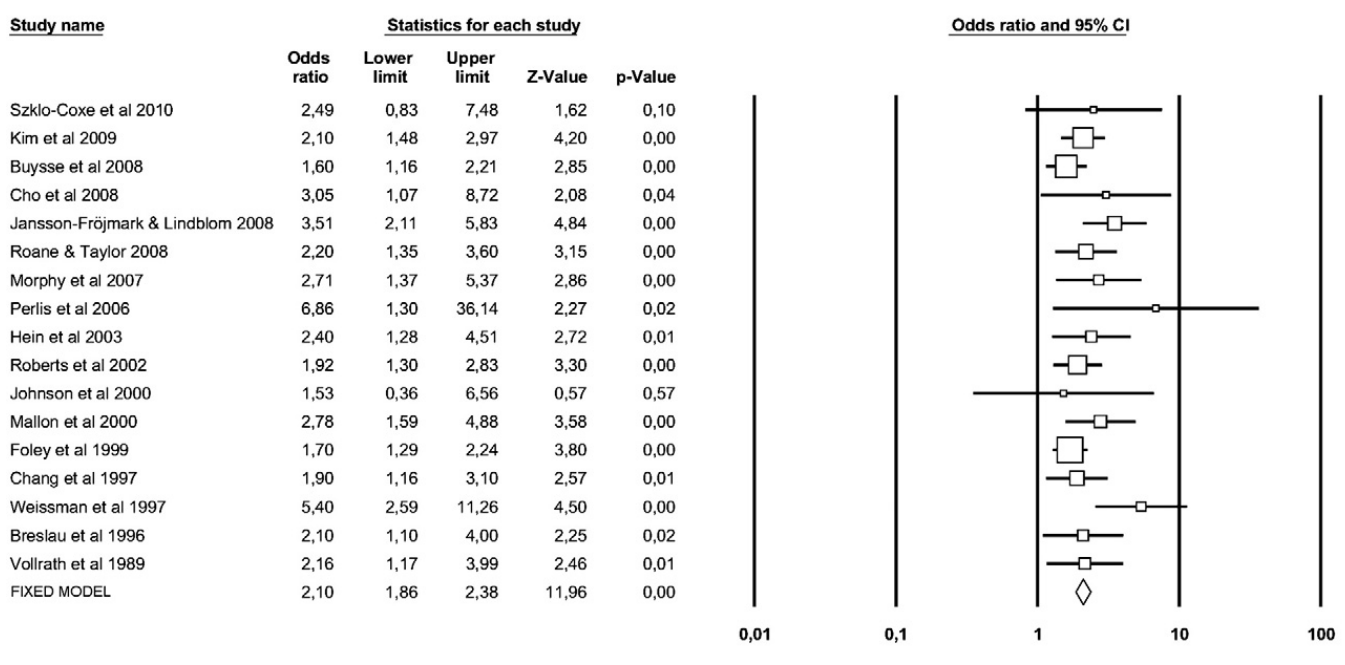 What is sleep good for? Mental health
*
Meta-analysis of insomnia and future depression
Sleep duration and suicidal behavior in adolescents
*
*
*
*
*
Percent within each Sleep Duration reporting a suicidality measure
*
*
*
*
*
Fixed effects model OR = 2.10
Baglioni, 2011; J Affective Disord 135: 10–19
Fitzgerald, J Clin Sleep Med 2011; 7:351-356
Individual sleep health dimensions are related to health outcomes: Pittsburgh studies
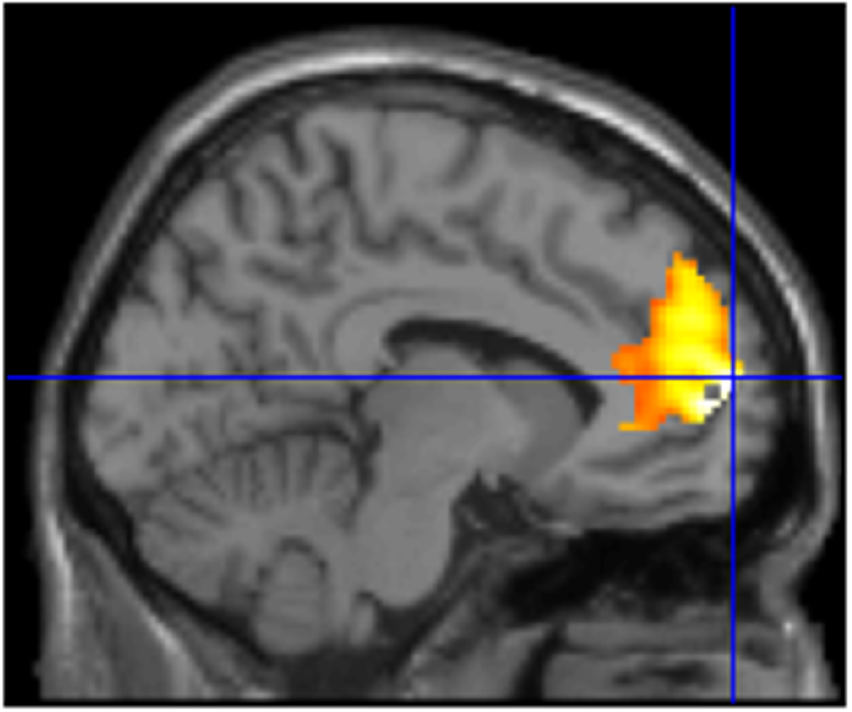 Shifts in Sleep Timing1
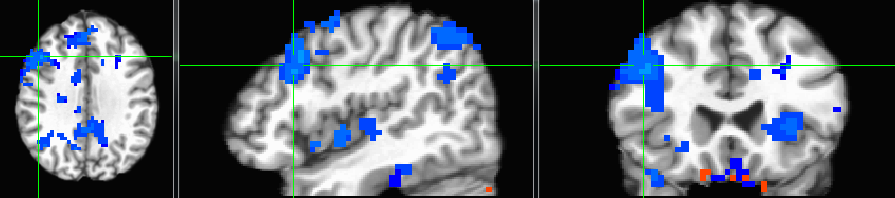 Medial 
PFC
Reward task
Sleep Restriction9
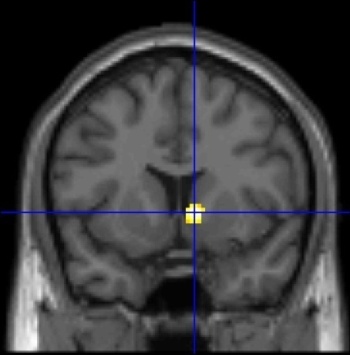 Ventral striatum
High wake after sleep onset
↓ during voluntary emotion regulation
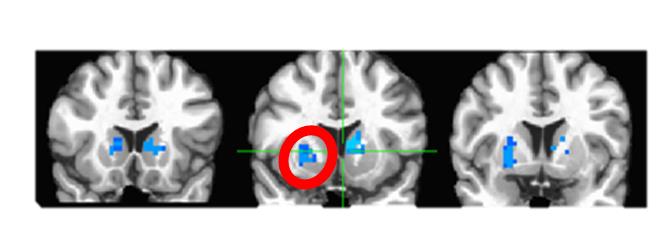 Low wake after sleep onset
1Hasler, Biol Psychol 2012; 91:334-341. 2 Taylor, Hall, SLEEP 2016; 39:457–465. 3Kline, Met Syndr Rel Disord, in press. 4Owens, JCSM 2010; 6:330-335. 5 Monk, Chronobiol Int, 2014; 31: 655-659. 6Wilckens, submitted. 7Fitzgerald, Buysse, J Clin Sleep Med 2011; 7:351-356. 8Hall, SLEEP 2008; 31:635–643. 9McMakin, Franzen, J Child Psychol Psychiatry 2016; 10Thurston, SLEEP 2017;40: zsw052, 11Hall, SLEEP 2015; 38:189-195.
↓to large reward
Depression
Multidimensional sleep health is related to other health outcomes
Health risk factors in adolescence
Health Outcomes
Regularity
#chronic disorders, self-rated health
Duration
Health care costs
Satisfaction
Sleep Health
Cardiometabolic outcomes
Alertness
Efficiency
Mortality
Timing
Cross-sectional
Longitudinal
Teens 🡪 Older adults
The sleep and circadian guide to better health
Can we use this…
To change these…
Acting through these…
To optimize these?
Interventions
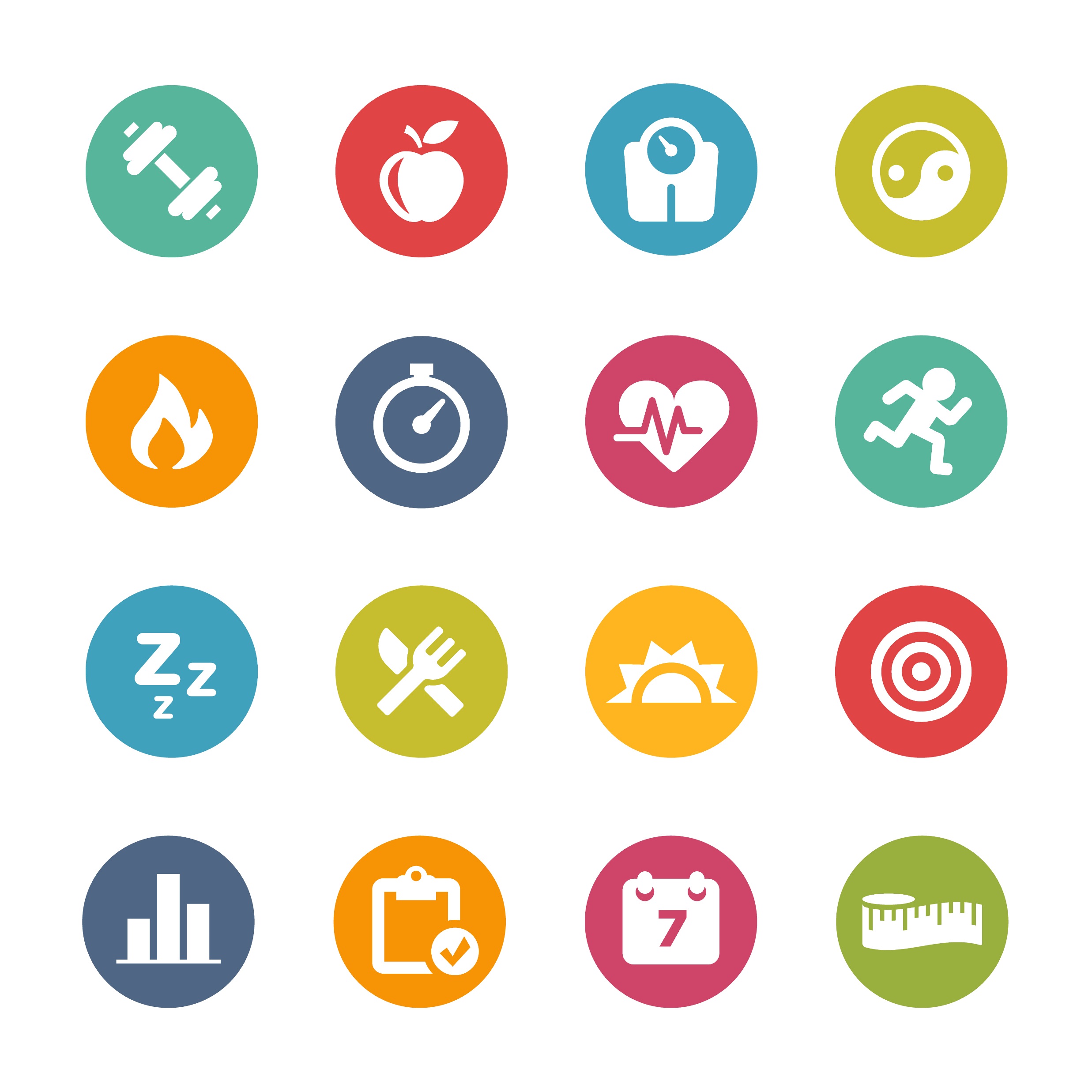 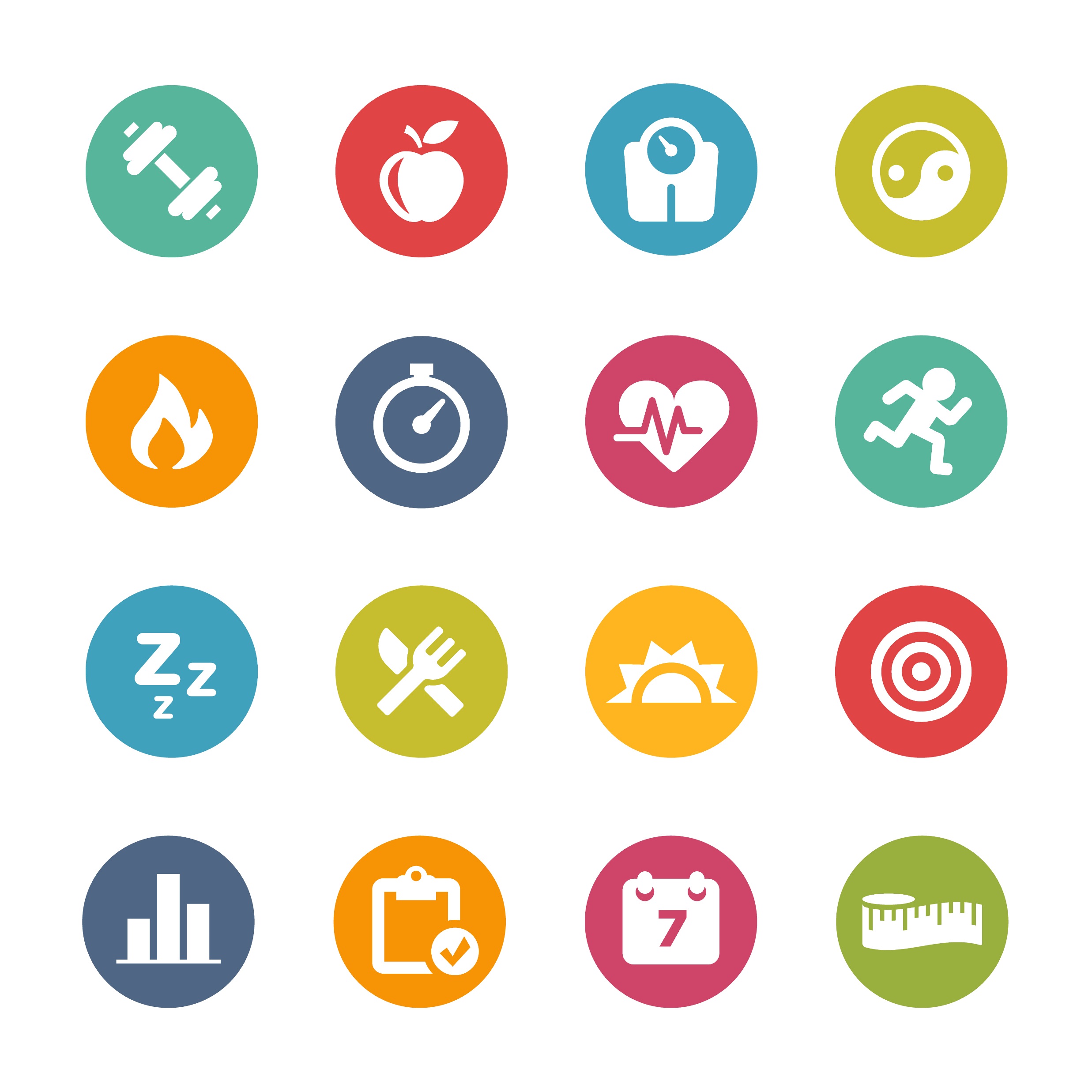 Circadian Timing System
Changes in Physiology

 Epigenetics
 Inflammation
 Immunity
 Hormones
Health Outcomes

 Physical Health
 Mental Health
 Cognitive Health
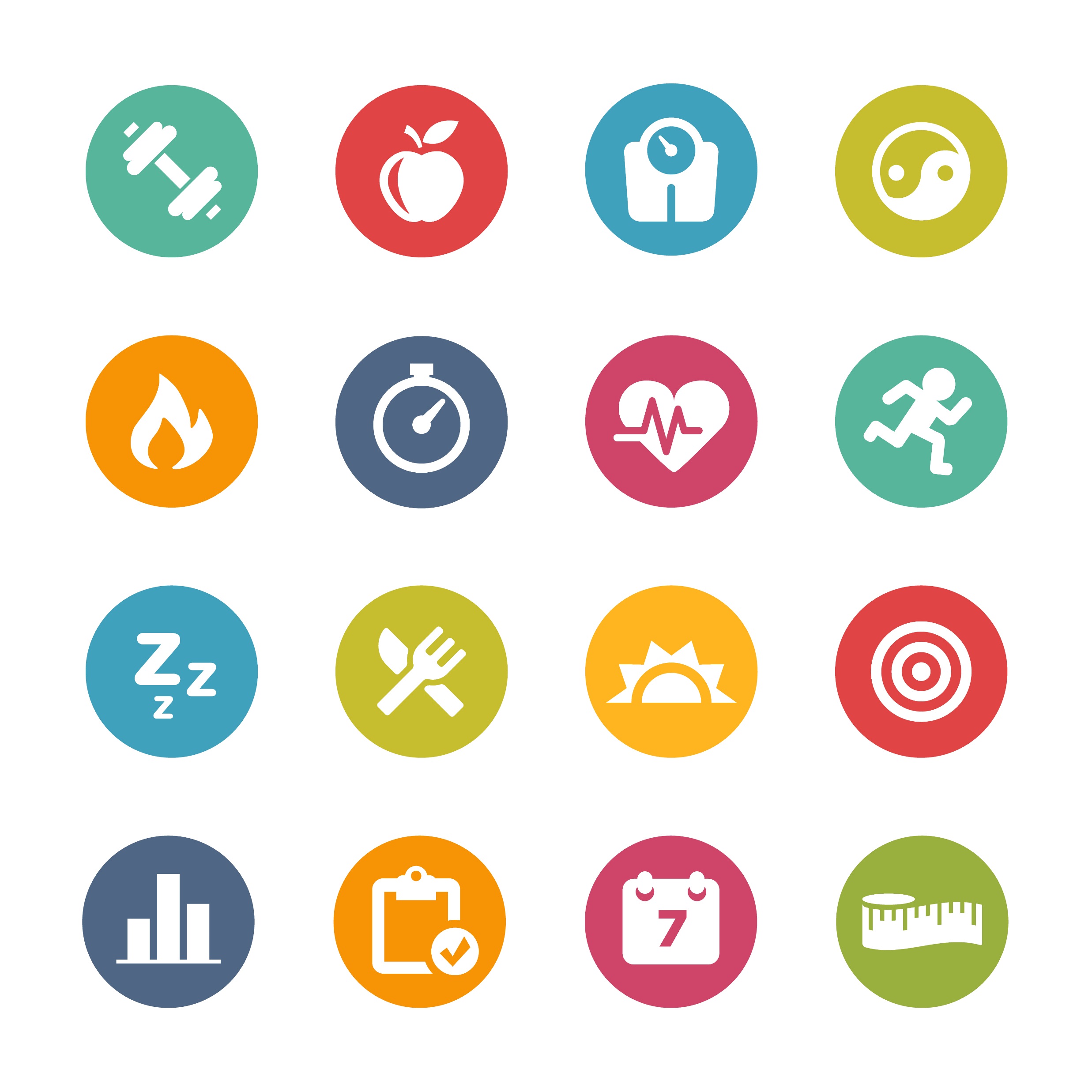 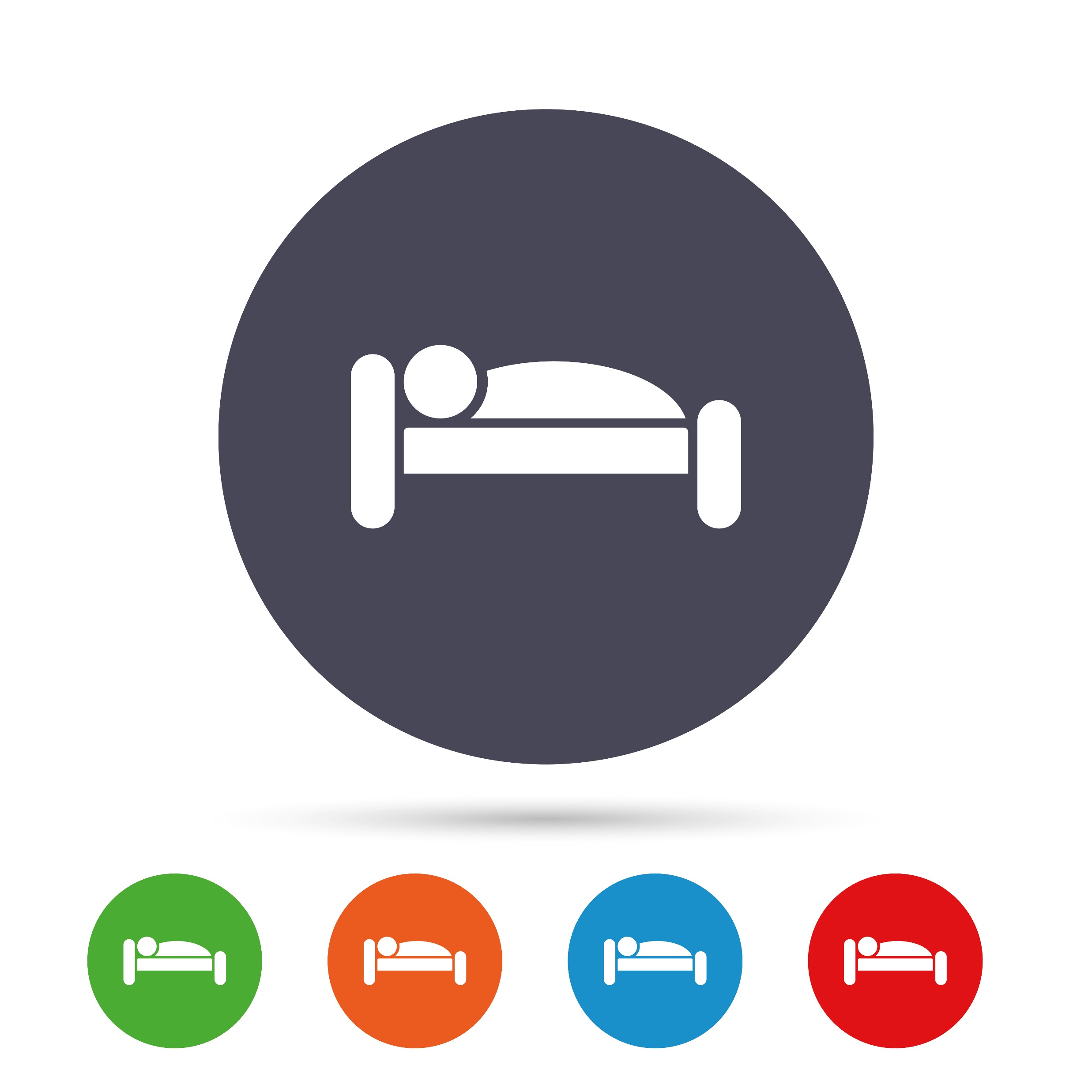 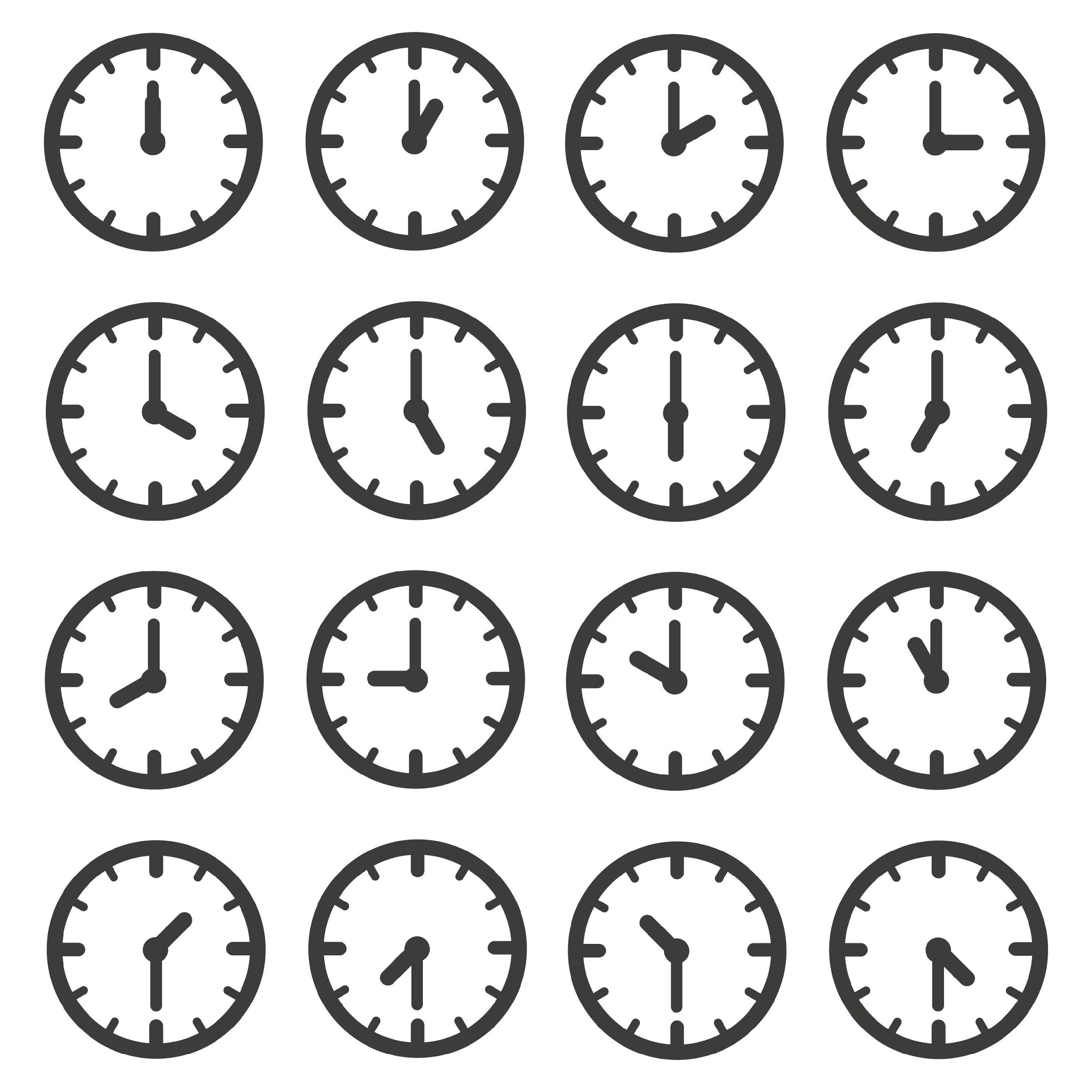 Genes, Environment, Social Interactions
Adapted from Buysse, SLEEP 2014; 37(1):9-17
Can we use circadian rhythms and sleep to improve health? An example
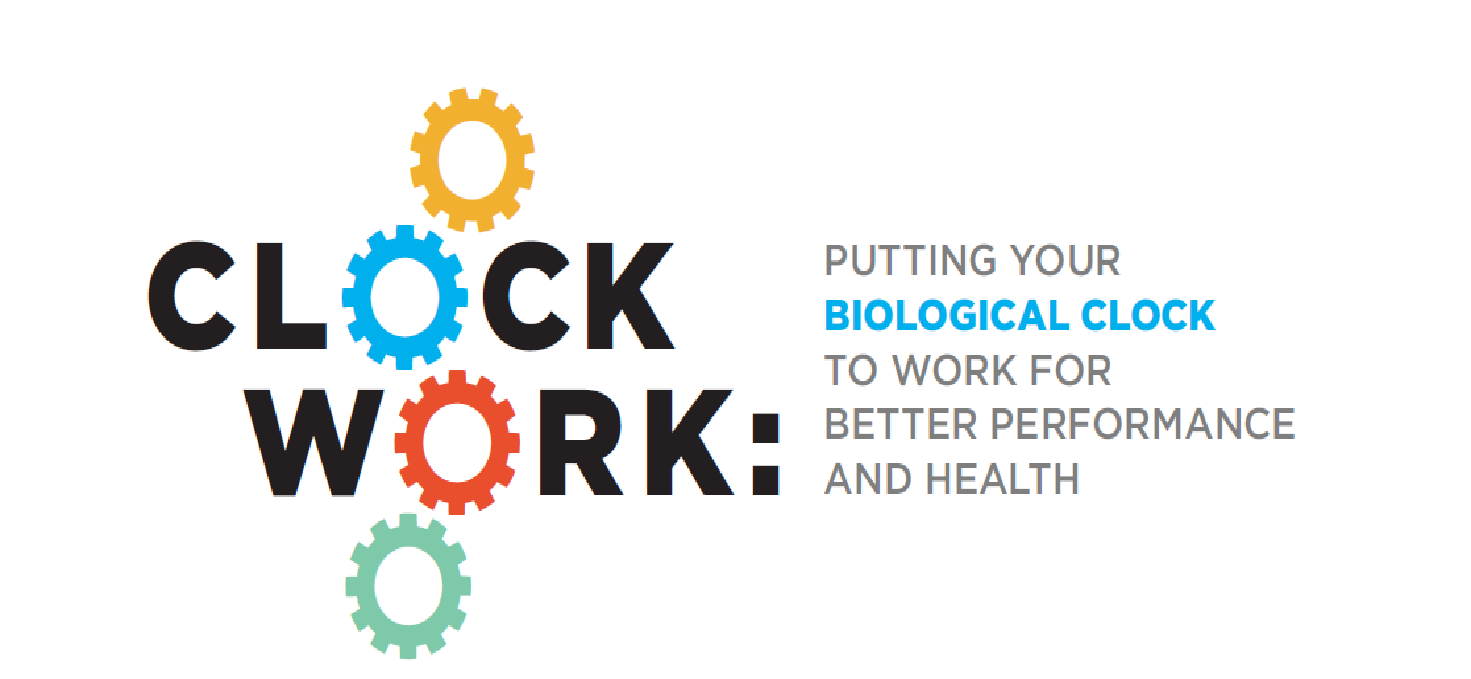 The ClockWork Program
12 sessions (6 two-week blocks)
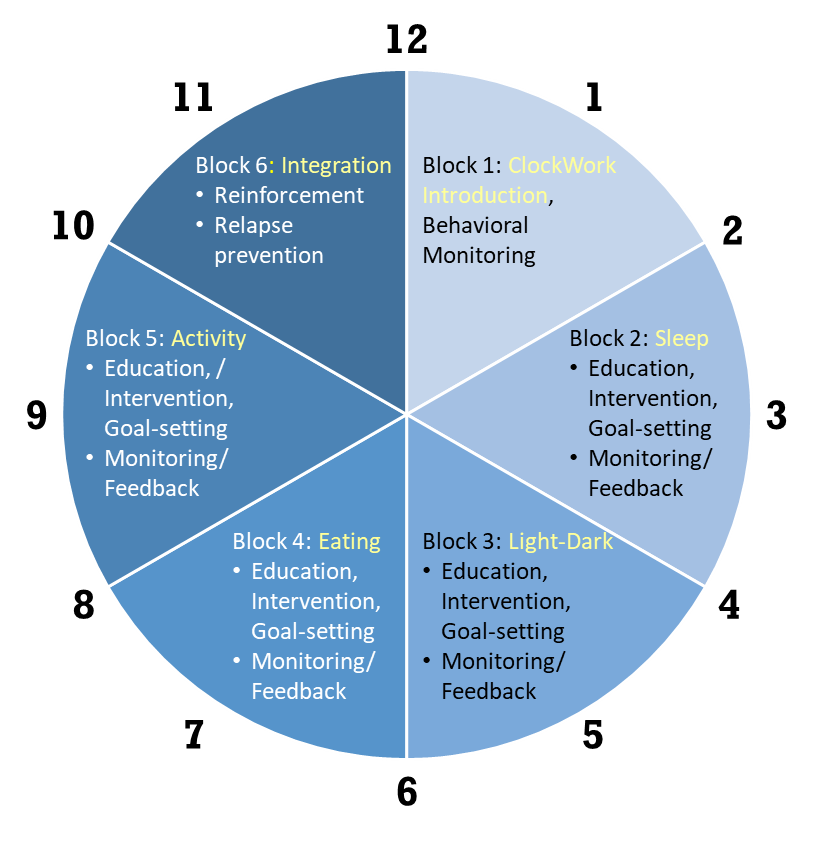 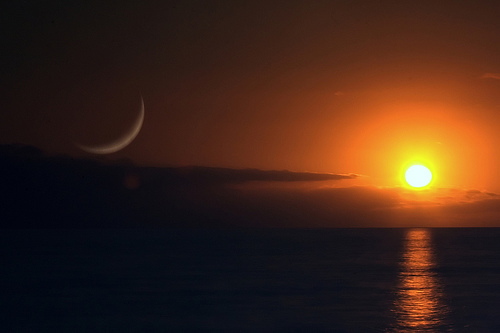 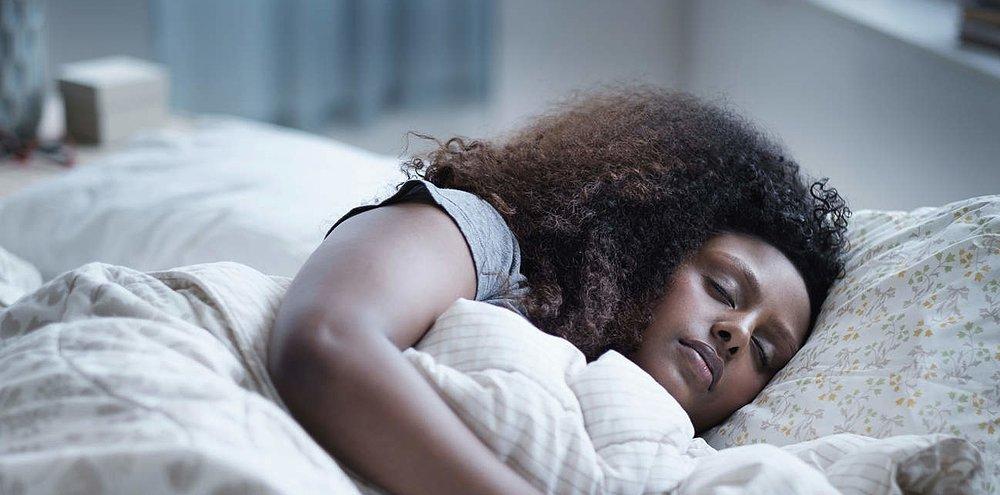 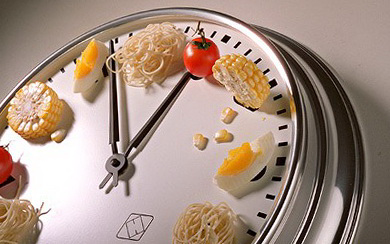 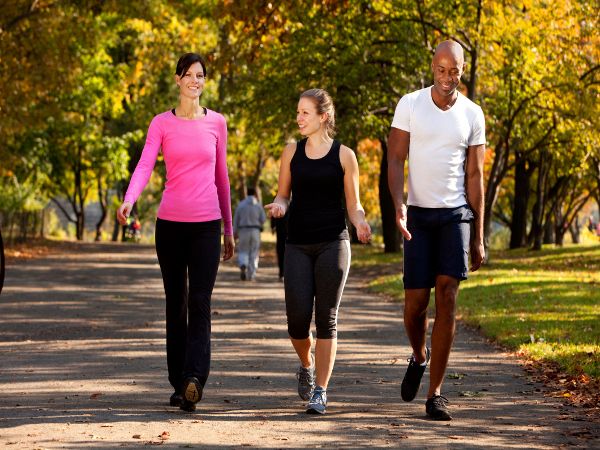 D Buysse, M Hall, M Levine, A Saptono, P Franzen, C Kline, S Stahl, S Smagula, R Kolko, C Tighe, M Hawkins
The socio-ecological model and sleep and circadian health
Society: Organizations, 
Policy Makers
Public policy · Cultural leadership · Regulations and incentives
Community
Community, religious, employment, and health-care systems · Social networks · Built environment
Interpersonal, small group
Family and group-based interventions · In-person, web-based social support
Individual
Sleep and circadian health interventions: 
In-person · Web-based · Mobile technology
Jackson, Ann Rev Public Health 2015; 36:417-440. Stokols, Am J Health Promot 1996; 10: 282-298. McLeroy, Health Education Quarterly 1988; 15:351-377.
Sleep, circadian rhythms, and health: A research agenda
Basic Science
Translational Science
Clinical and Implementation Science
Circadian and sleep-related control of gene expression and regulation
Sleep-related regulation of interstitial protein clearance
Restorative function of sleep at the molecular, cellular, and physiological levels
Simple, accurate, reliable methods to identify circadian phase and amplitude in intact organisms
Effect of circadian rhythms on common therapeutics (e.g., chronopharmacology)
Intersection between sleep/ circadian physiology and metabolism at the molecular, cellular, and physiological levels
Novel measures to identify the relationship between sleep disorders (sleep apnea, insomnia, restless legs syndrome), sleep treatments, and health outcomes
Dissemination of behavioral sleep interventions
Novel sleep and circadian interventions to improve health and function at the individual, community, and societal levels
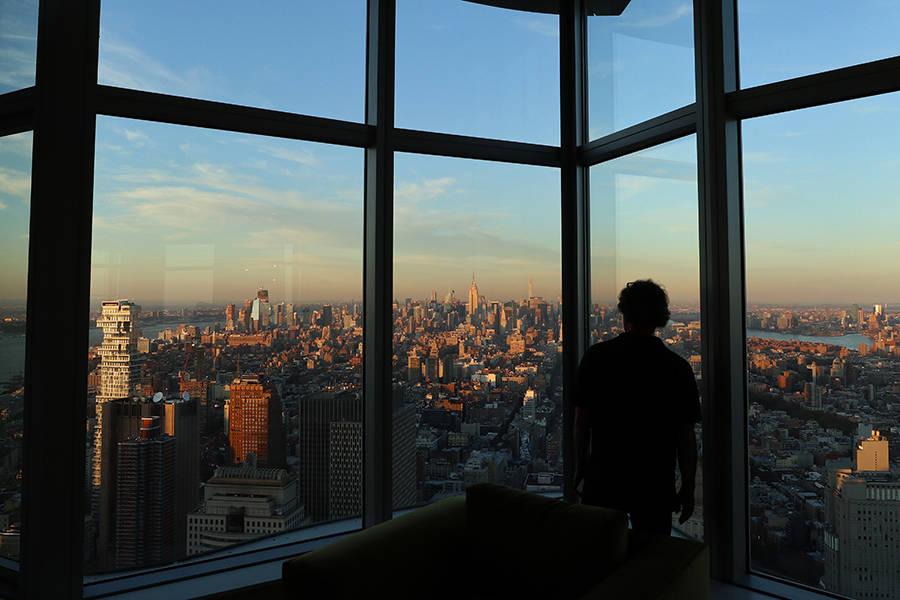 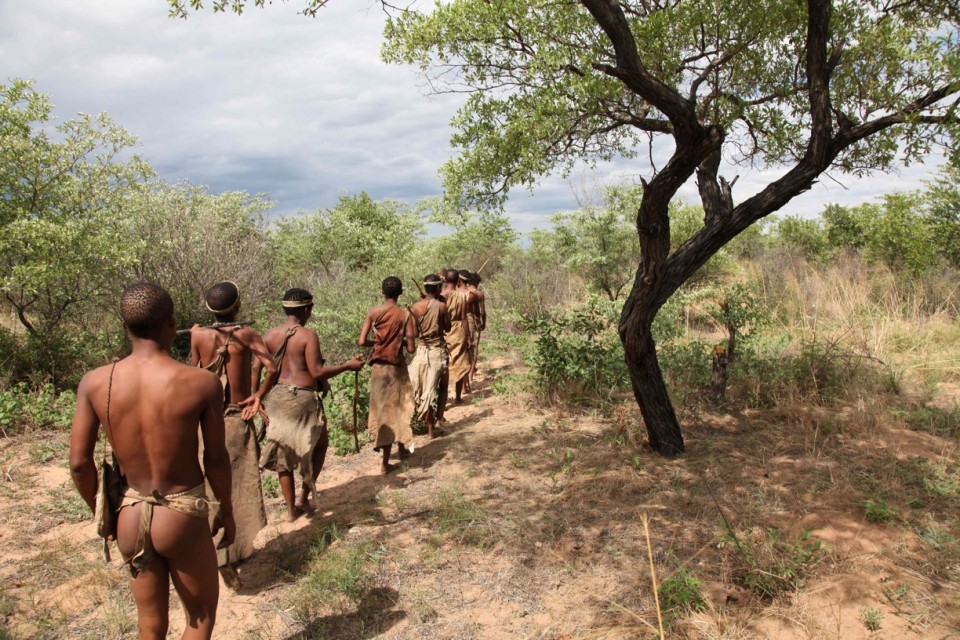 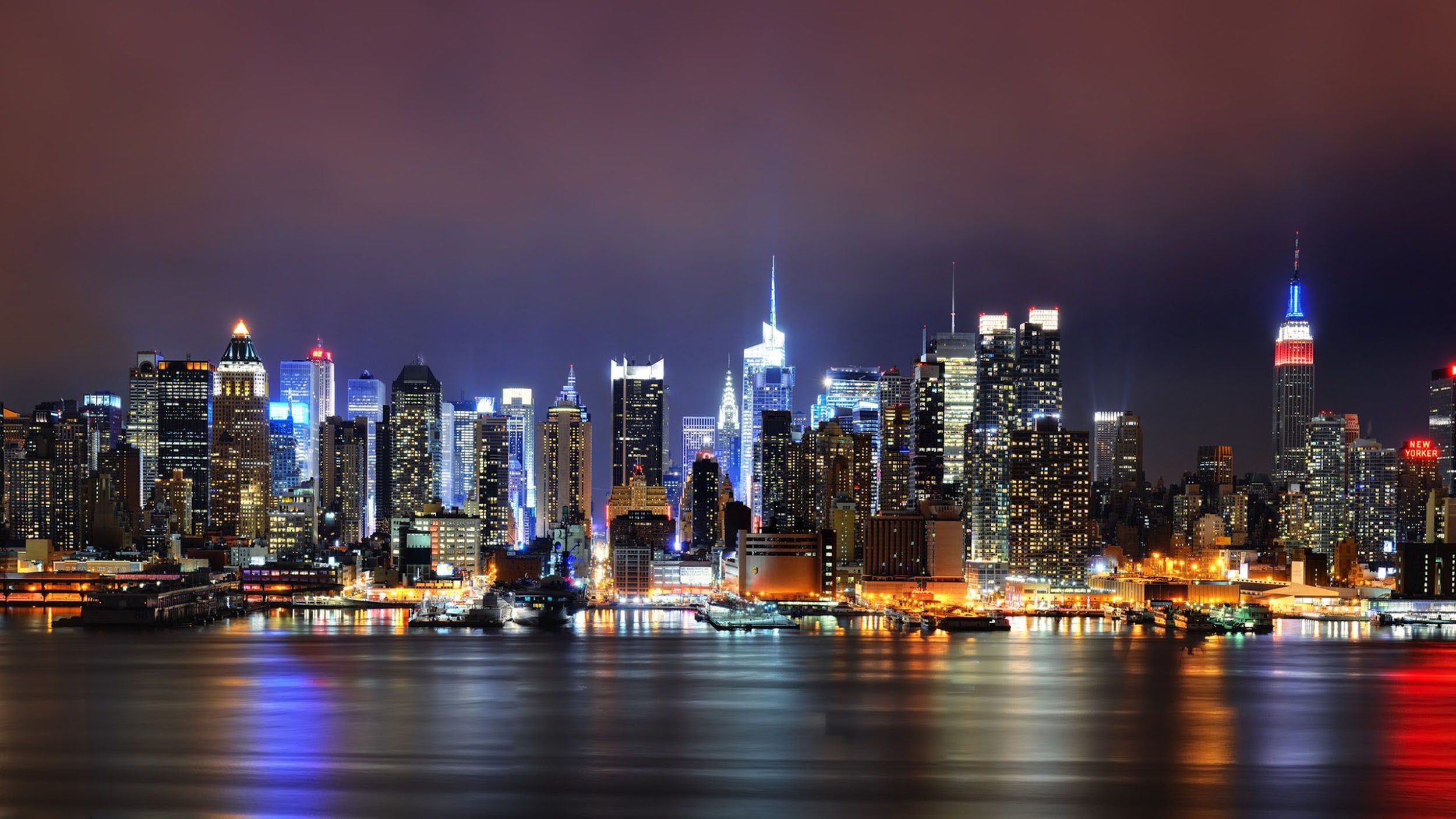 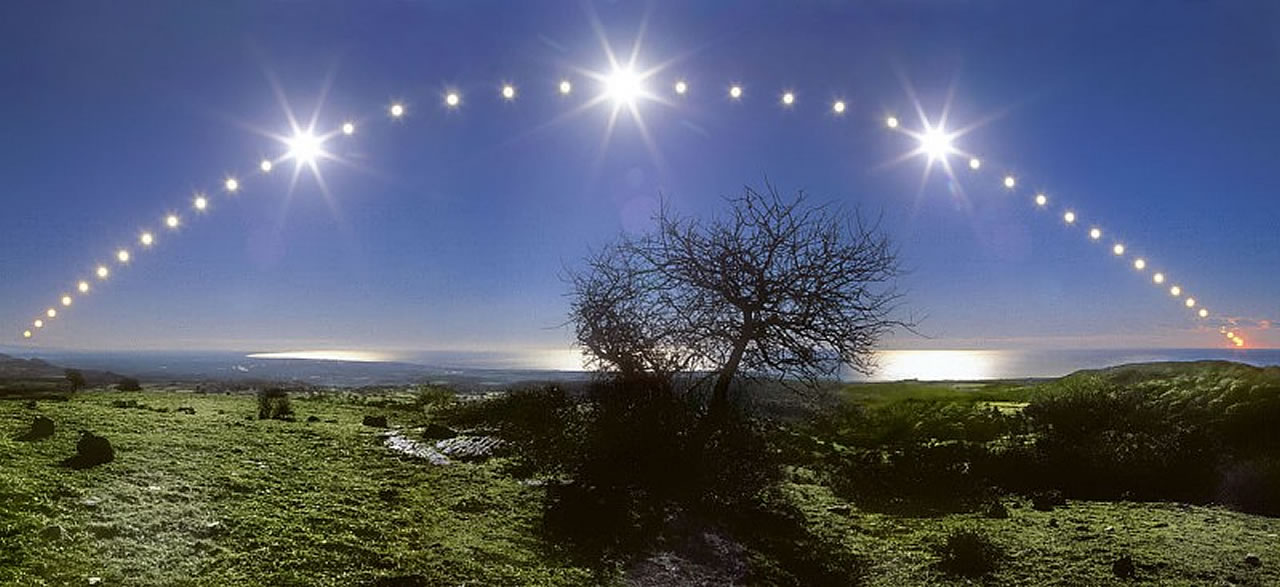 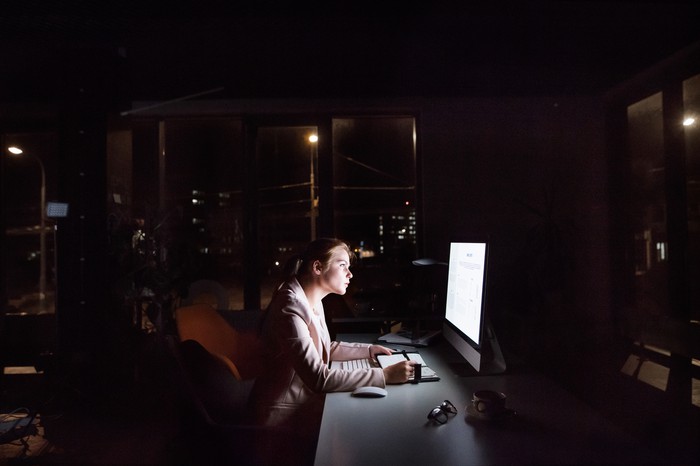 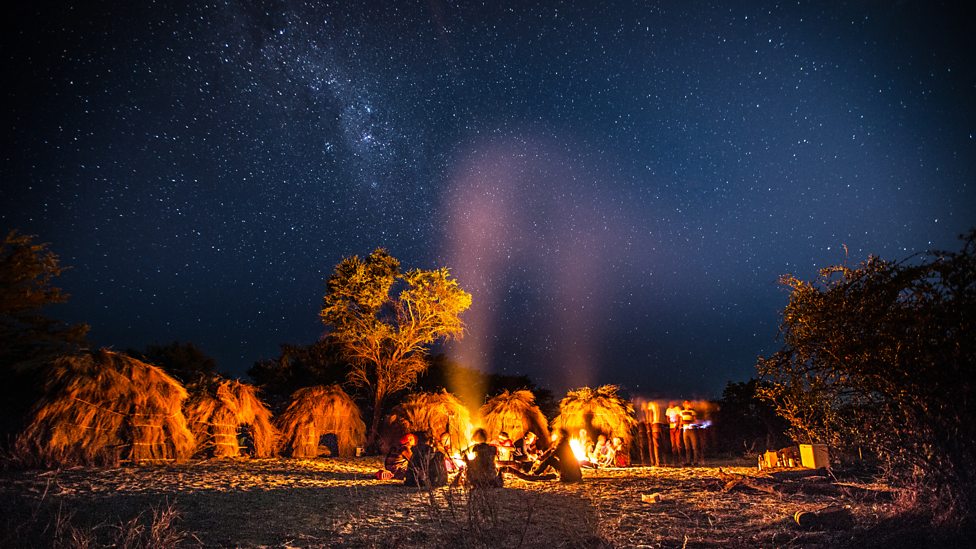 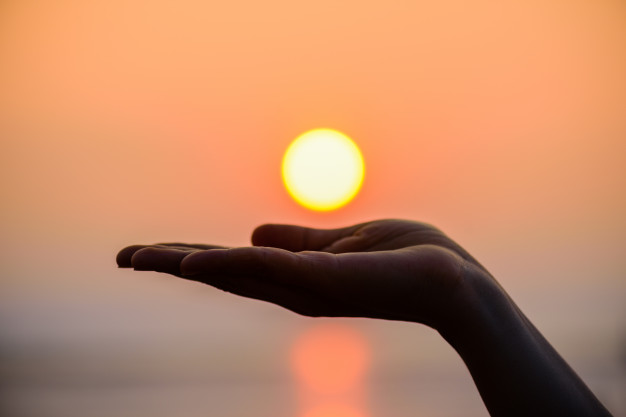 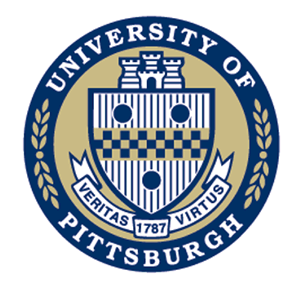 Sleep Overview & Prioritized Research
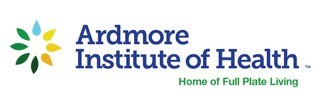 Panel Discussion: 

Dan Buysse, Patrick Strollo, Wayne Dysinger, Abbe de Vallejo
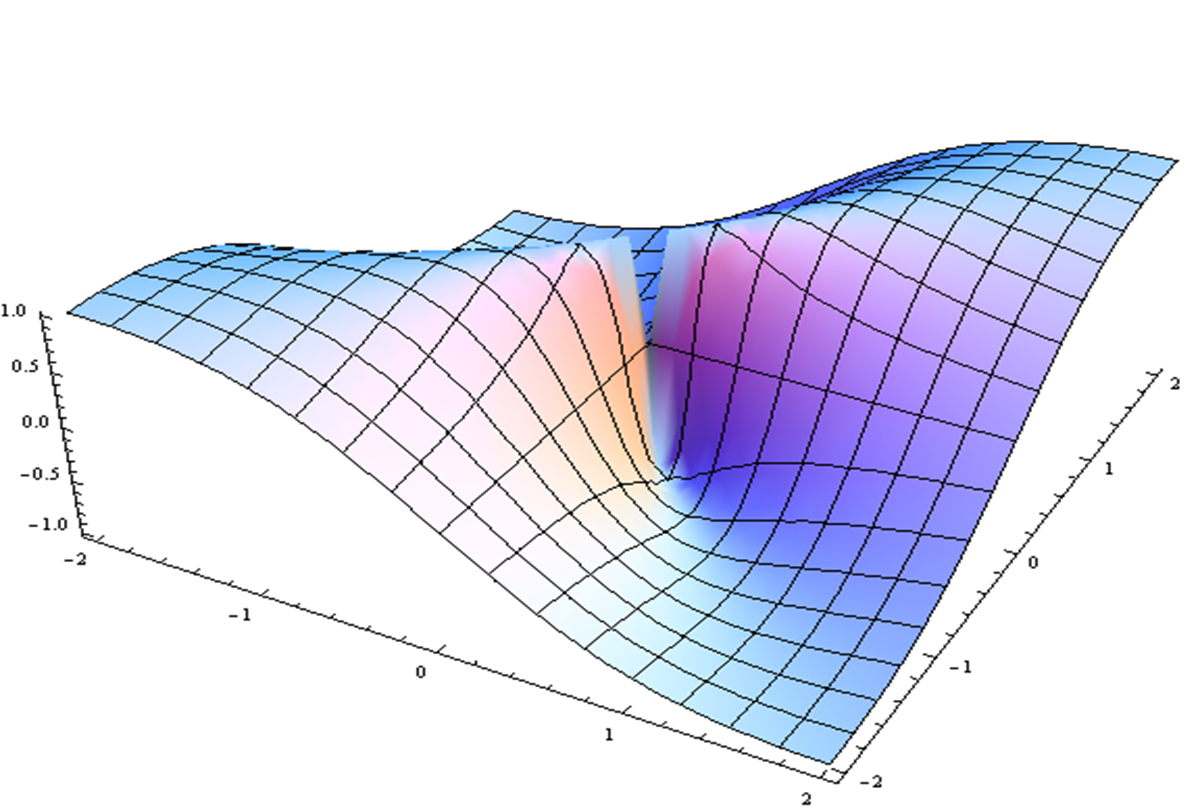 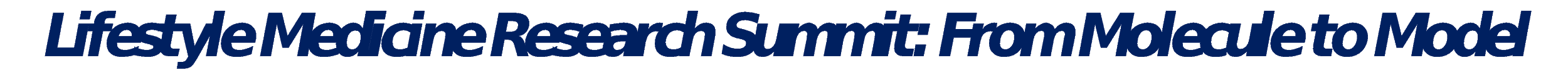 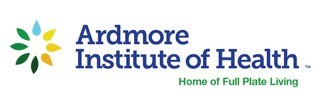 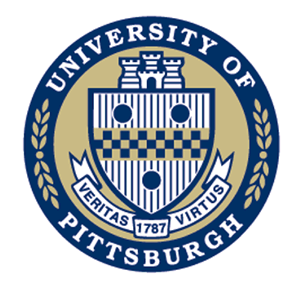 Sleep Considerations
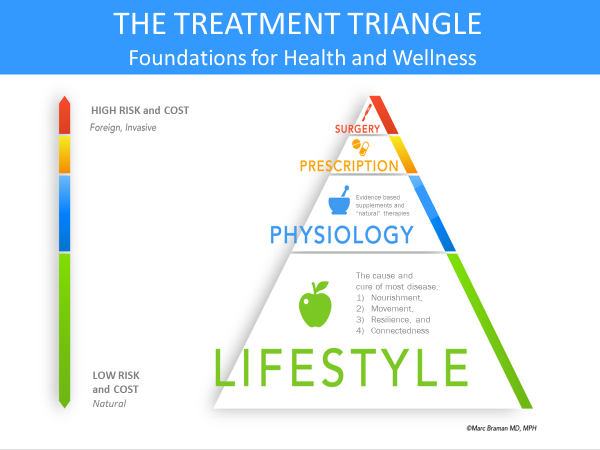 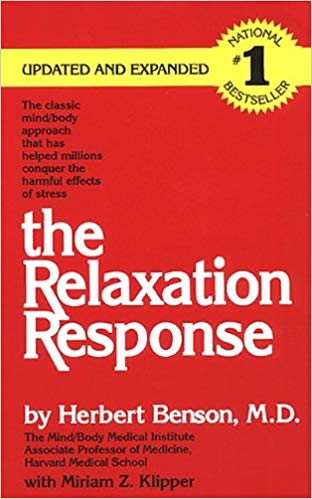 Adopt comforting rituals before bedtime
 Keep your bedroom cool, dark and quiet
 Go to sleep and wake up around the same time daily
 Turn off screens for 30-60 minutes before bedtime
 Avoid caffeine after 2 pm, avoid alcohol within 3 hours  of bedtime
 Eat foods high in melatonin (tart cherries, walnuts, corn, mushrooms) and tryptophan (spirulina, chia, wheat germ, soybeans)
 Exercise regularly in the morning
 Be exposed to sunlight for 30 minutes every day
 Institute mindfulness and meditation regimes
Black et al. Mindfulness Meditation 
and Improvement In Sleep Quality.
 JAMA Intern Med. 2015 Apr 1; 
175(4): 494–501.
Kent L, Lifestyle Medicine strategies to enhance sleep. Avondale College Newsletter.
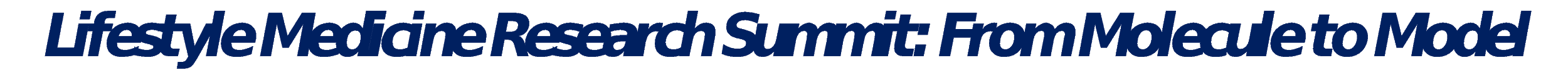